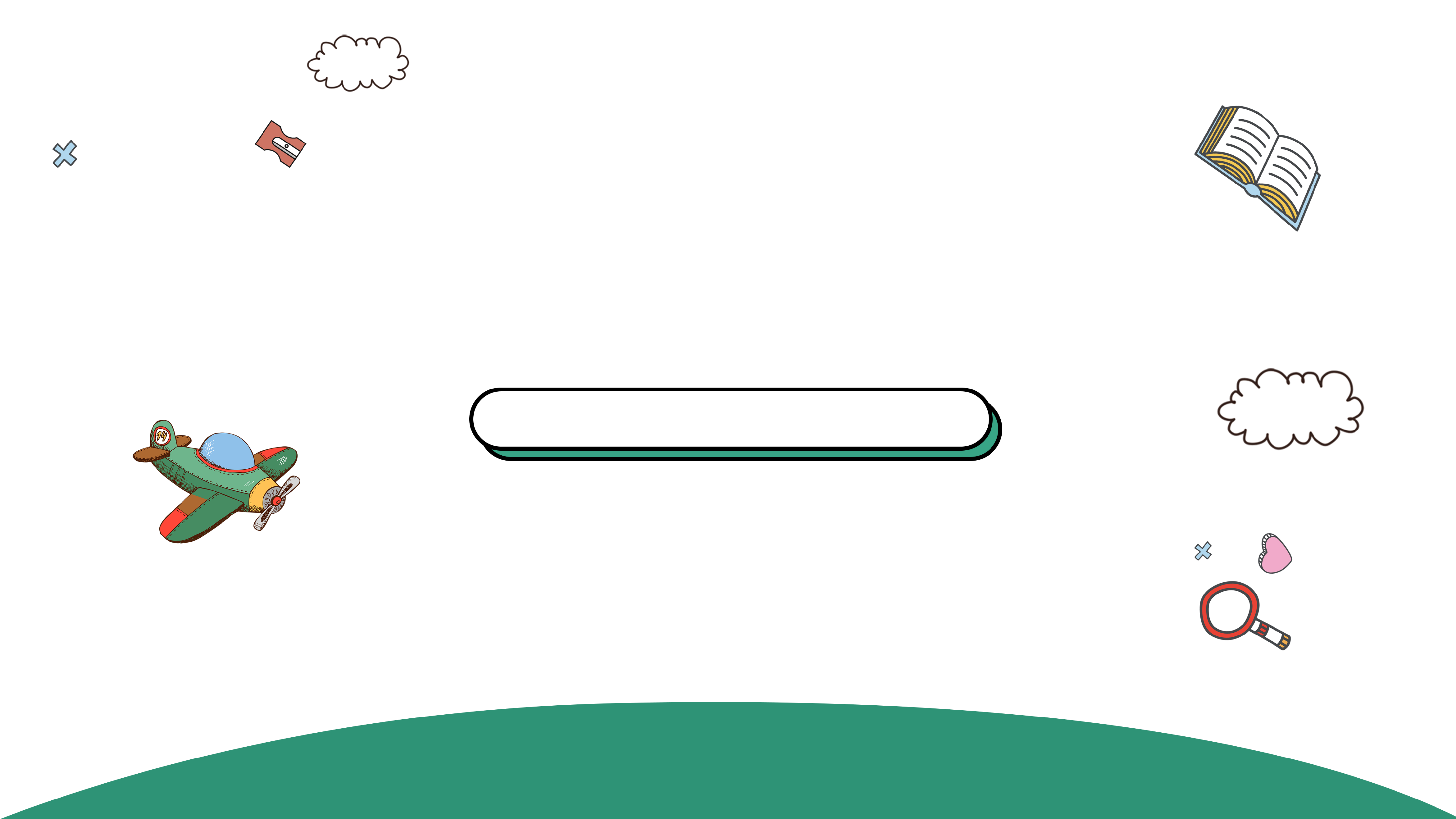 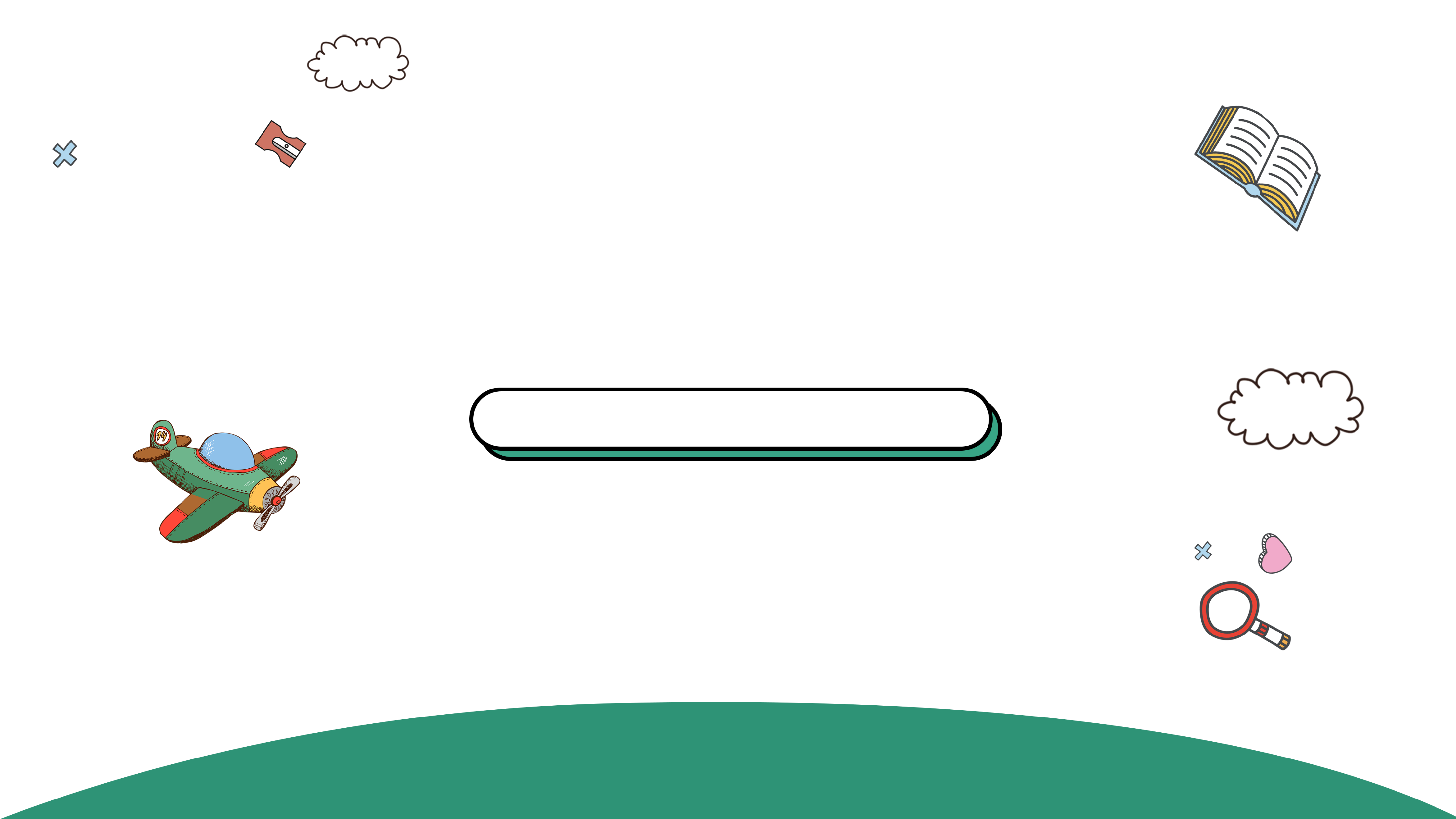 Thứ … ngày … tháng … năm …
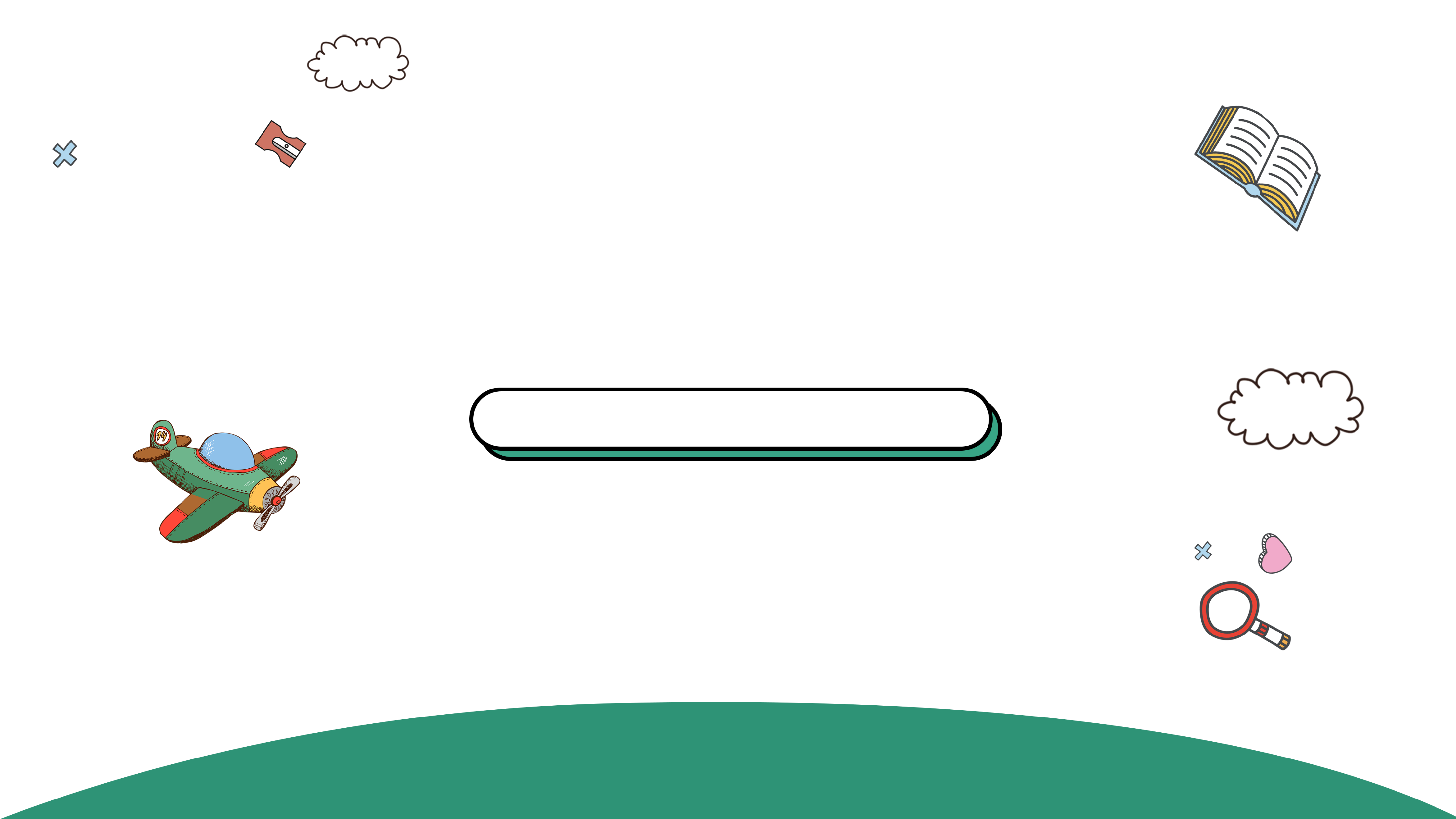 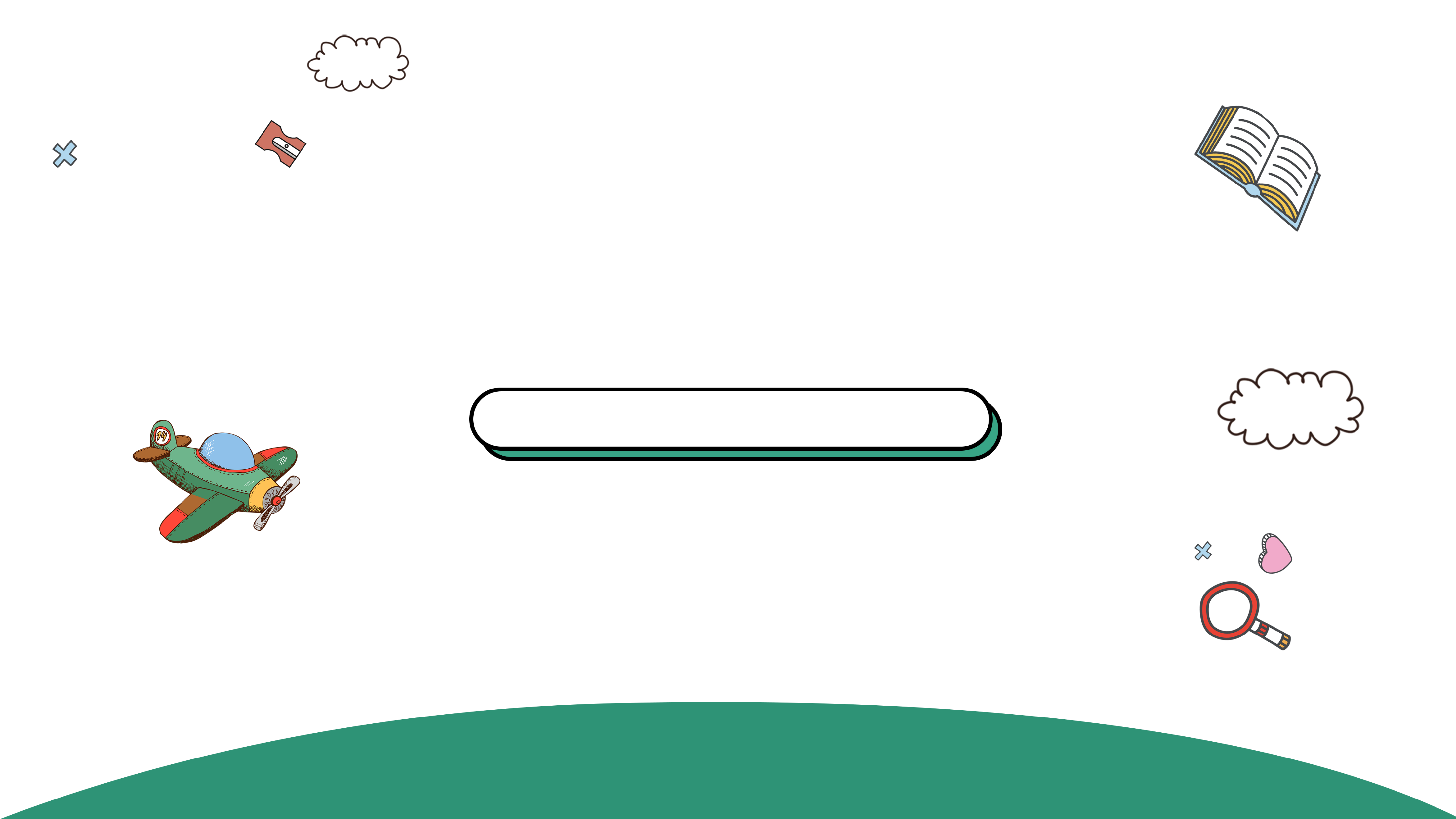 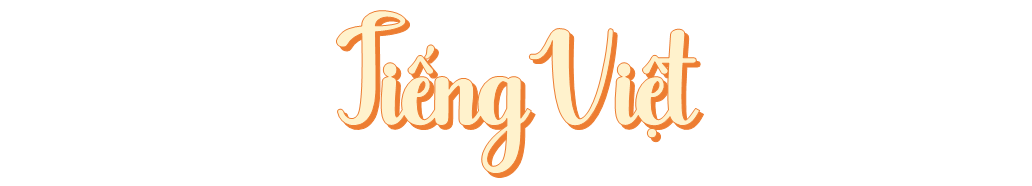 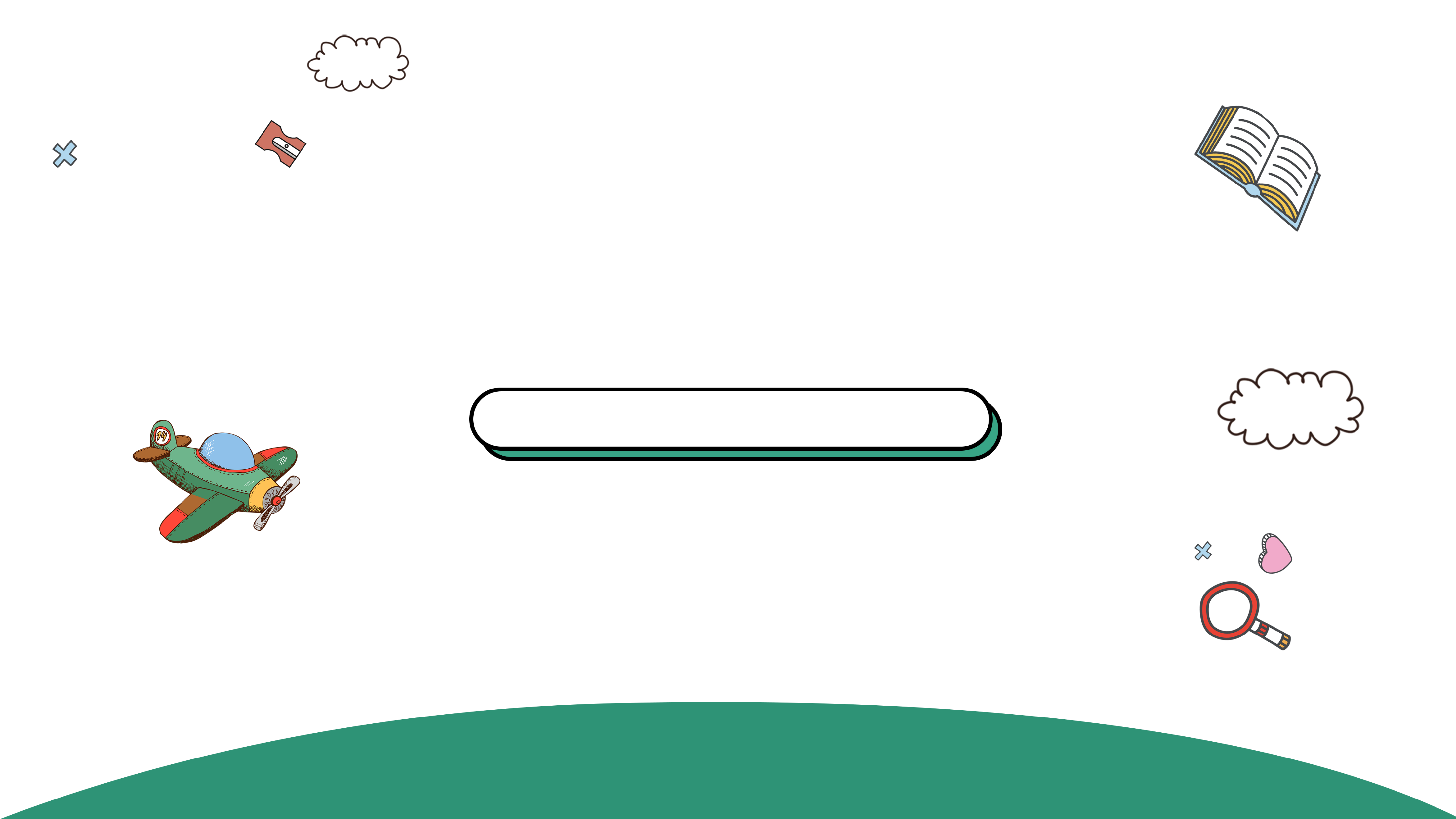 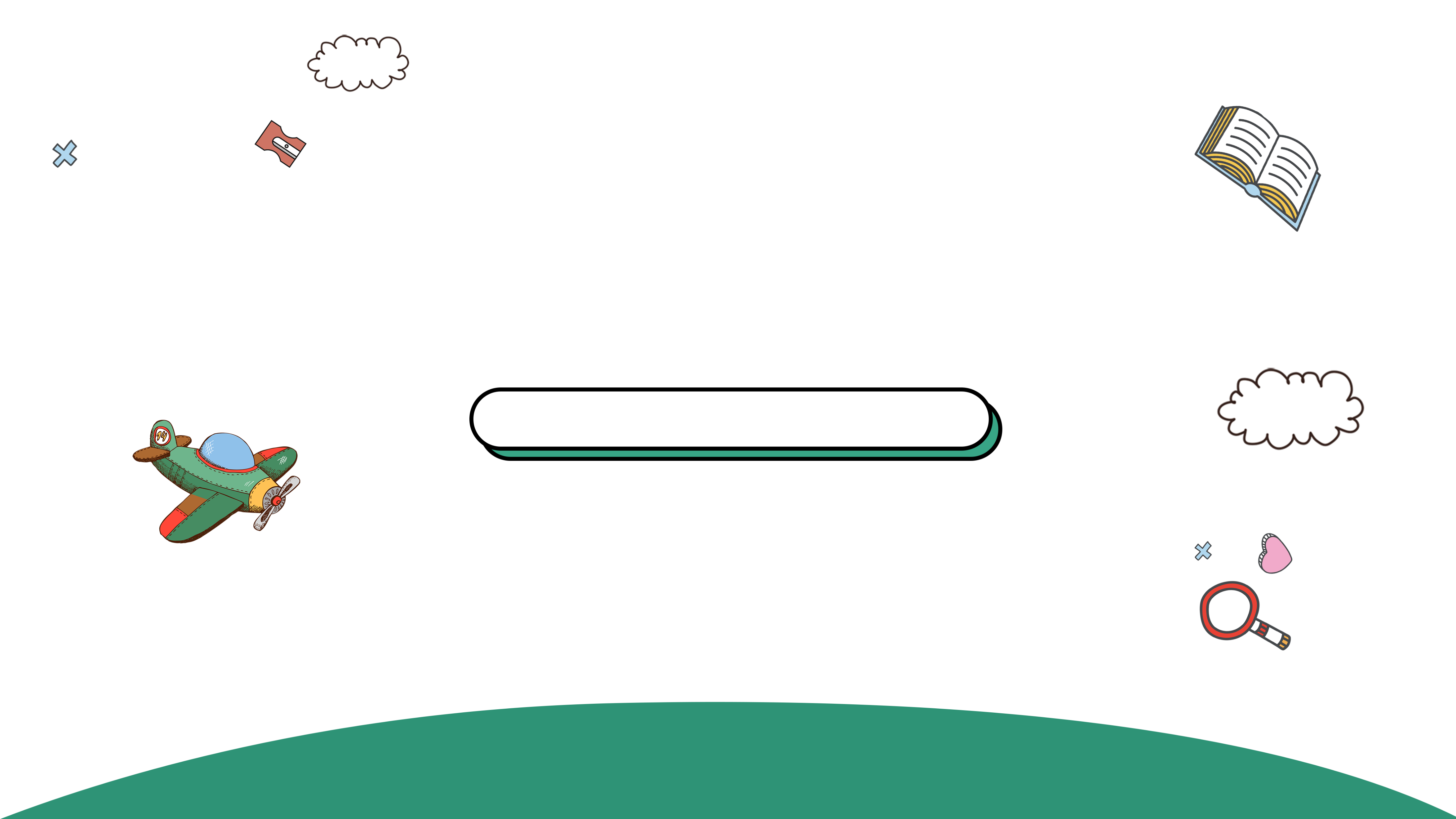 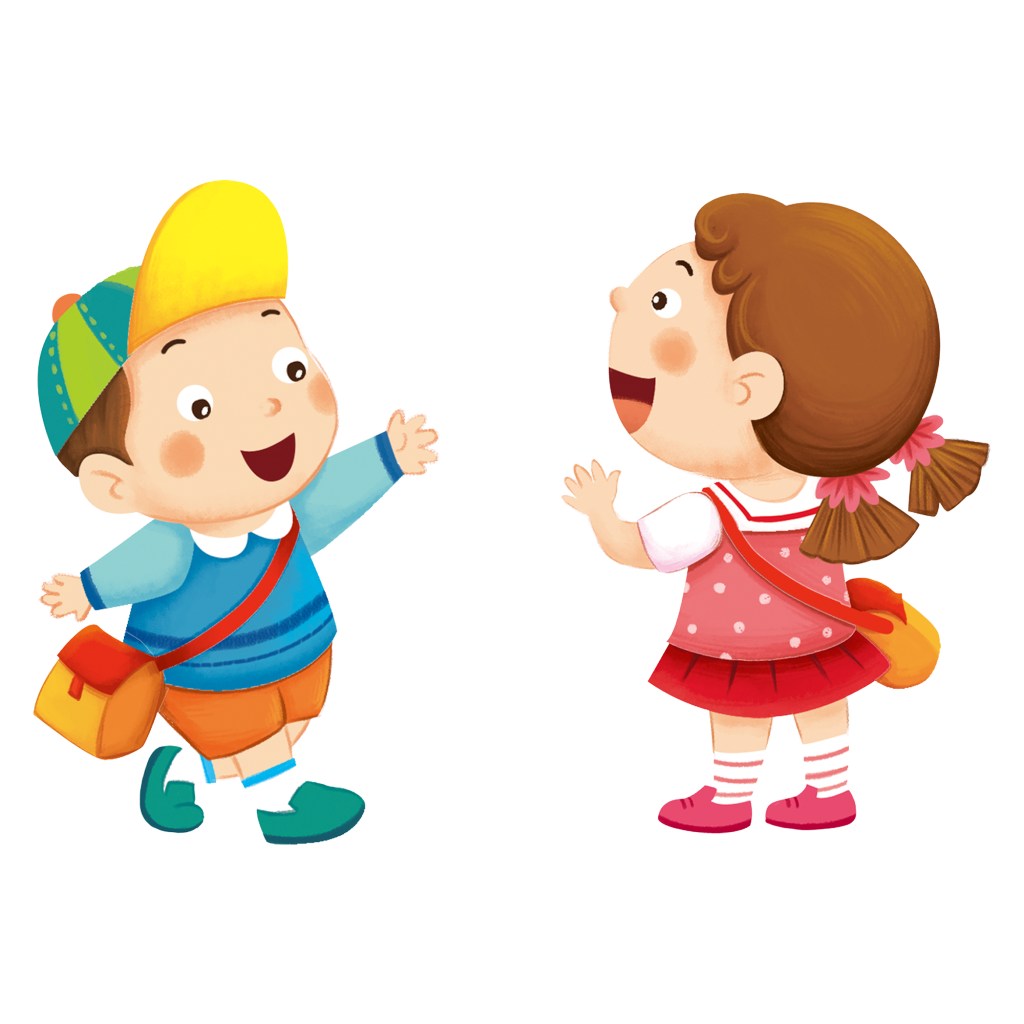 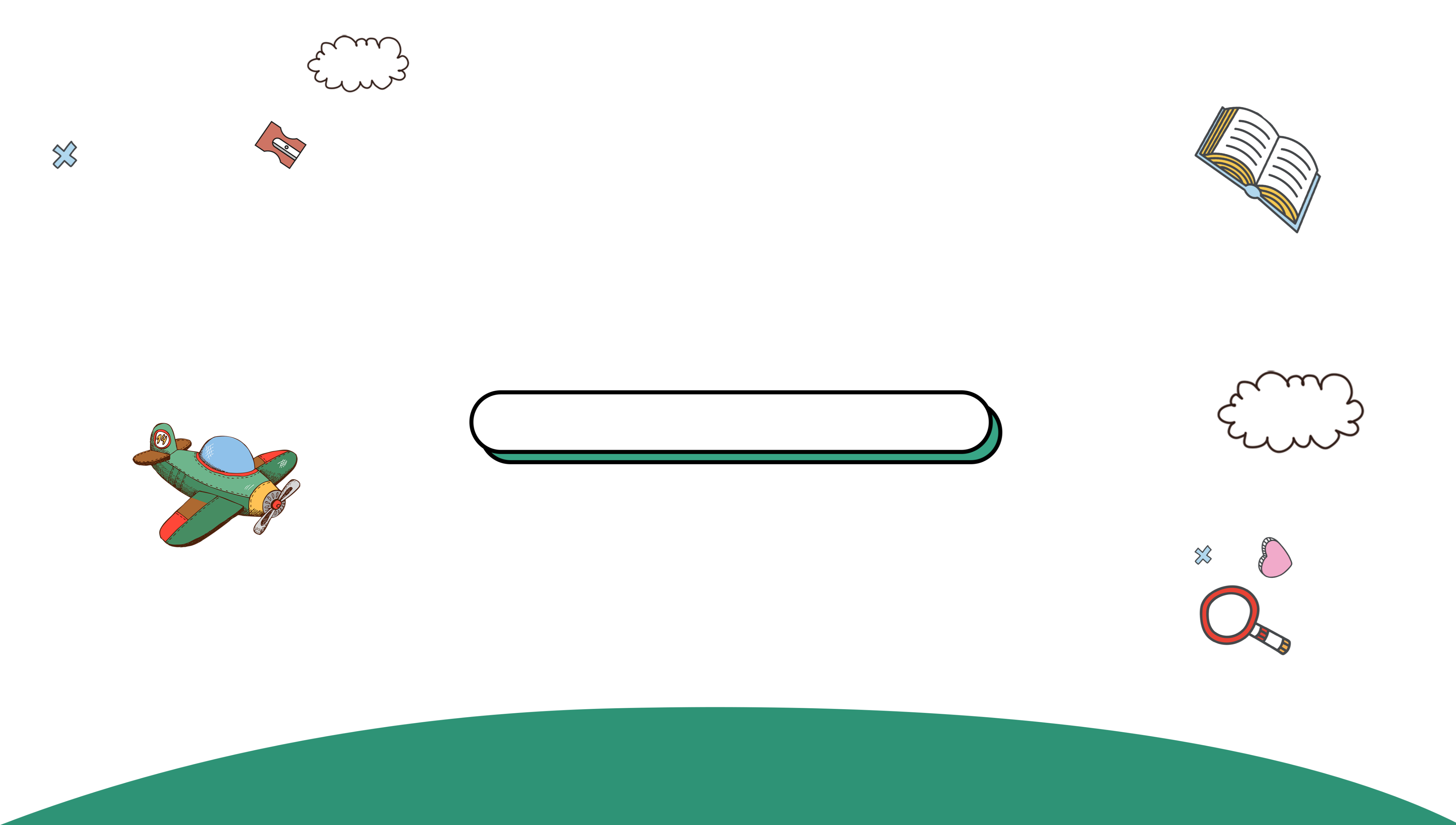 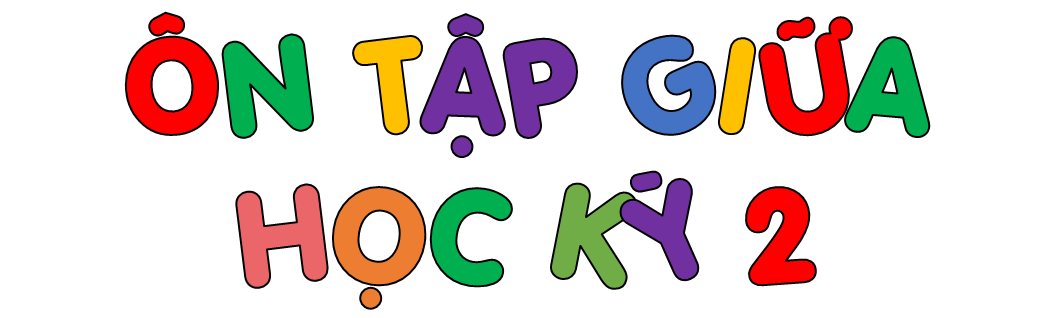 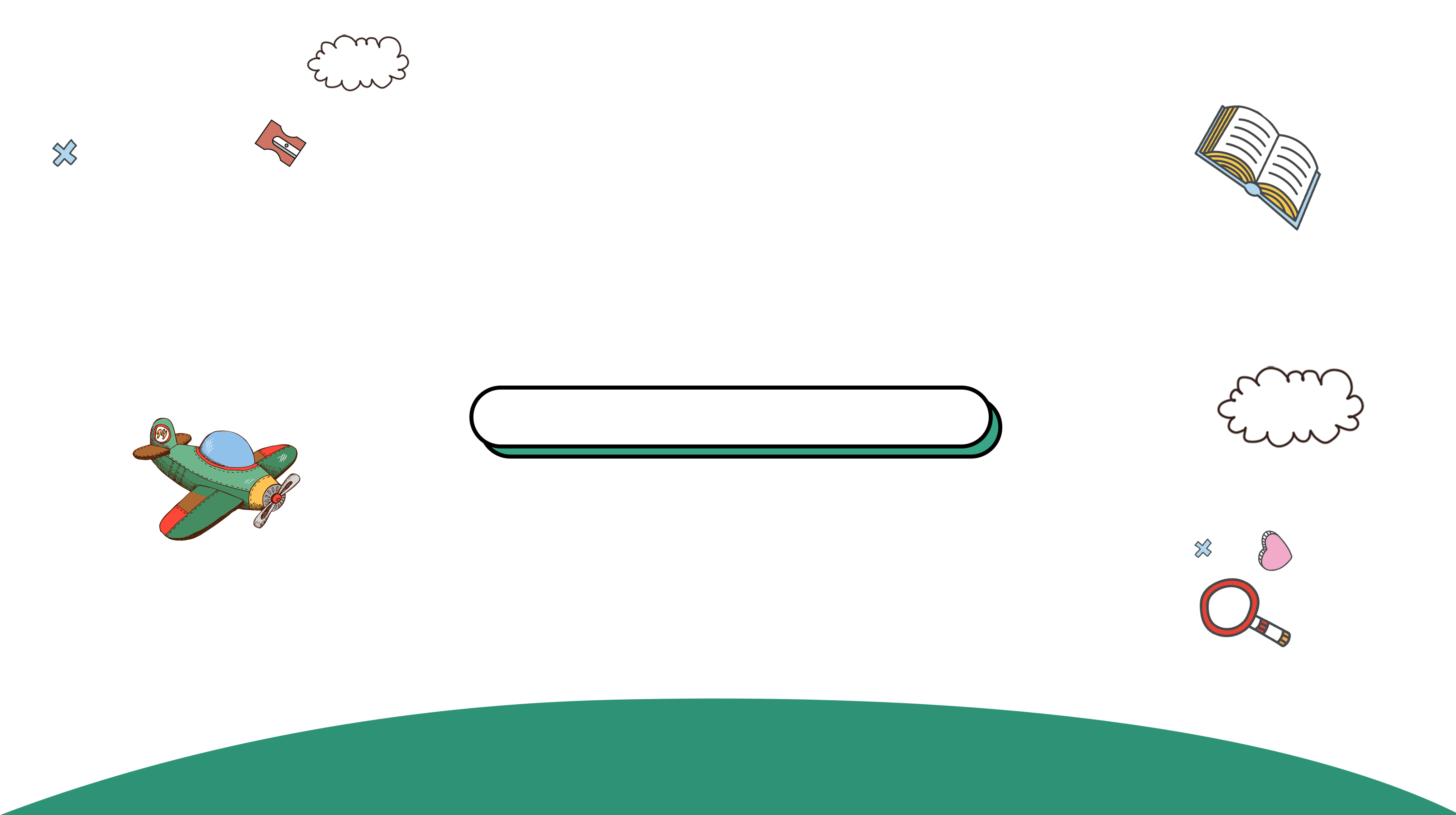 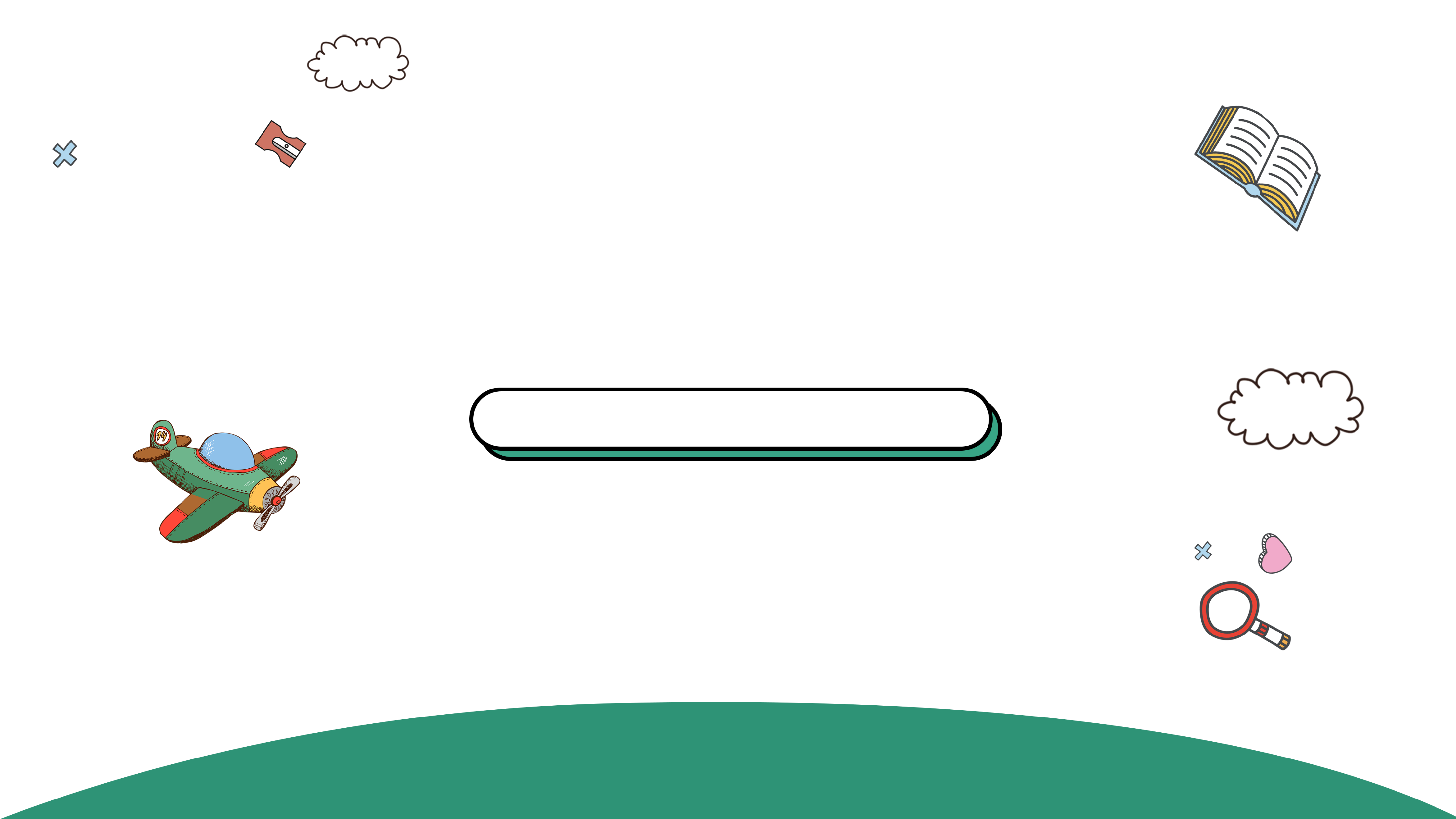 (Tiết 1 + 2)
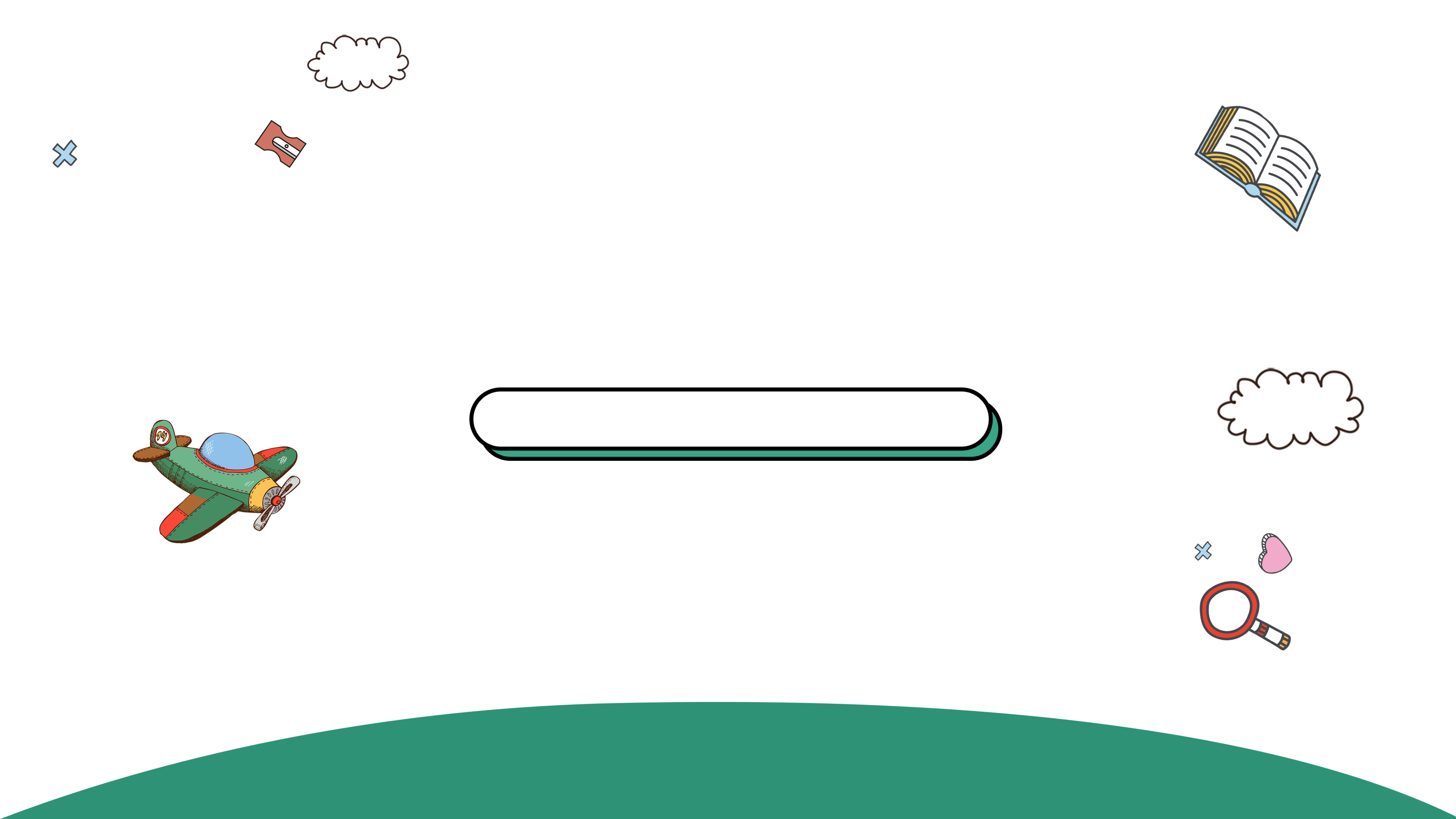 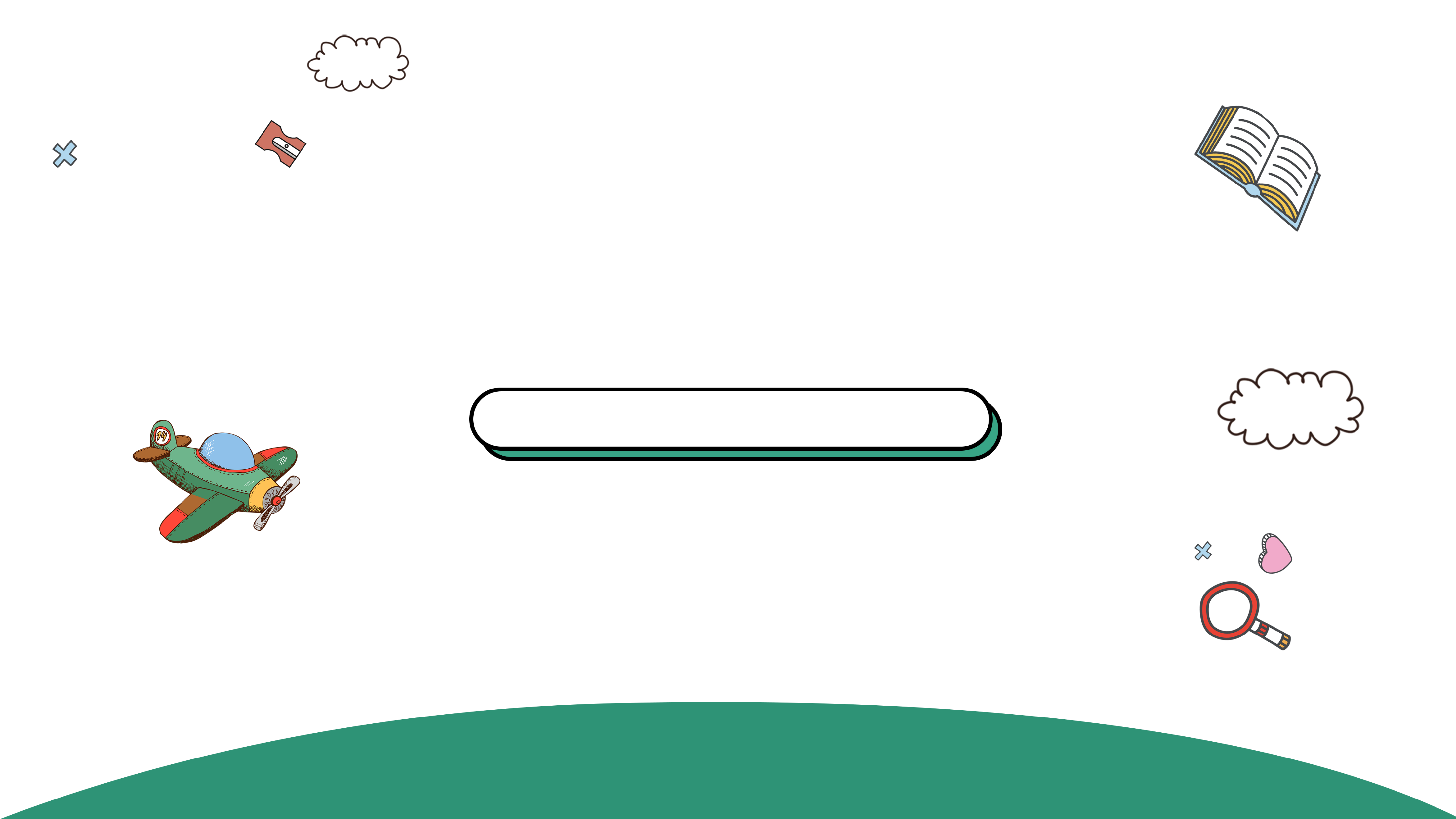 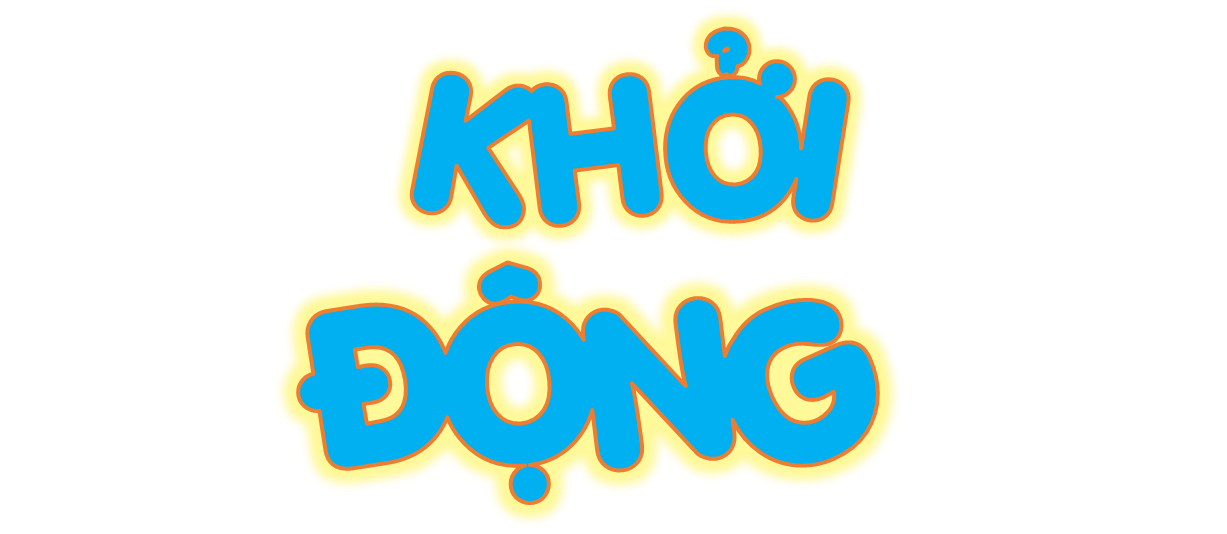 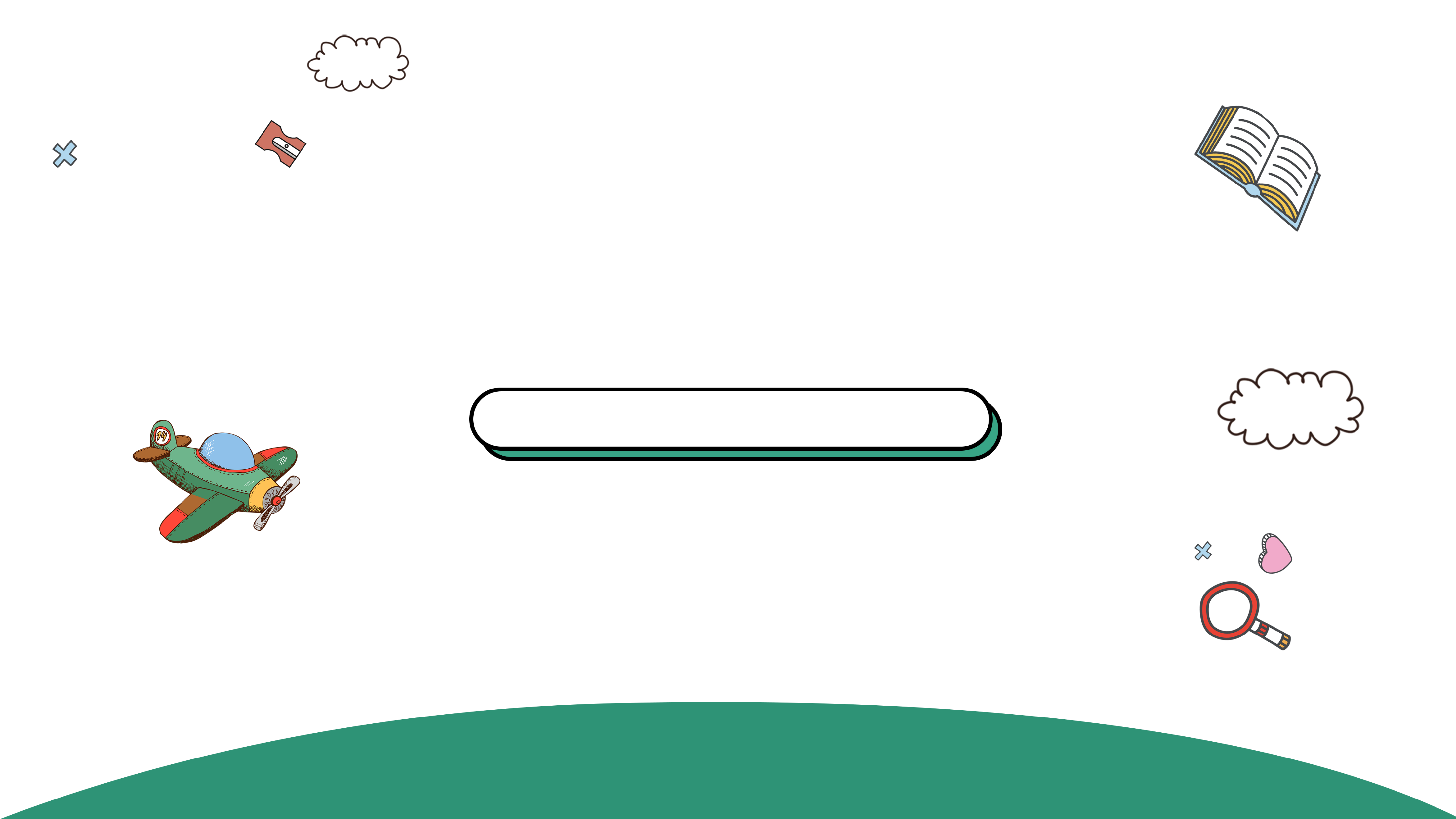 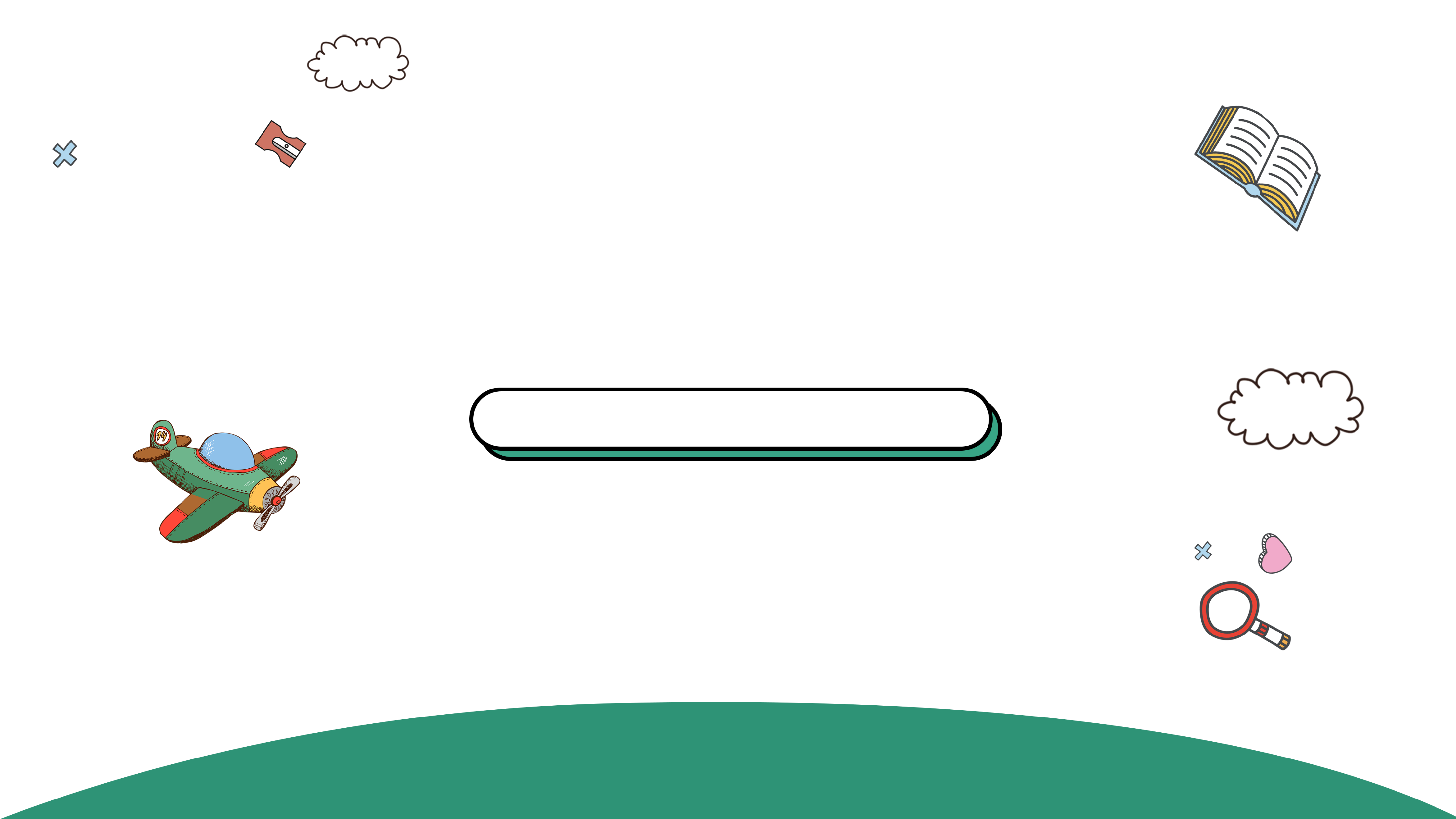 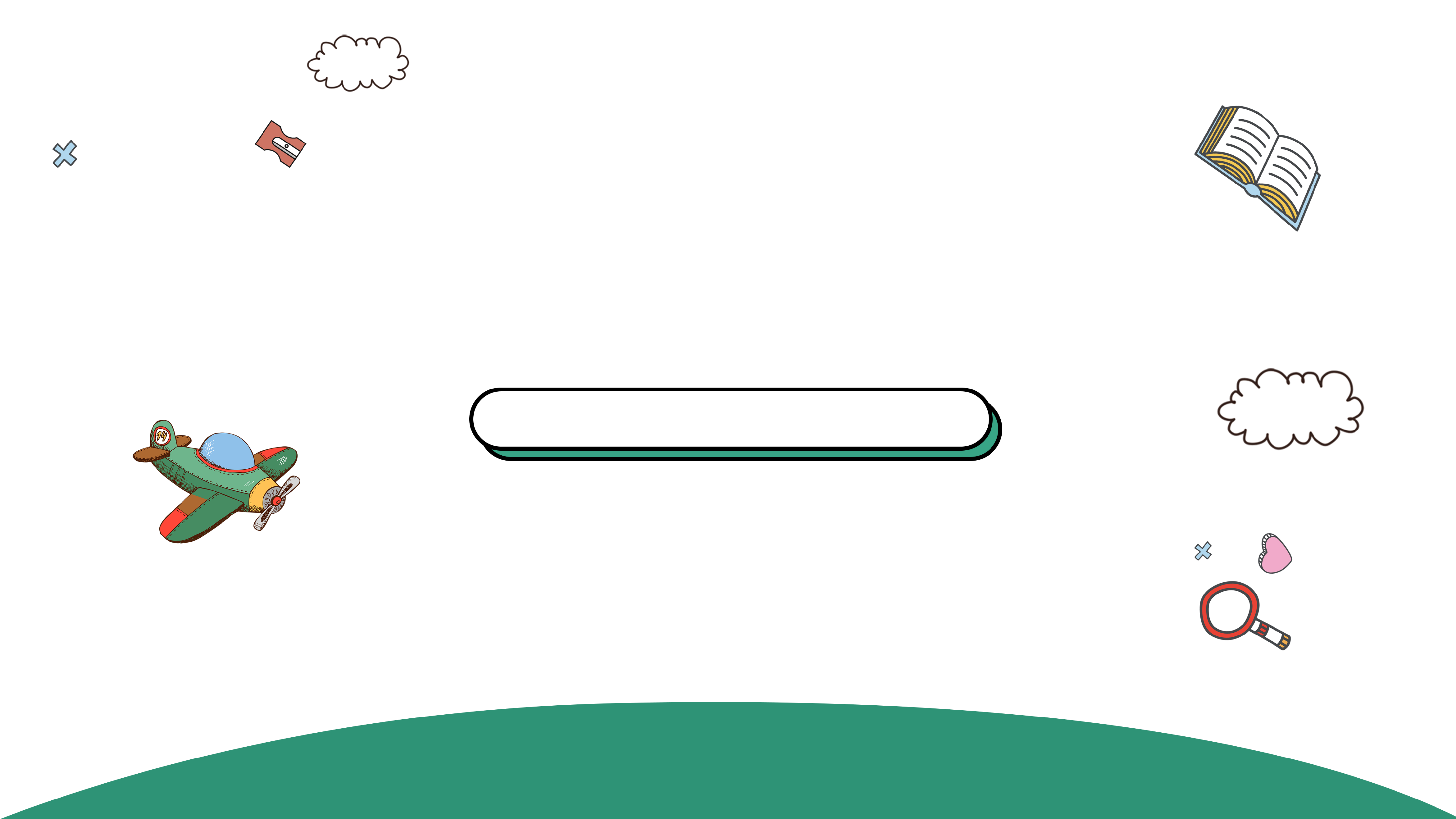 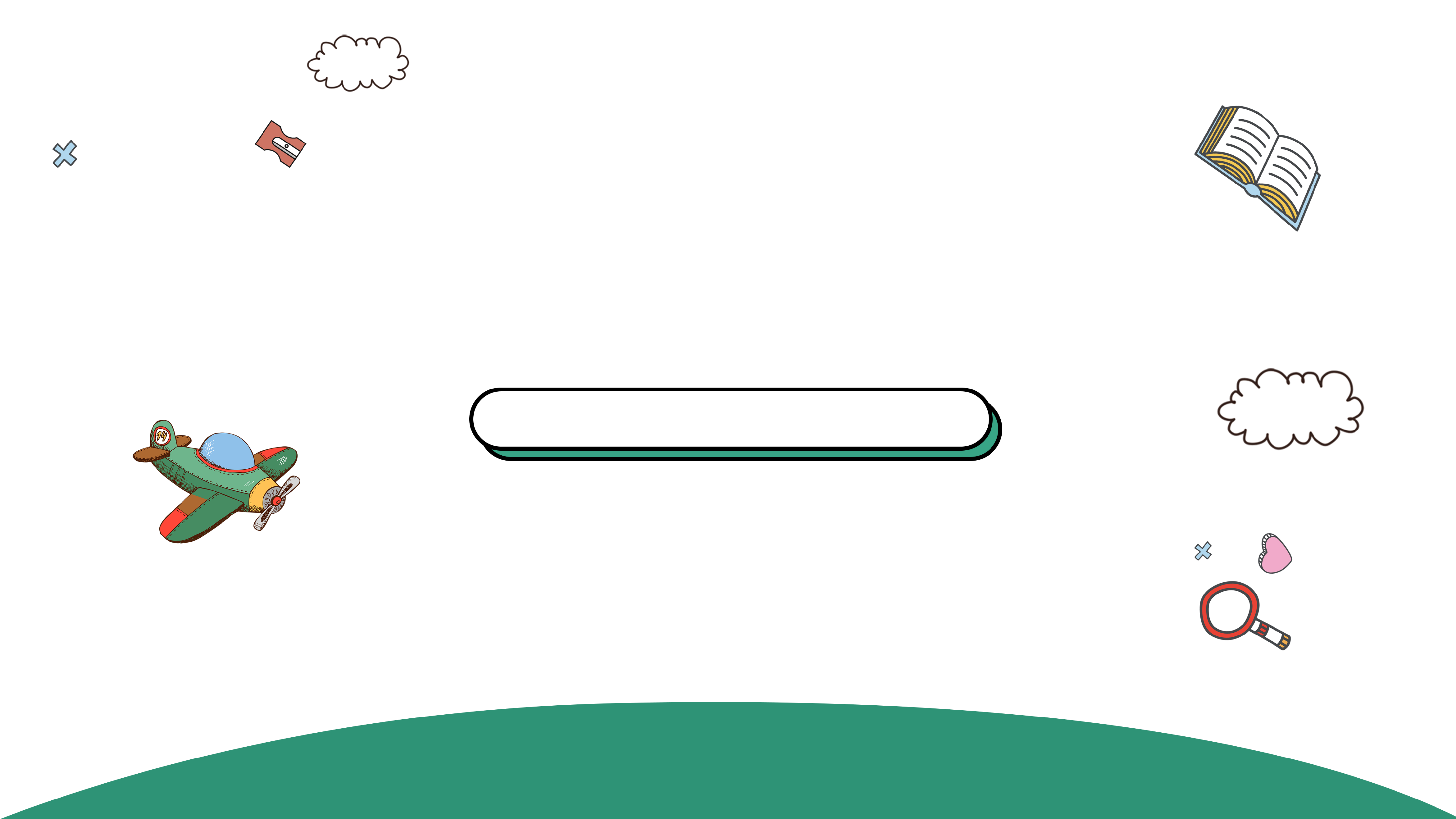 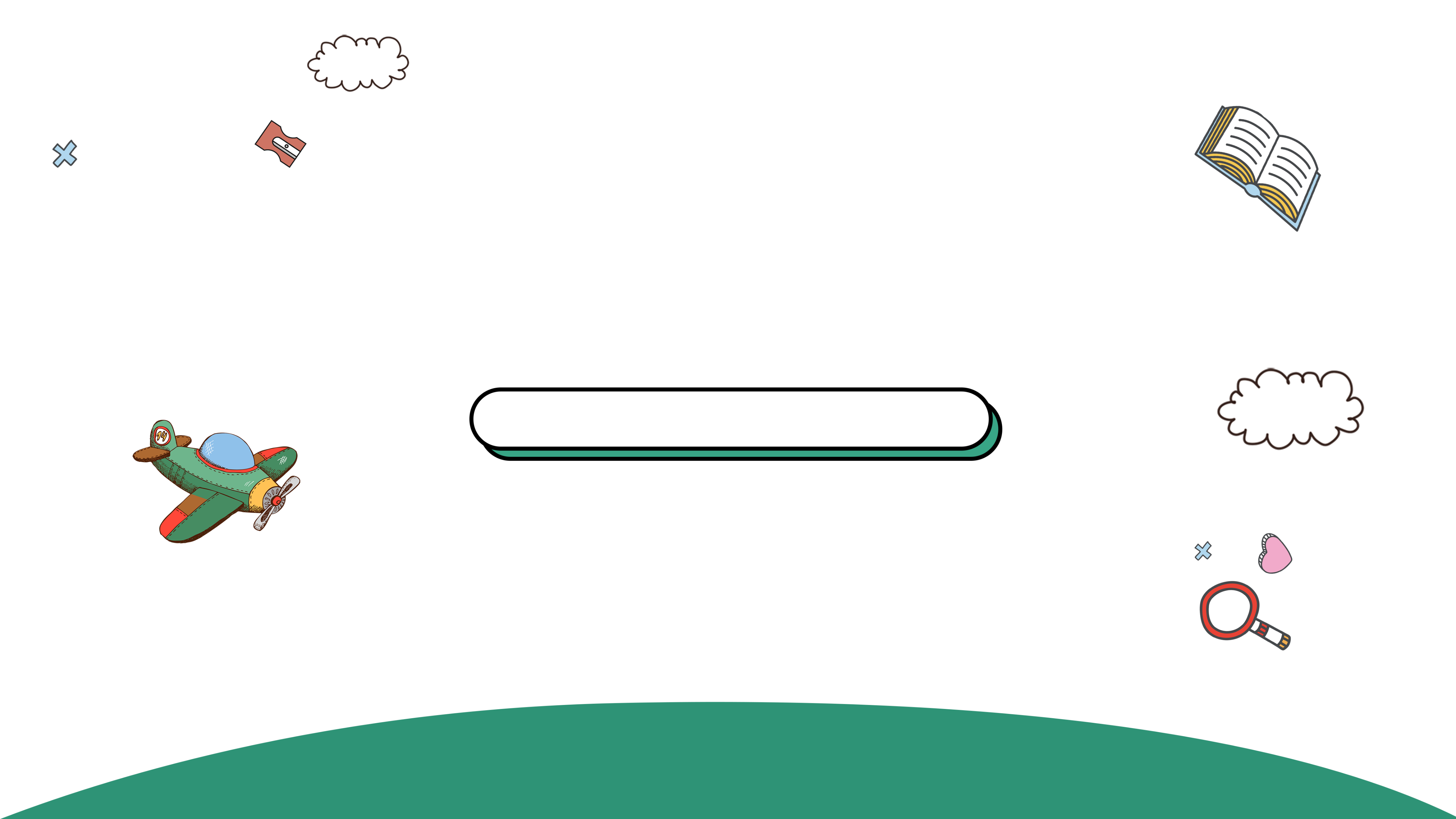 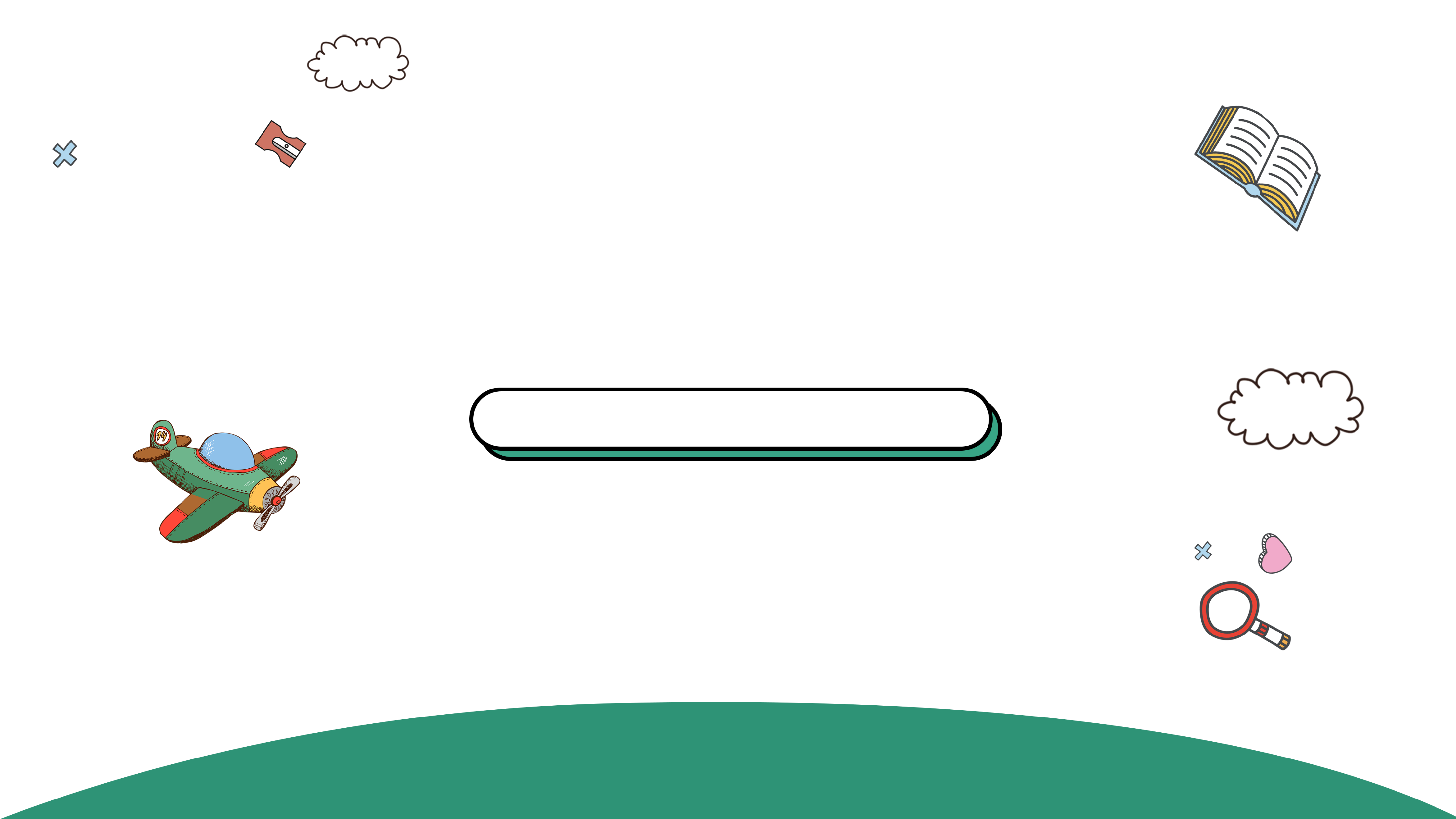 Quan sát hình ảnh các nhân vật trong các truyện đã học, nhớ lại và nêu tên các truyện đã học.
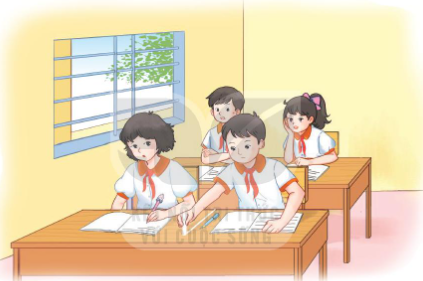 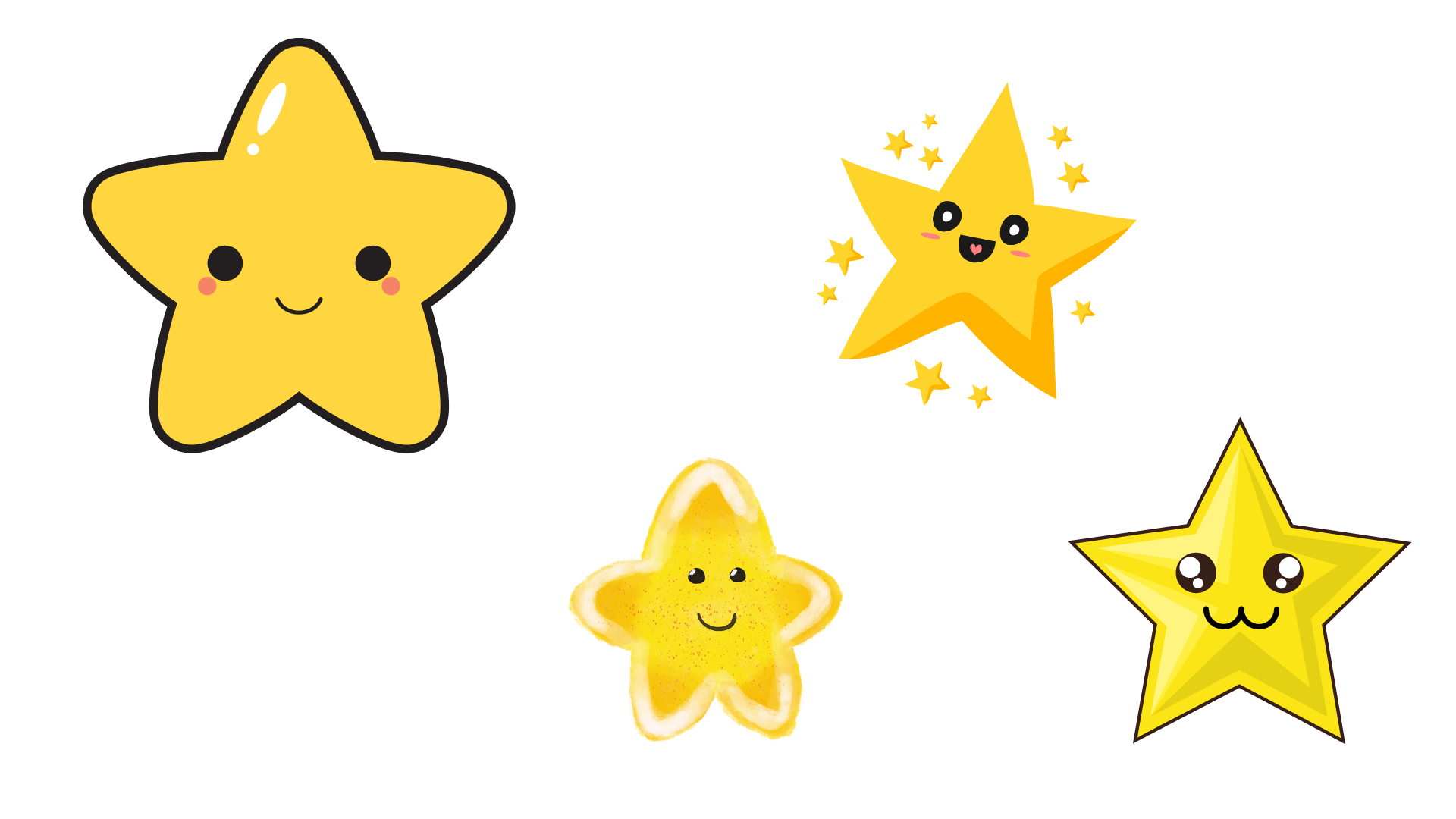 Vệt phấn trên mặt bàn
Quan sát hình ảnh các nhân vật trong các truyện đã học, nhớ lại và nêu tên các truyện đã học.
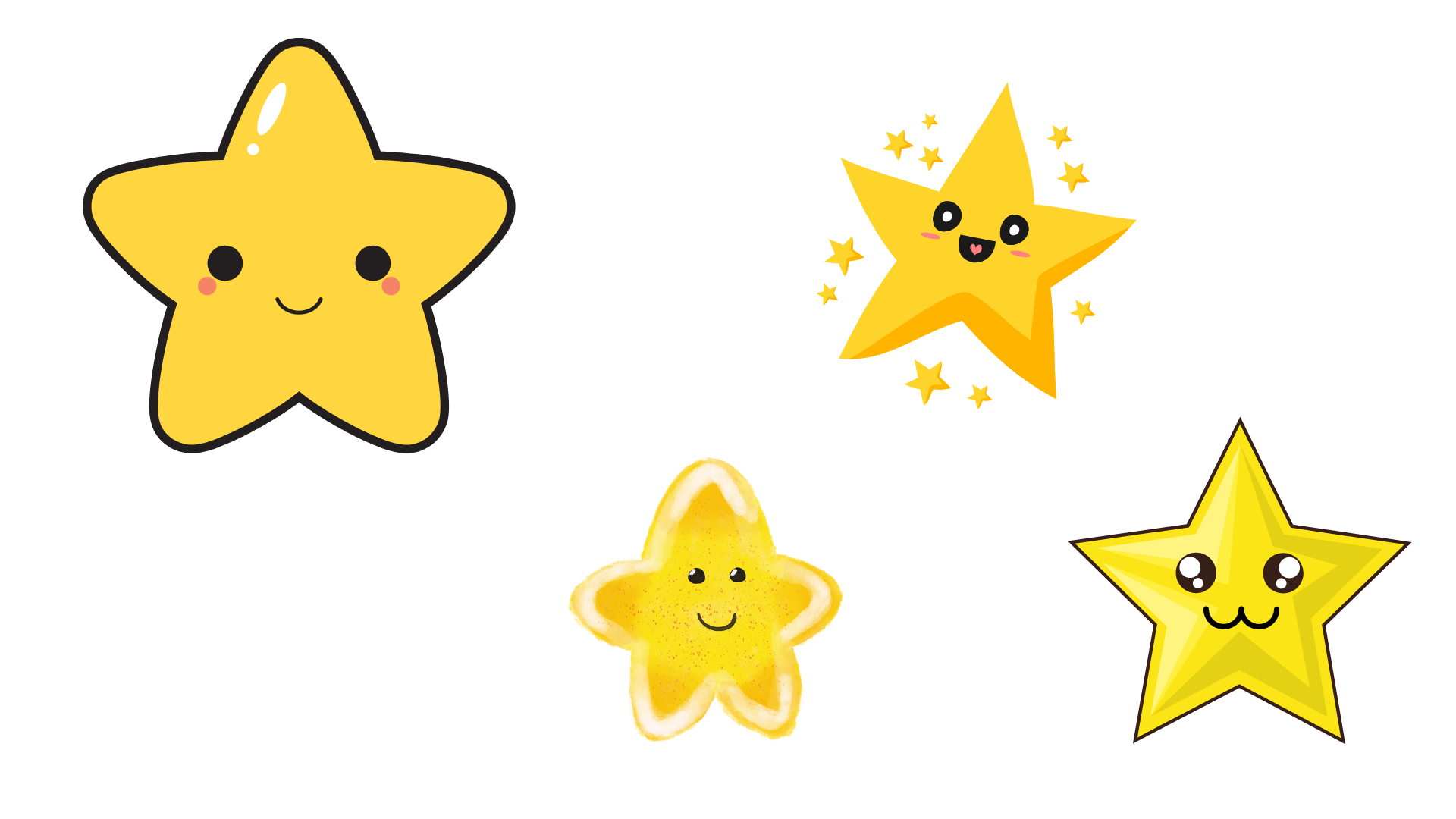 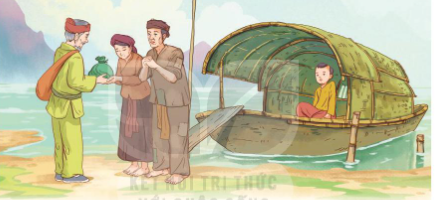 Hải Thượng Lãn Ông
Quan sát hình ảnh các nhân vật trong các truyện đã học, nhớ lại và nêu tên các truyện đã học.
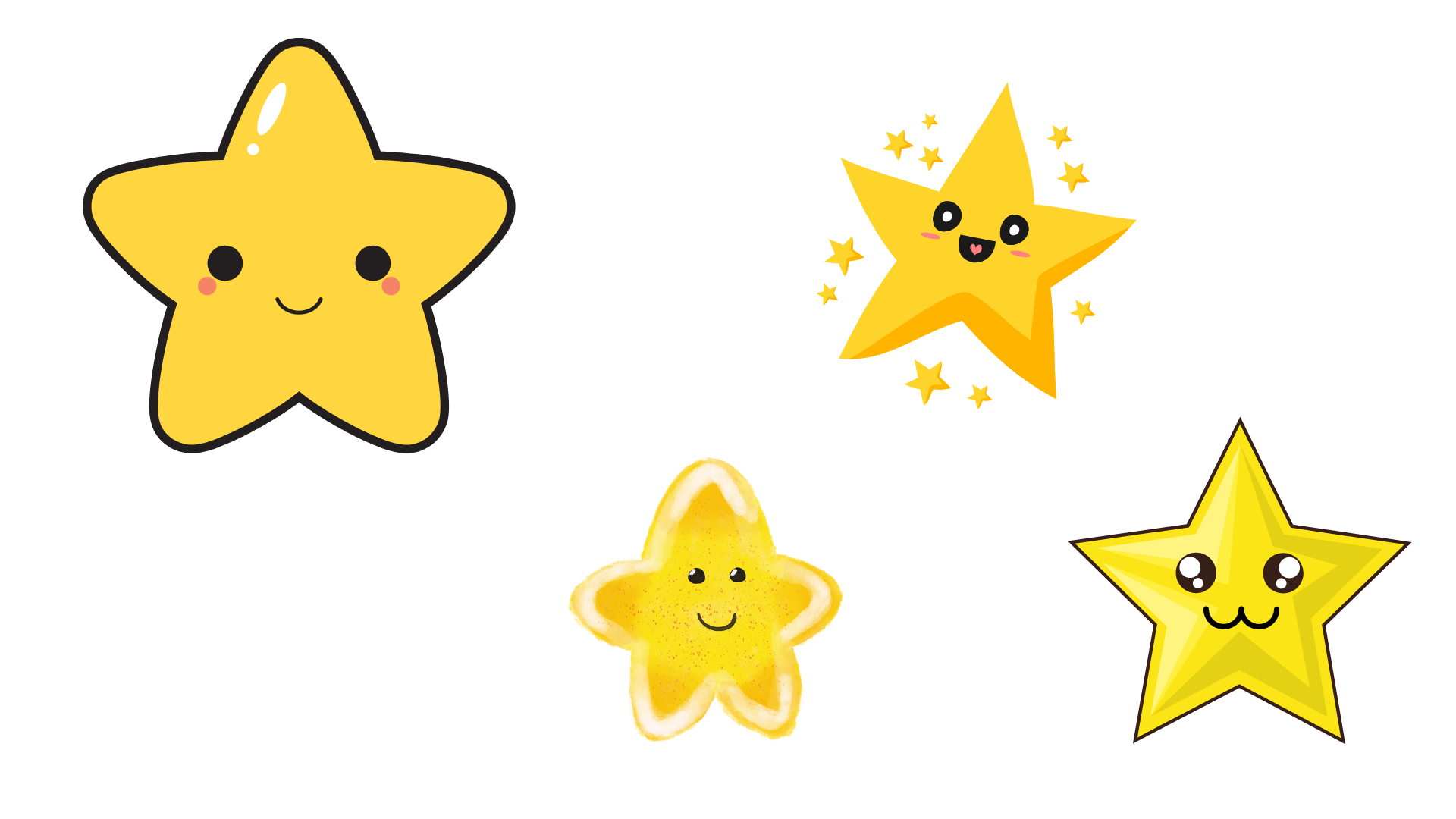 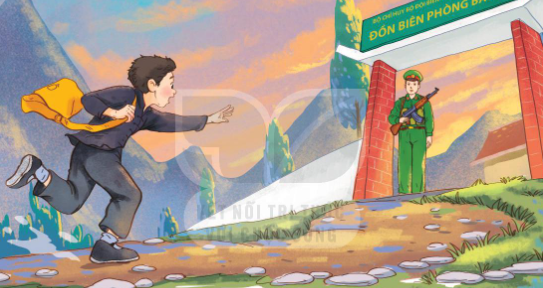 Tờ báo tường của tôi
Quan sát hình ảnh các nhân vật trong các truyện đã học, nhớ lại và nêu tên các truyện đã học.
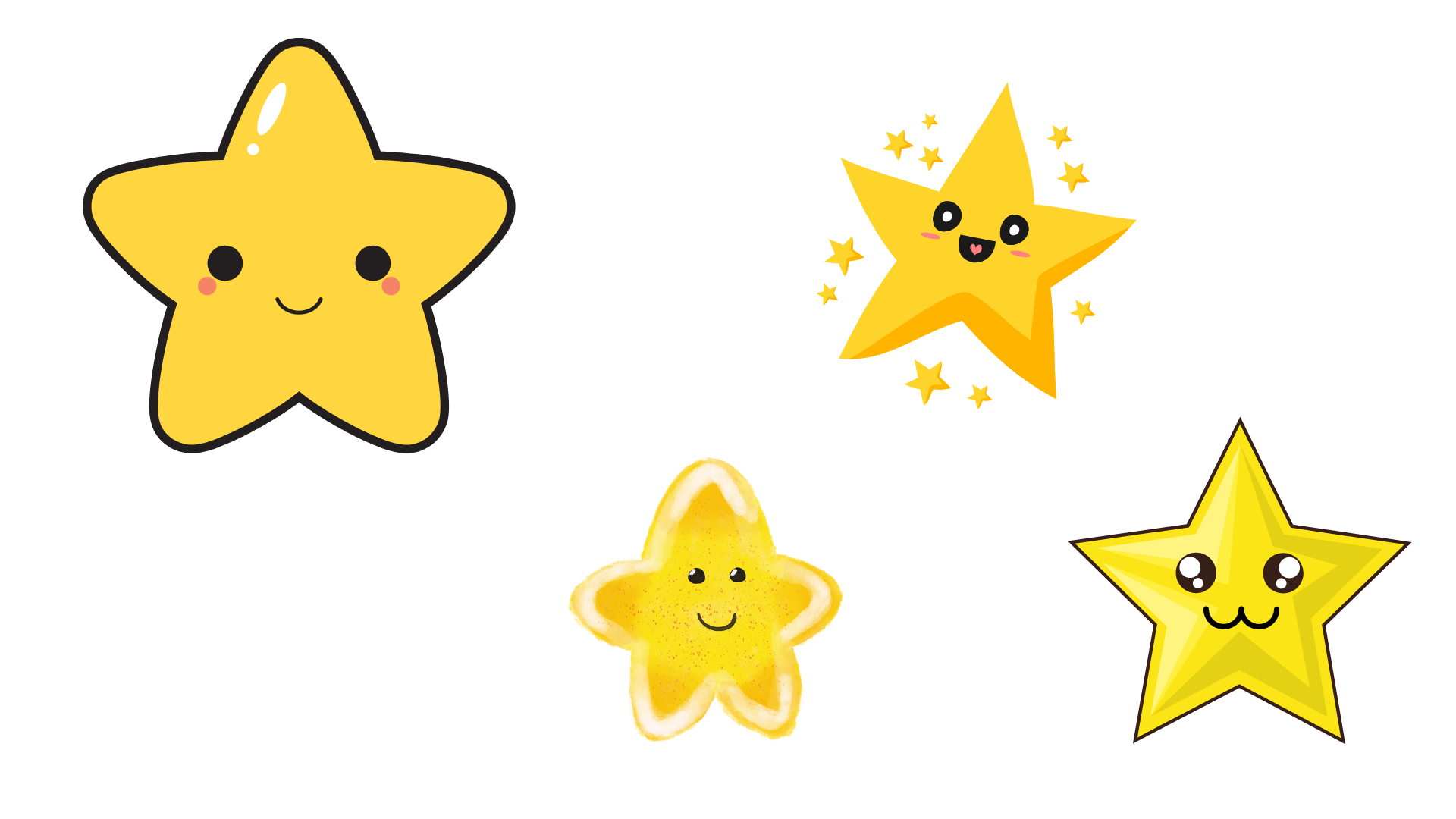 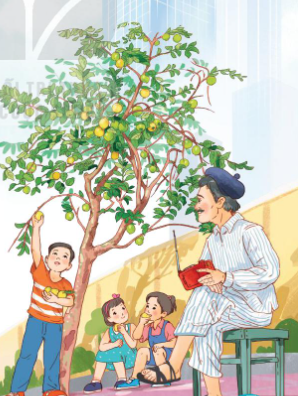 Con muốn làm một cái cây
Quan sát hình ảnh các nhân vật trong các truyện đã học, nhớ lại và nêu tên các truyện đã học.
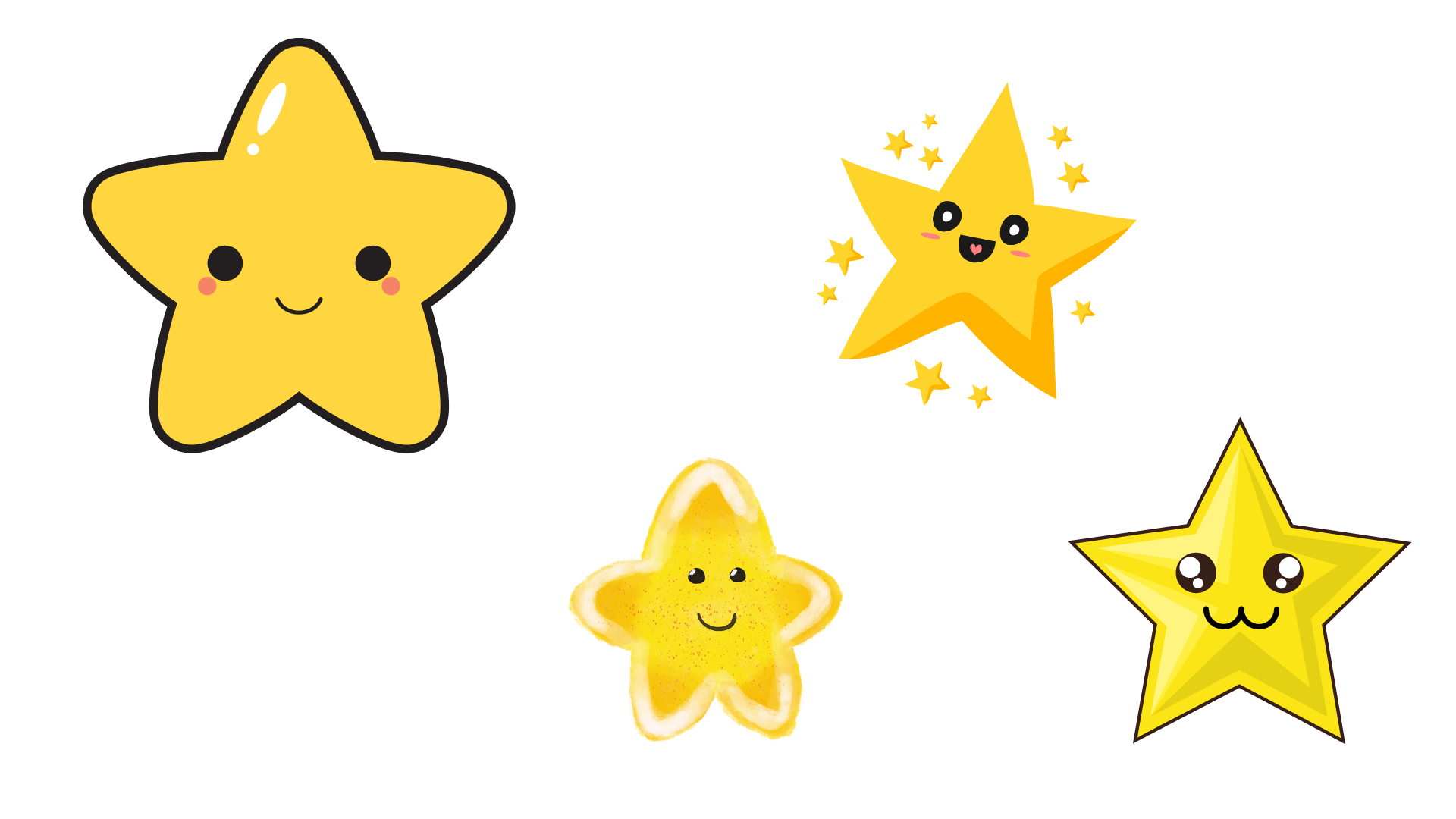 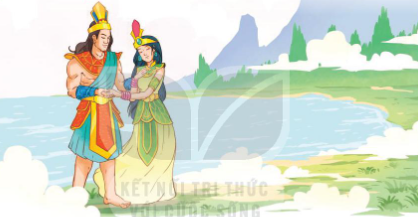 Con Rồng cháu Tiên
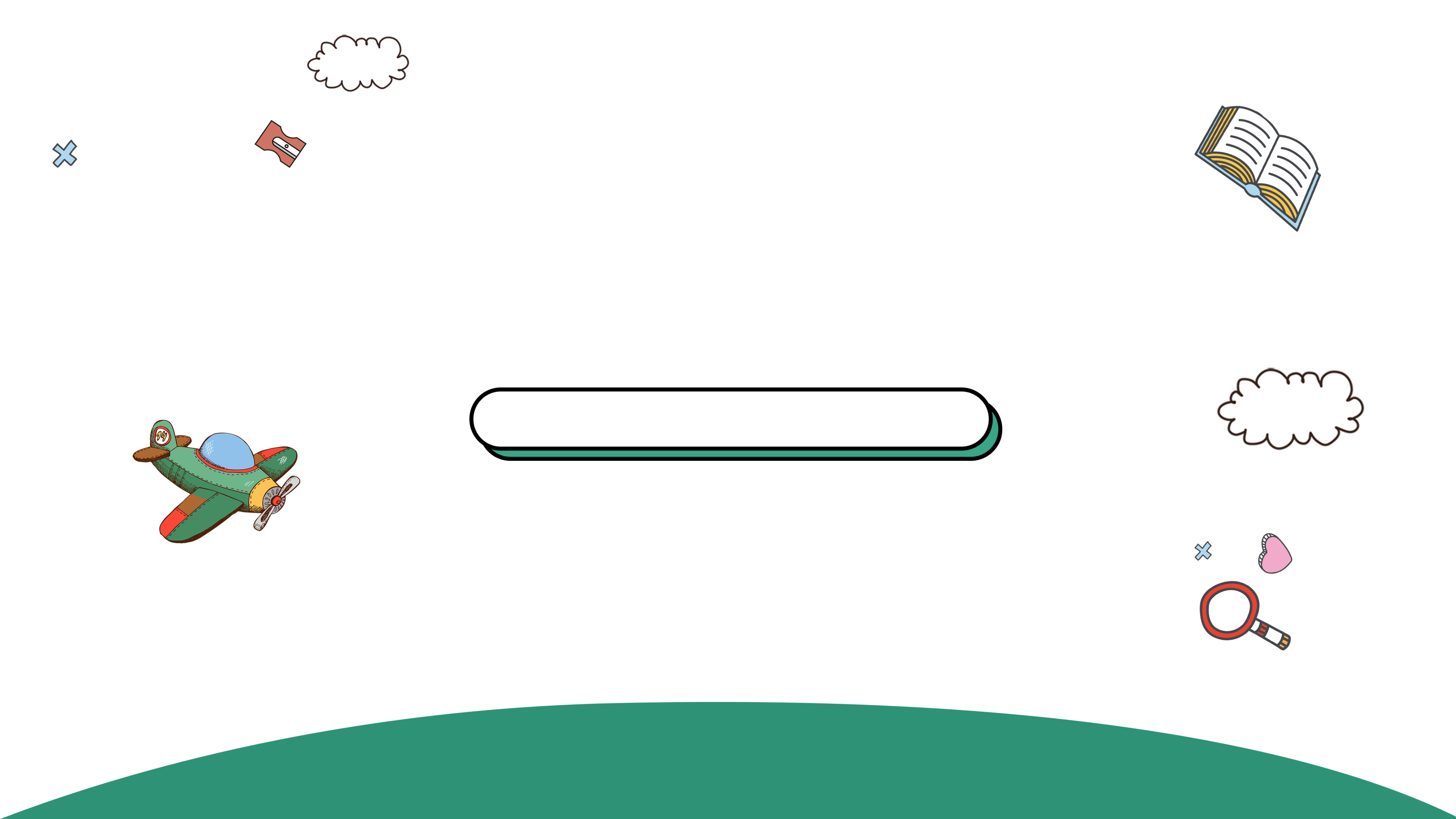 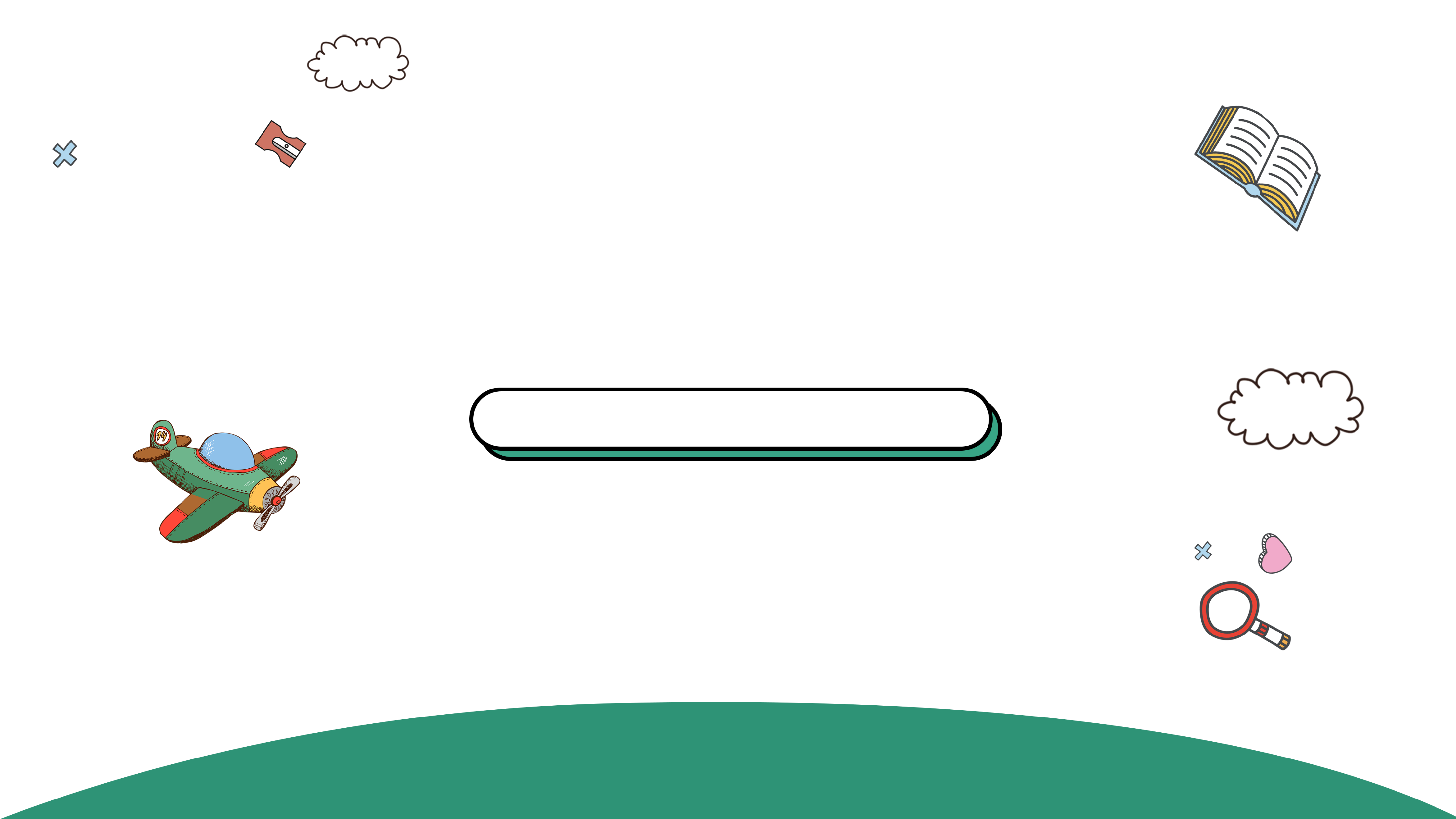 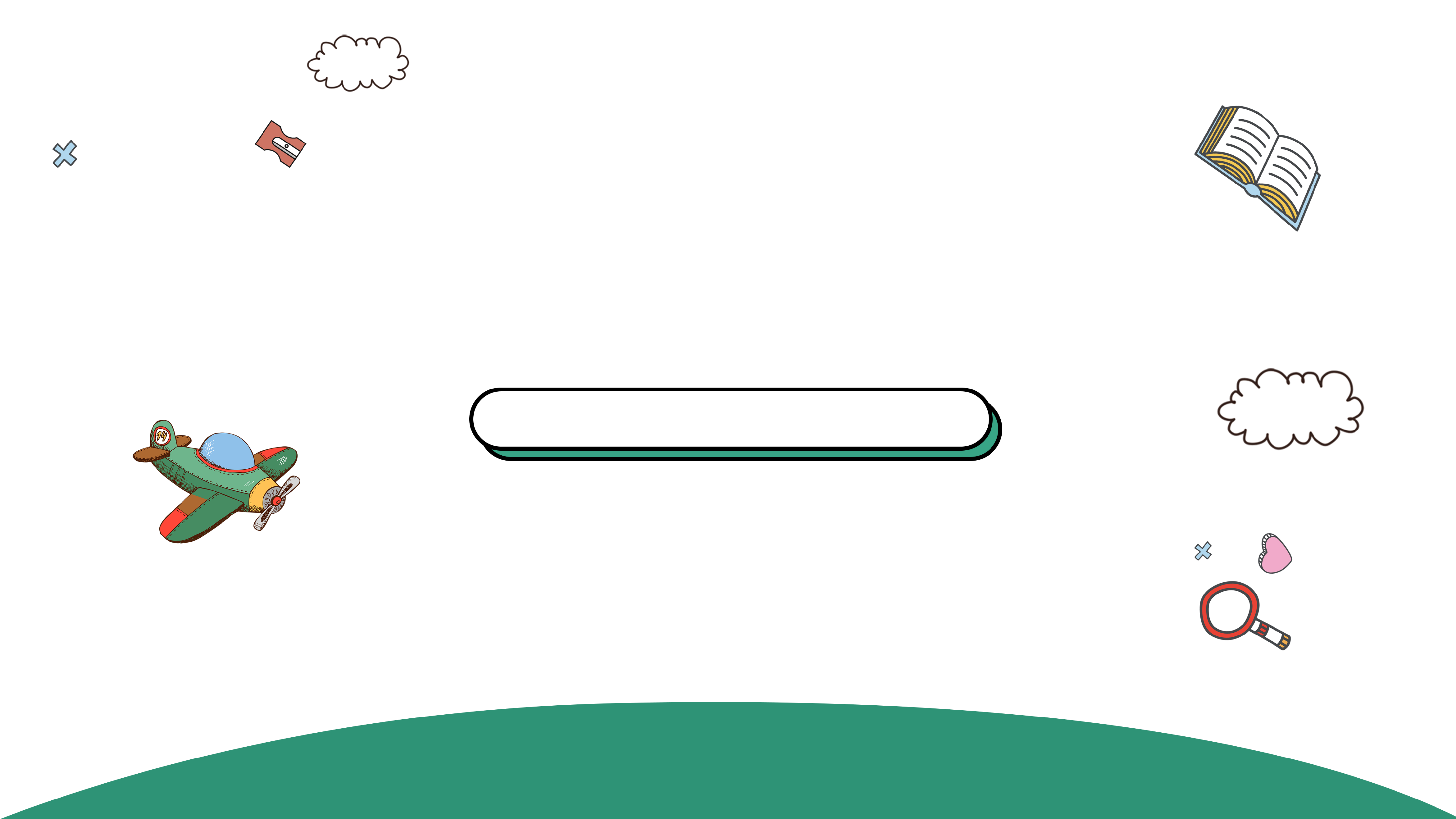 LUYỆN TẬP
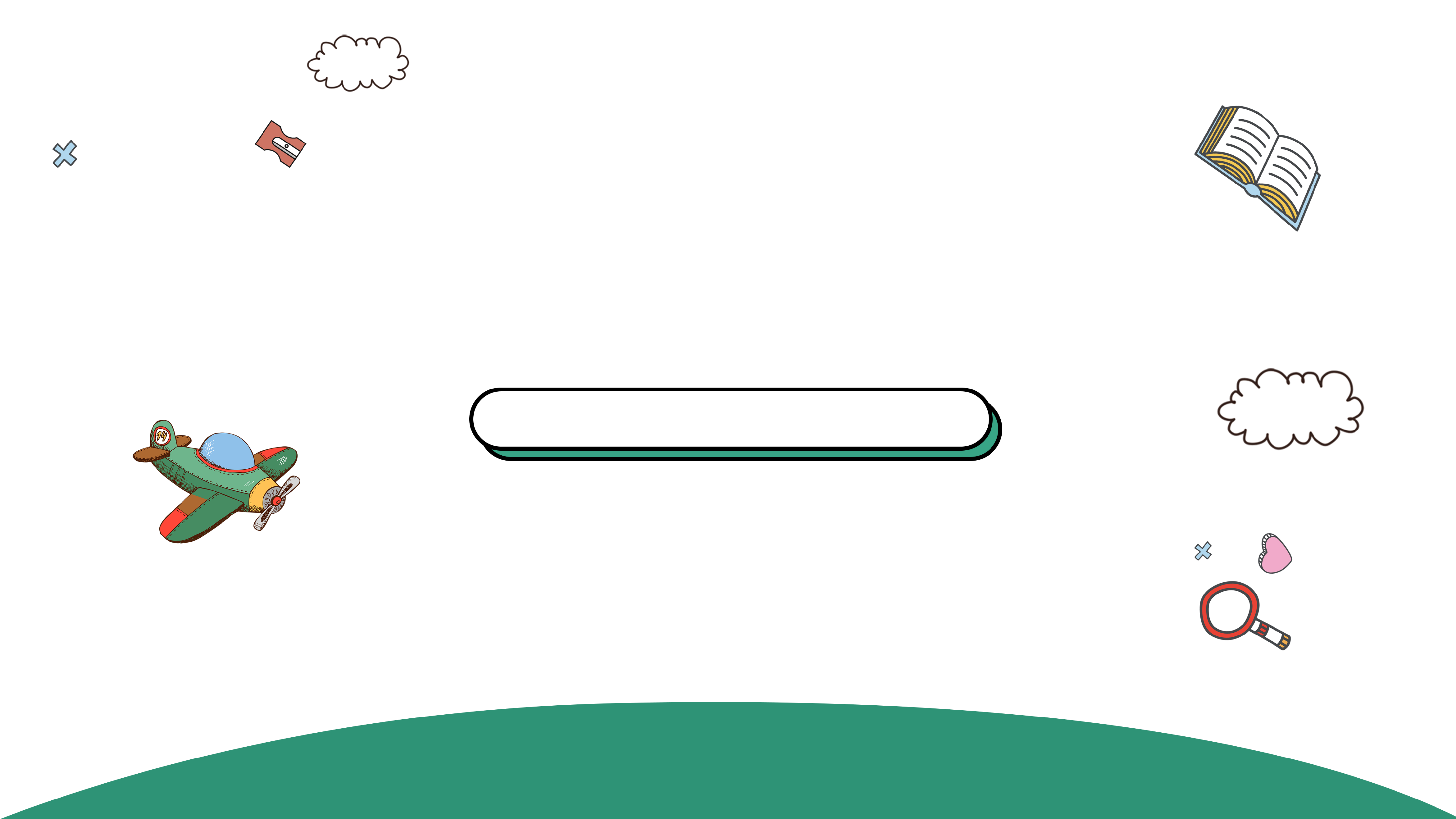 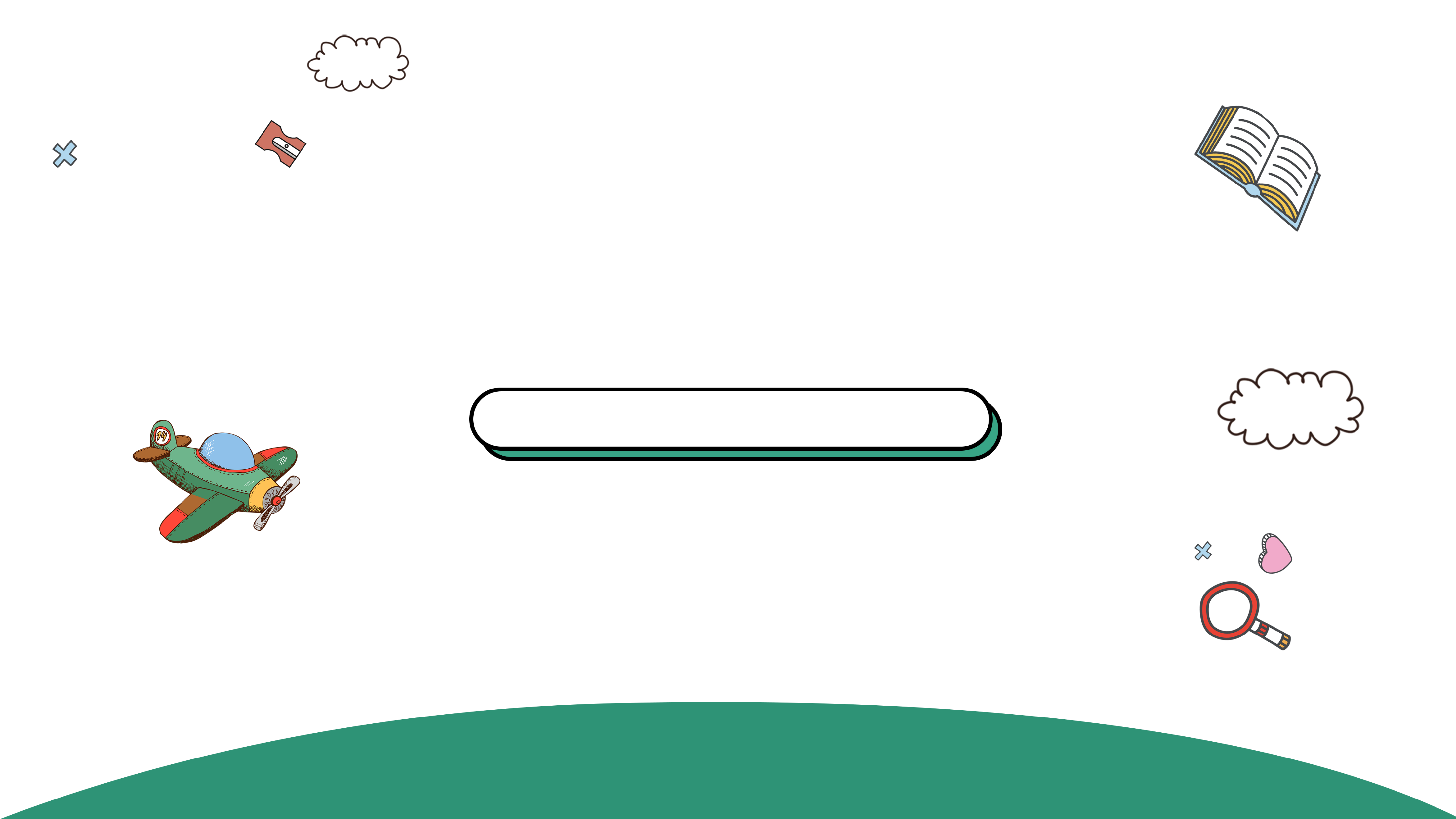 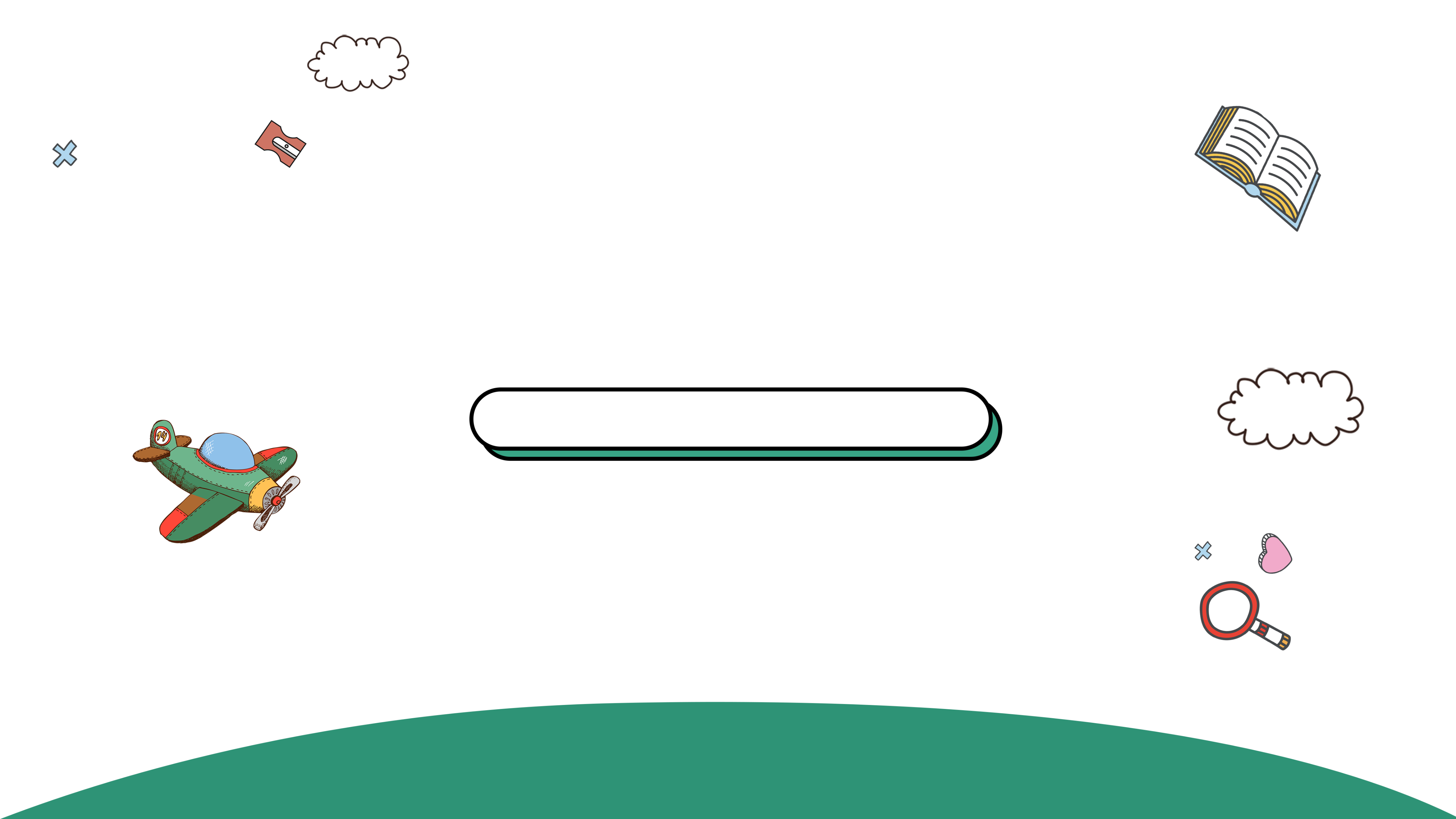 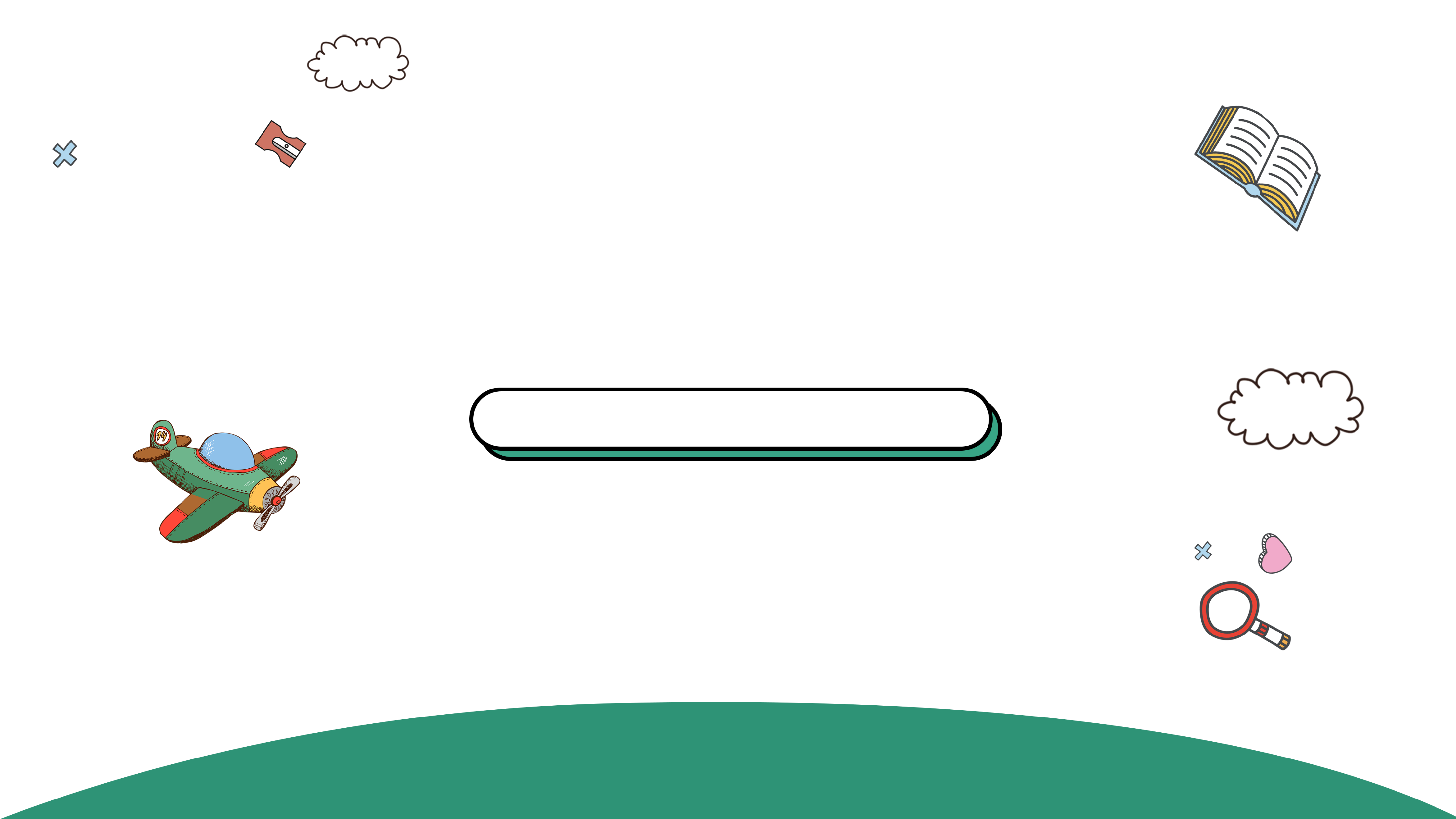 1. Chọn đọc một bài đã học trong chủ điểm Sống để yêu thương và trả lời câu hỏi.
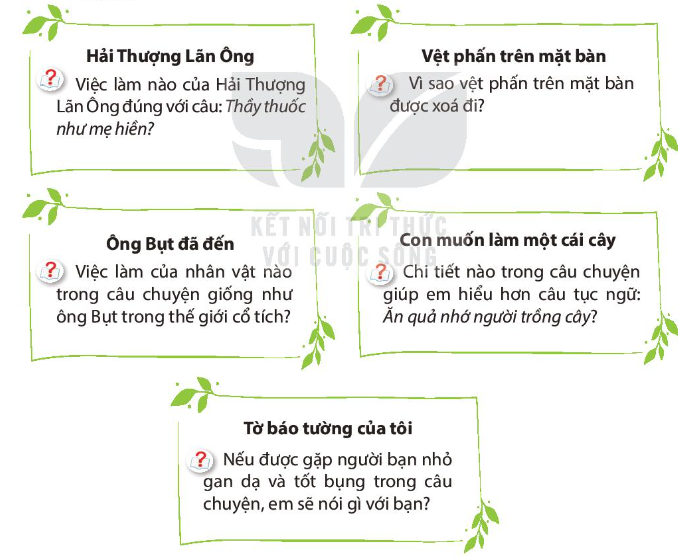 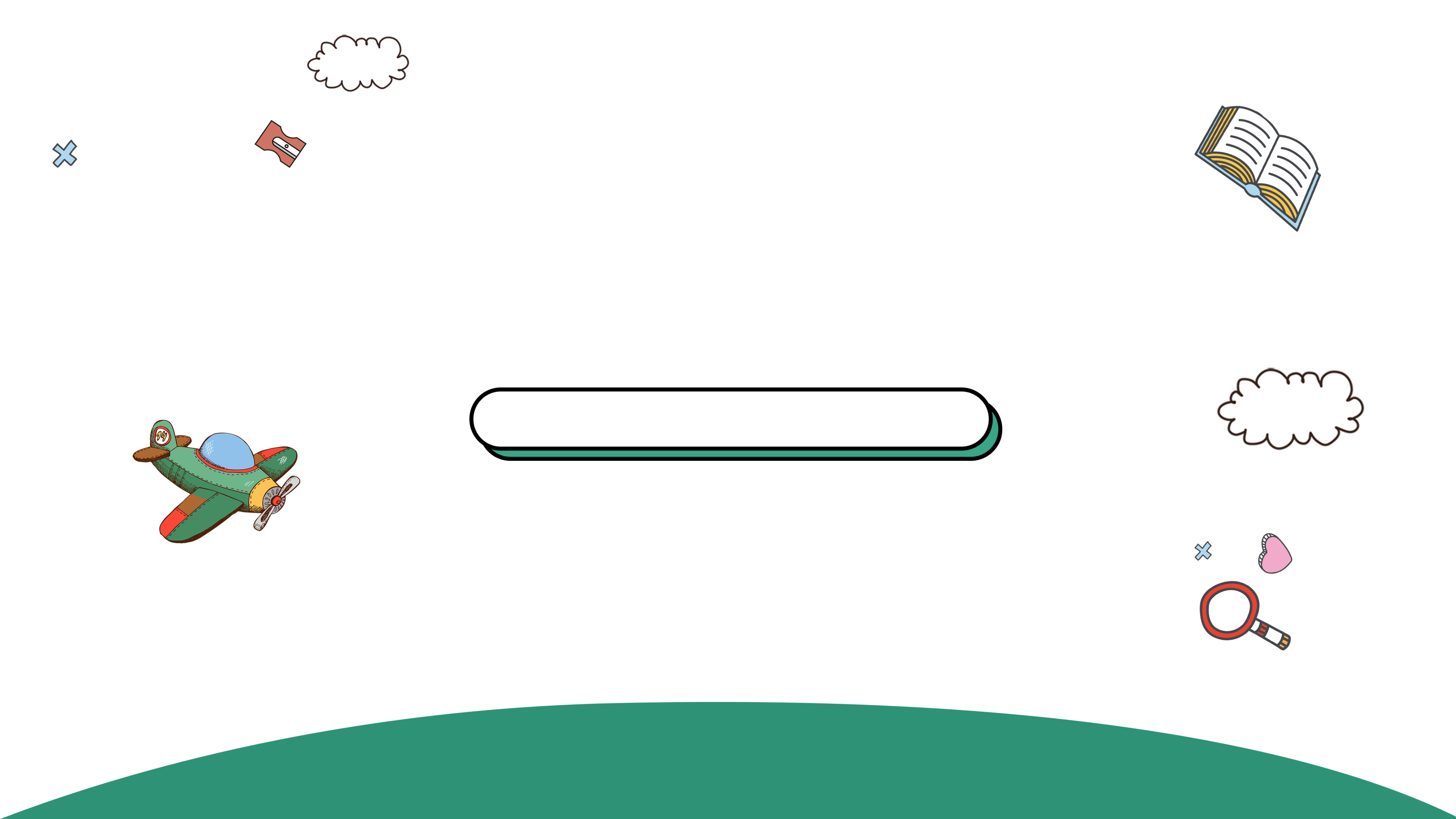 Bốc thăm và trả lời câu hỏi
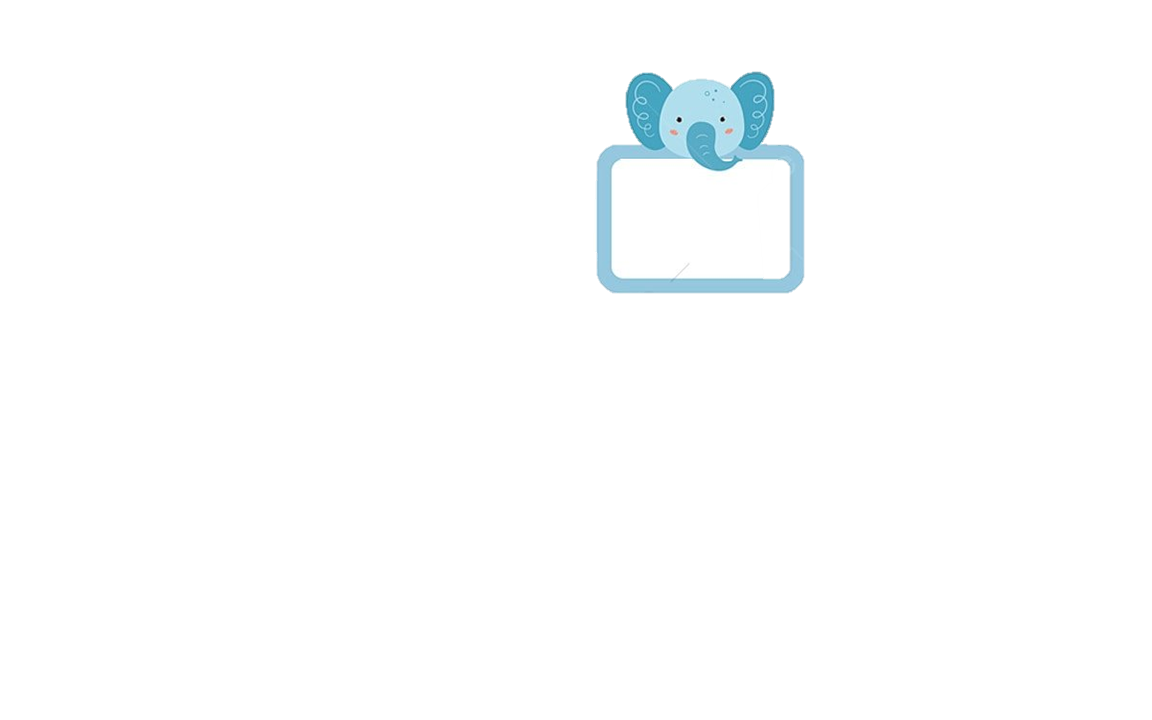 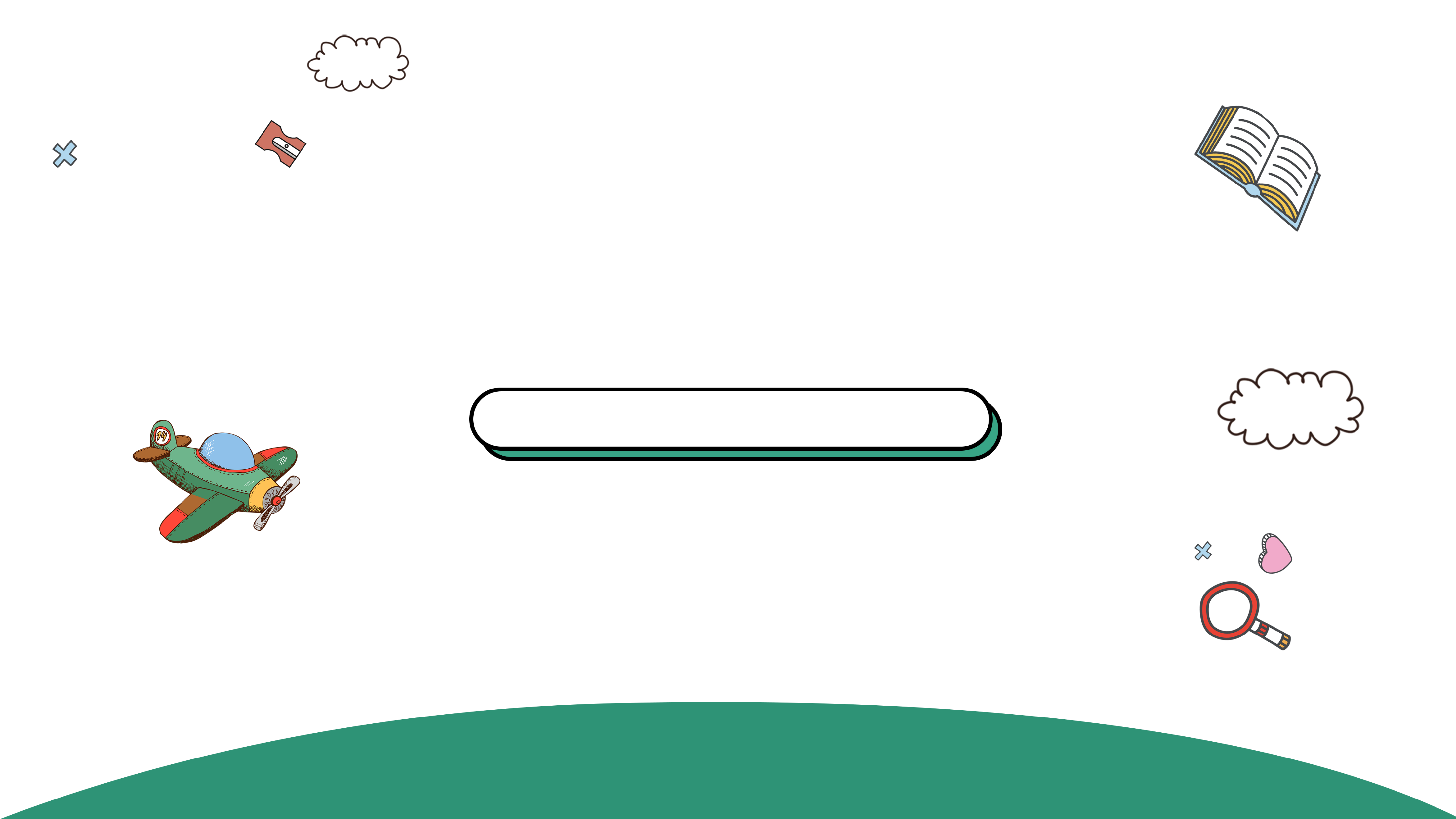 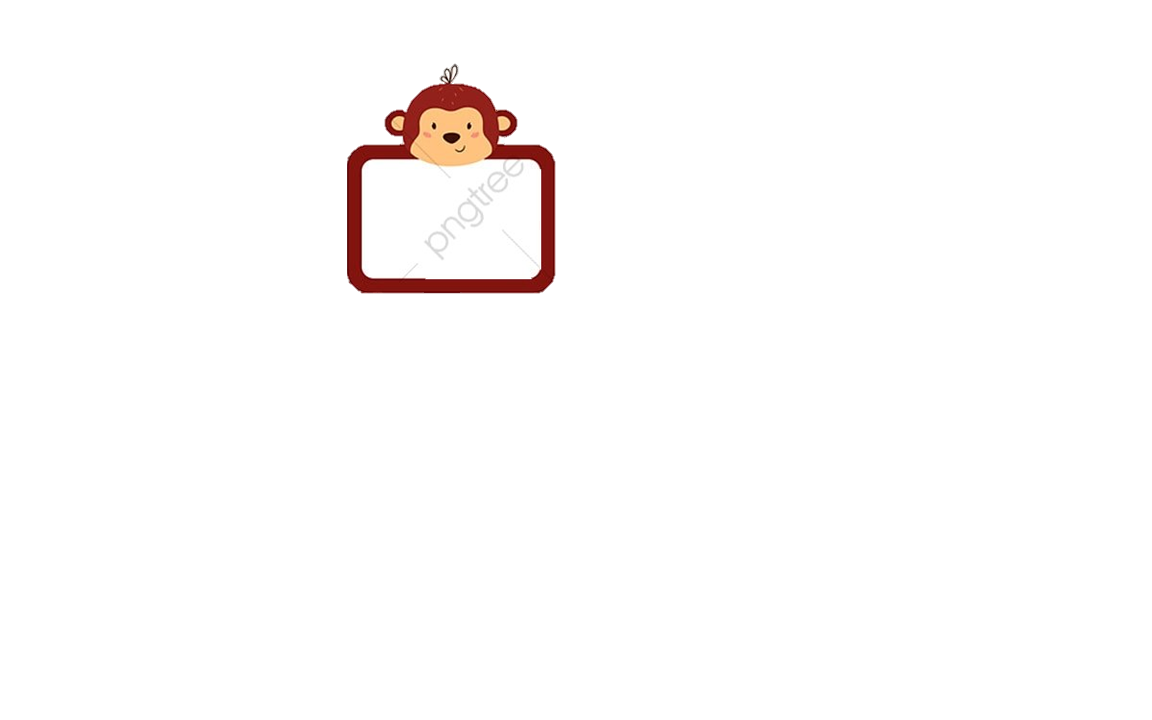 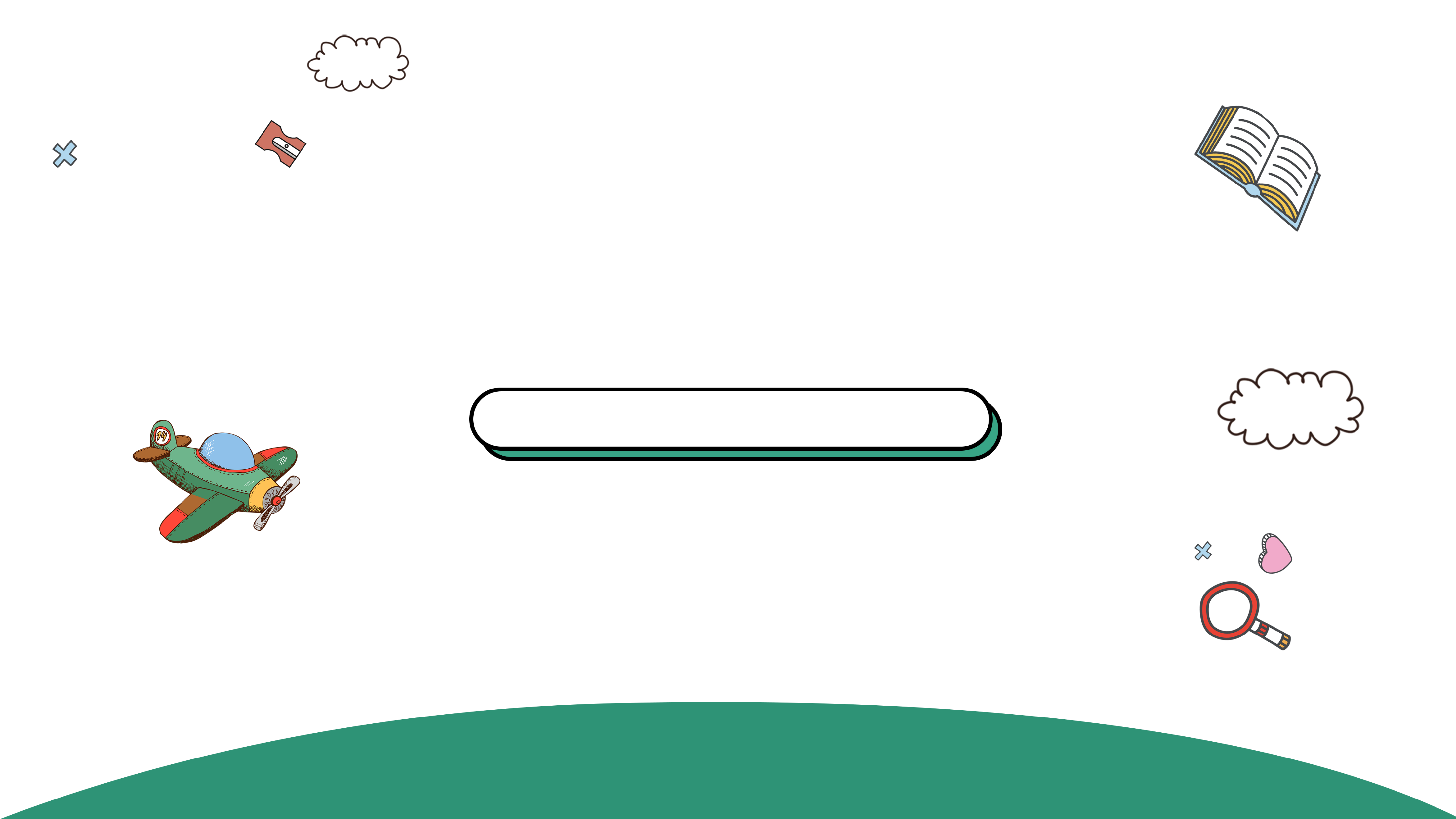 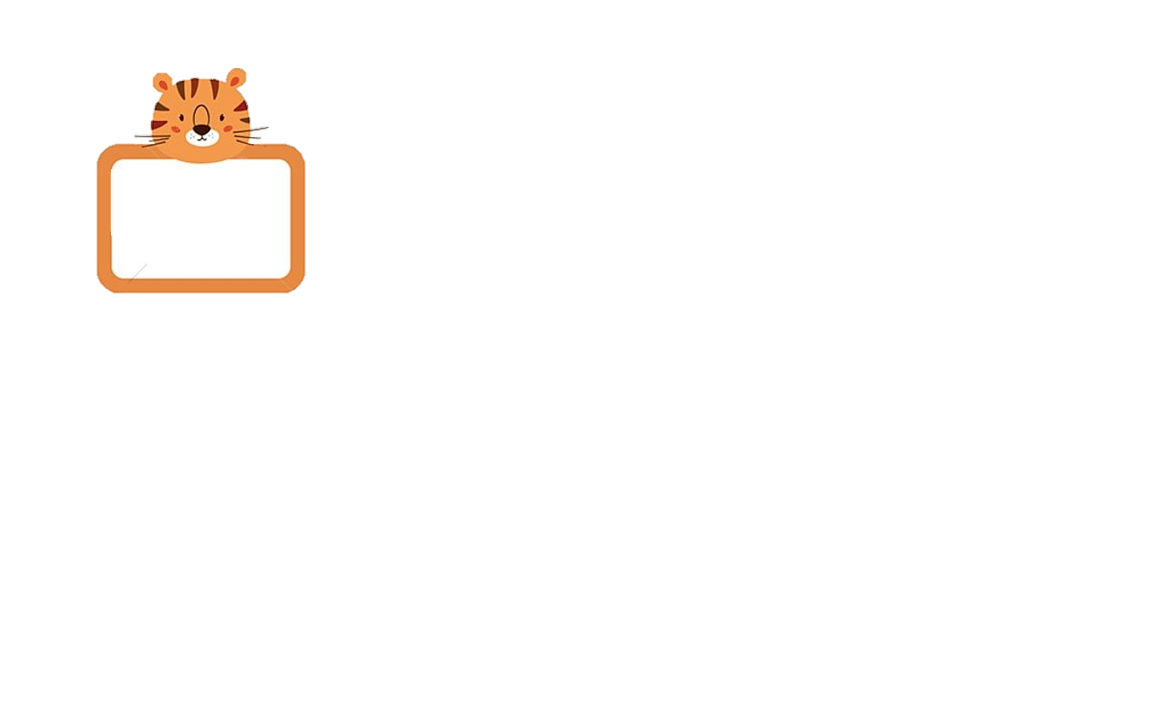 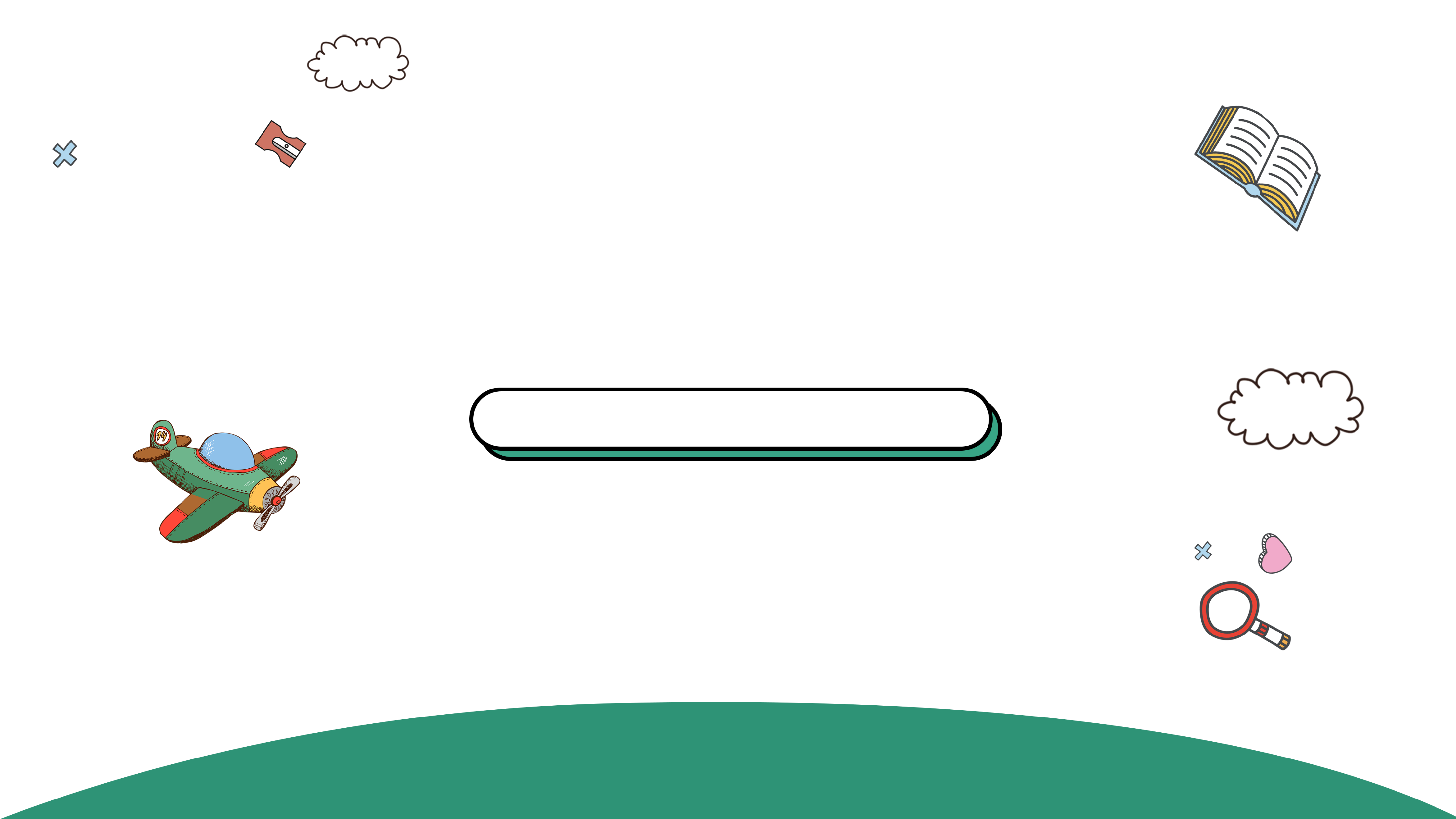 Phiếu số 2
Phiếu số 3
Phiếu số 1
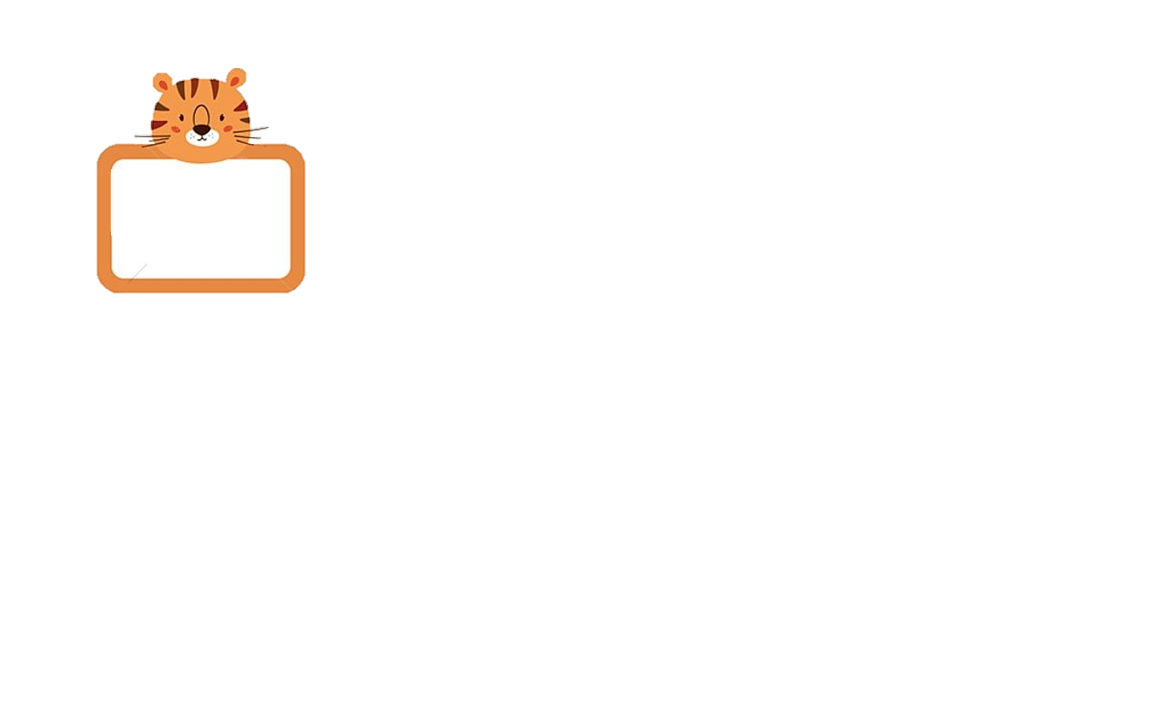 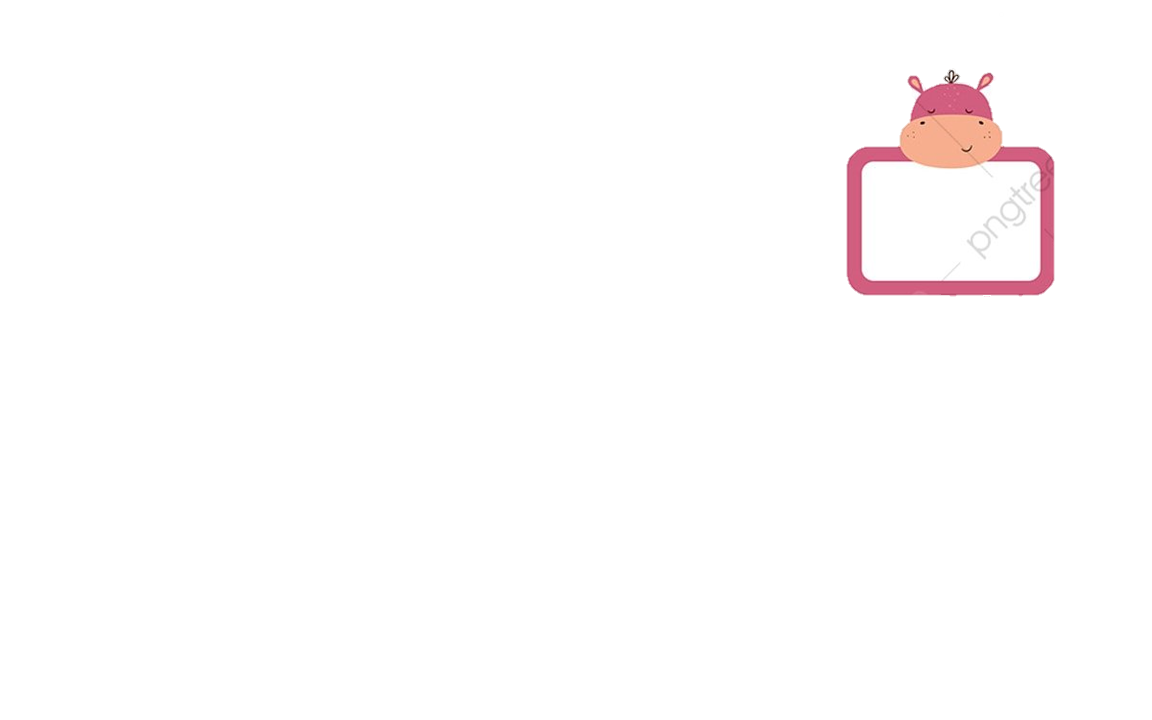 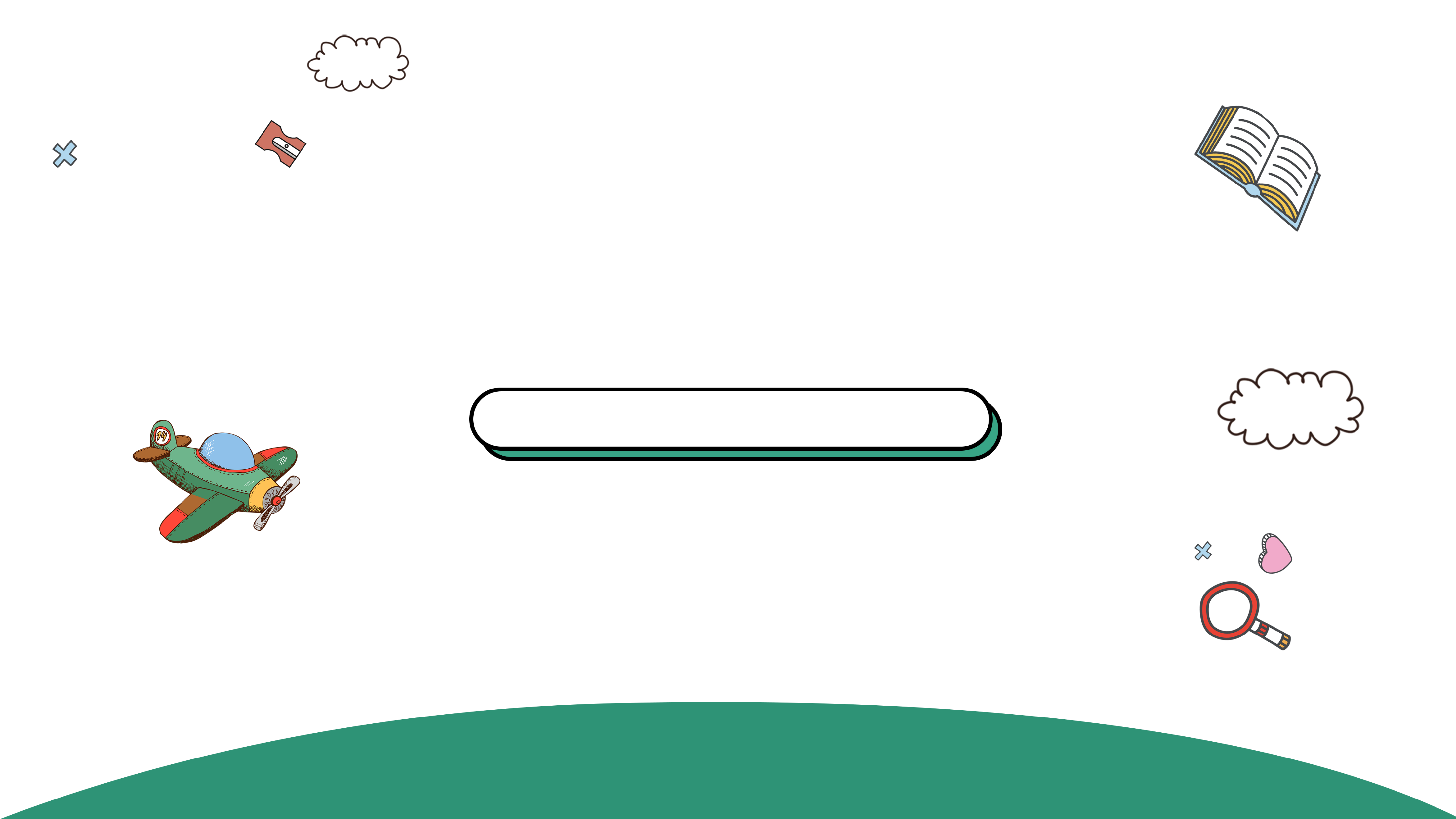 Phiếu số 5
Phiếu số 4
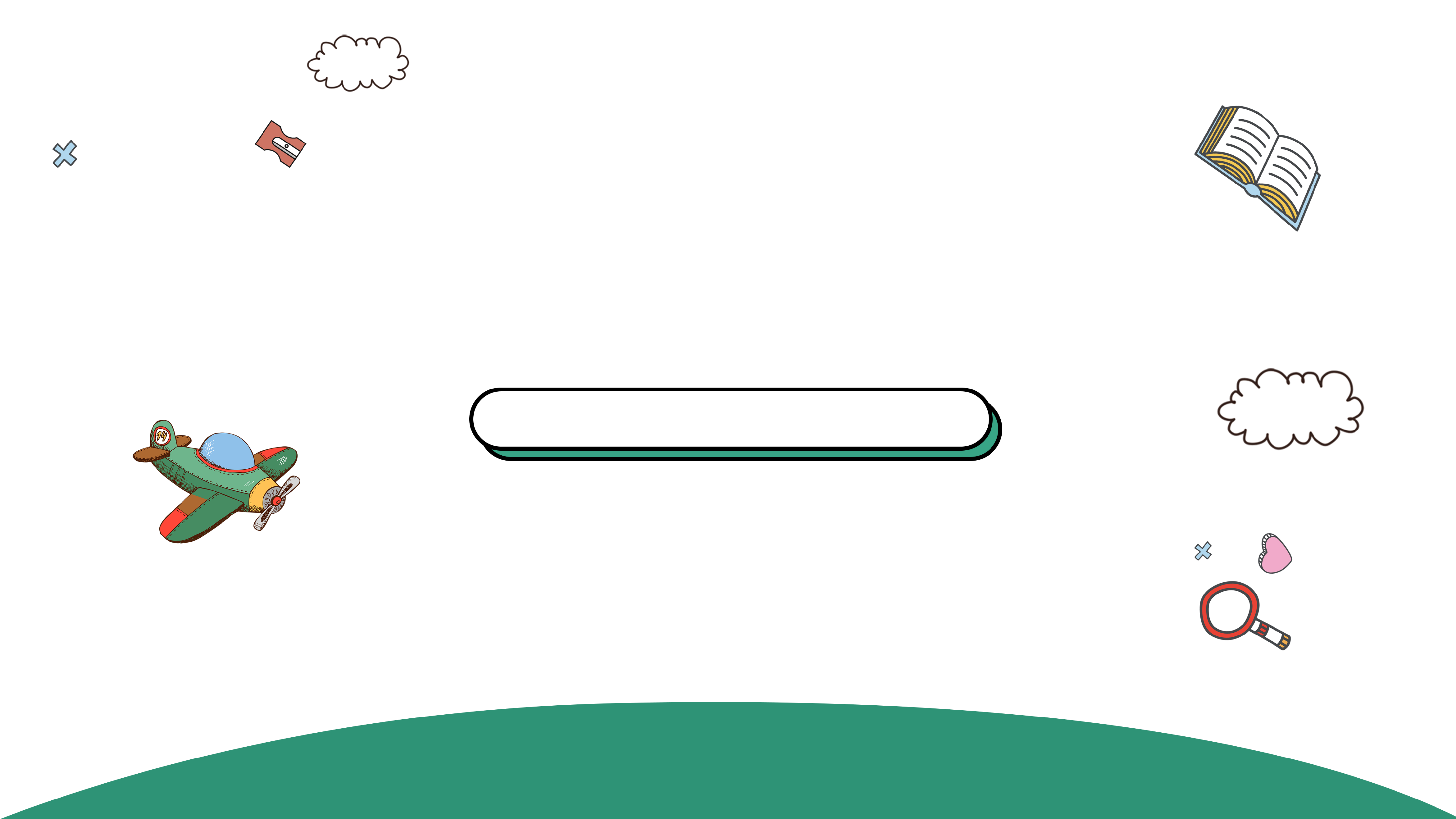 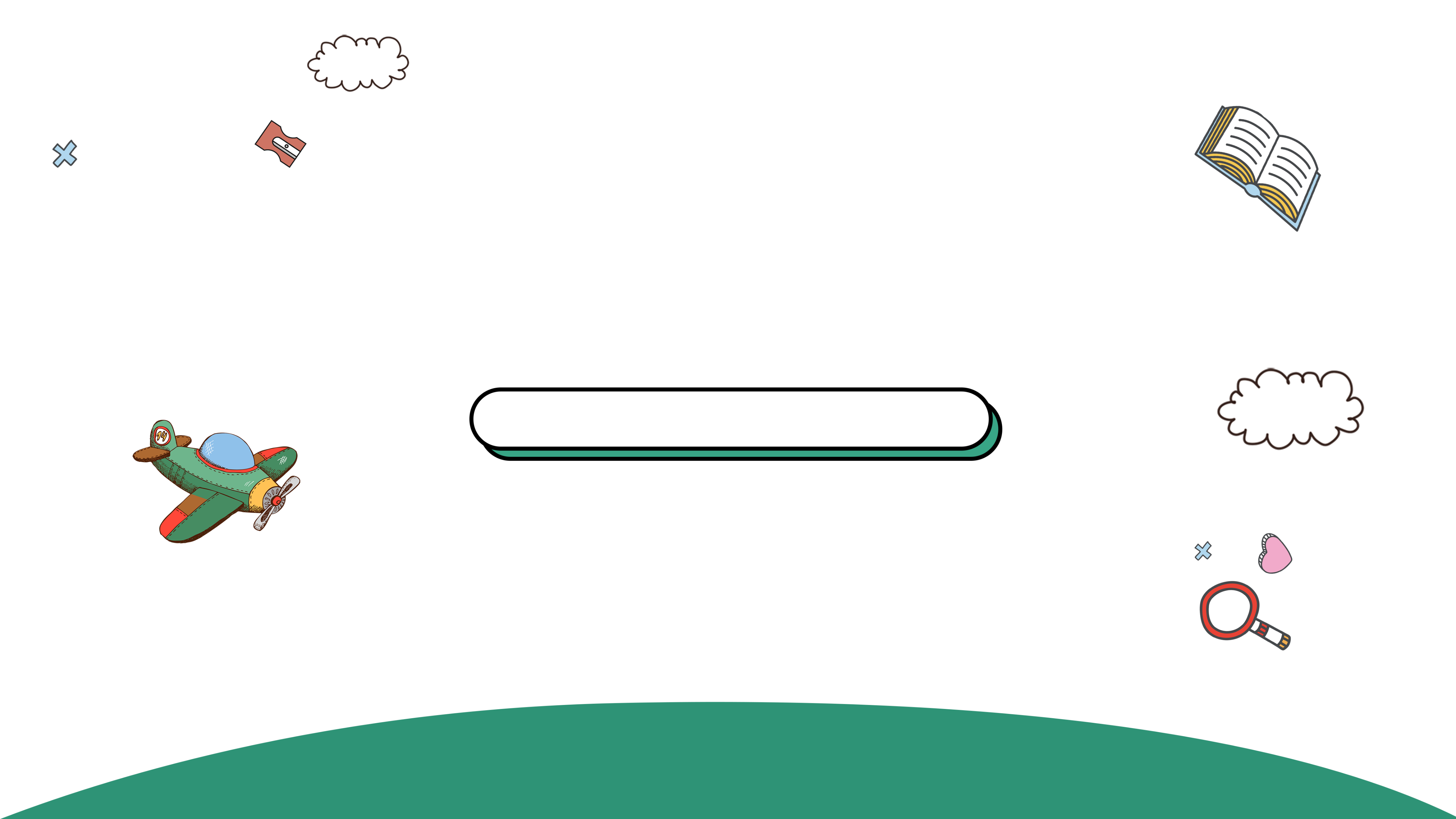 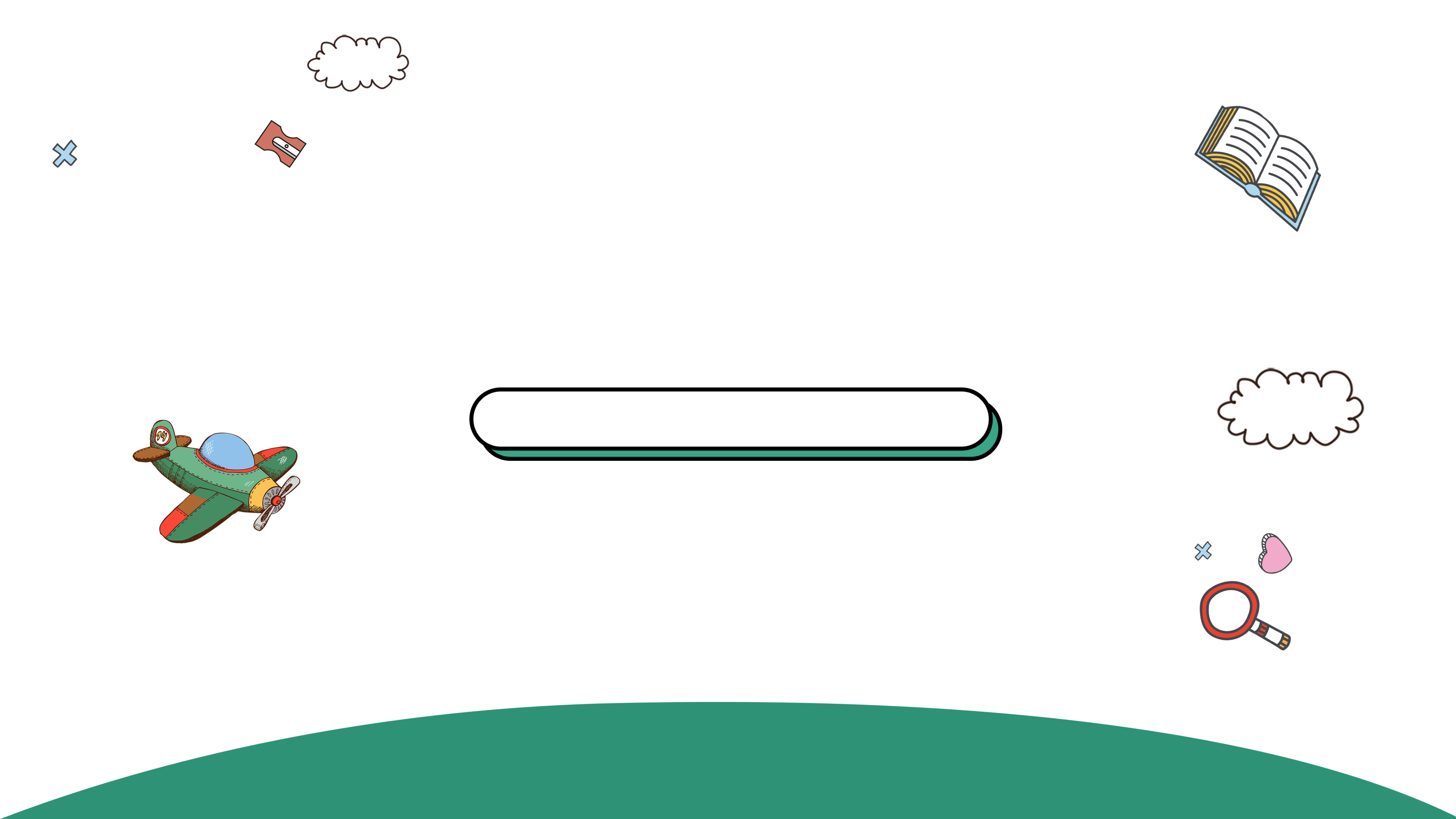 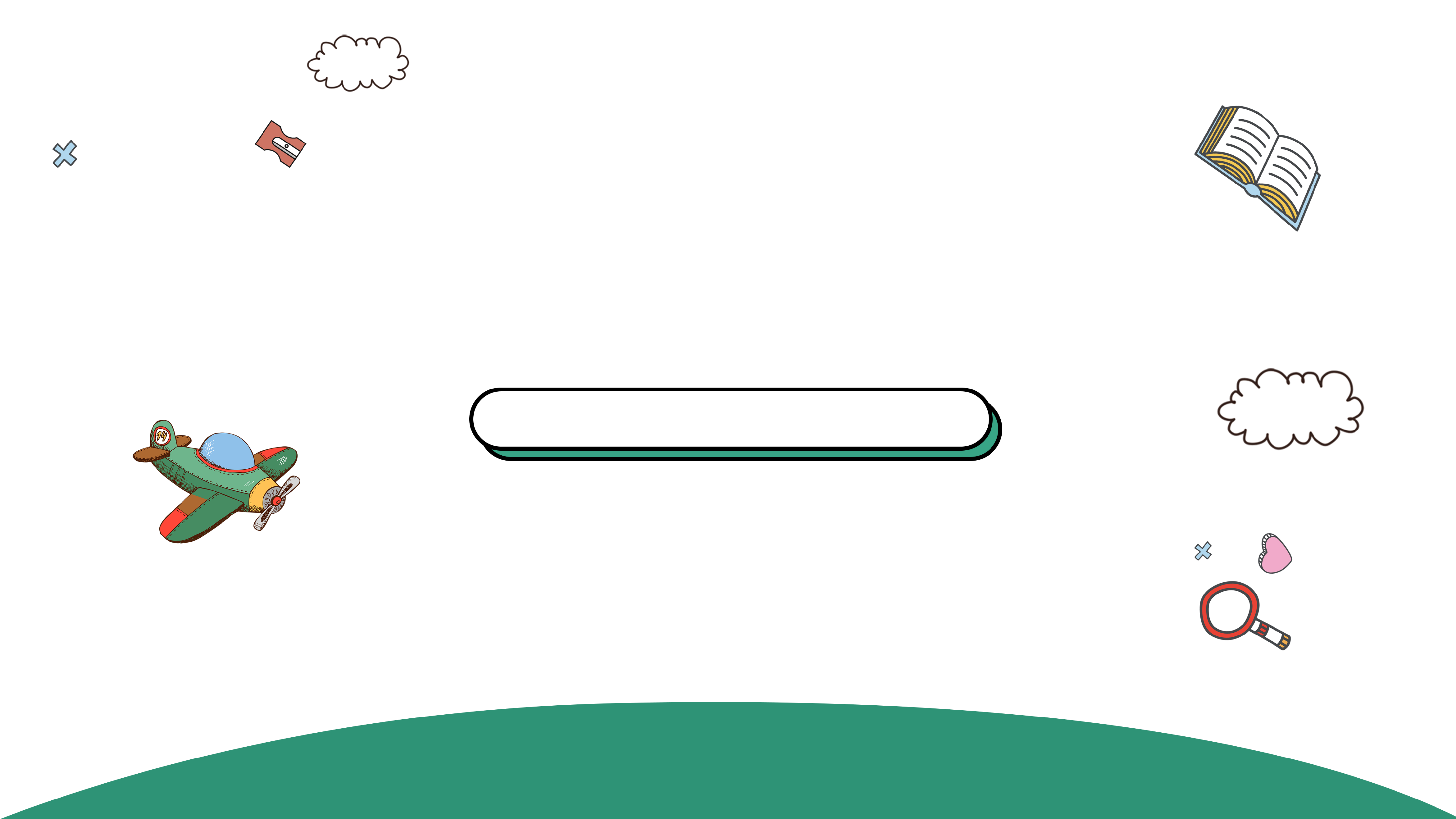 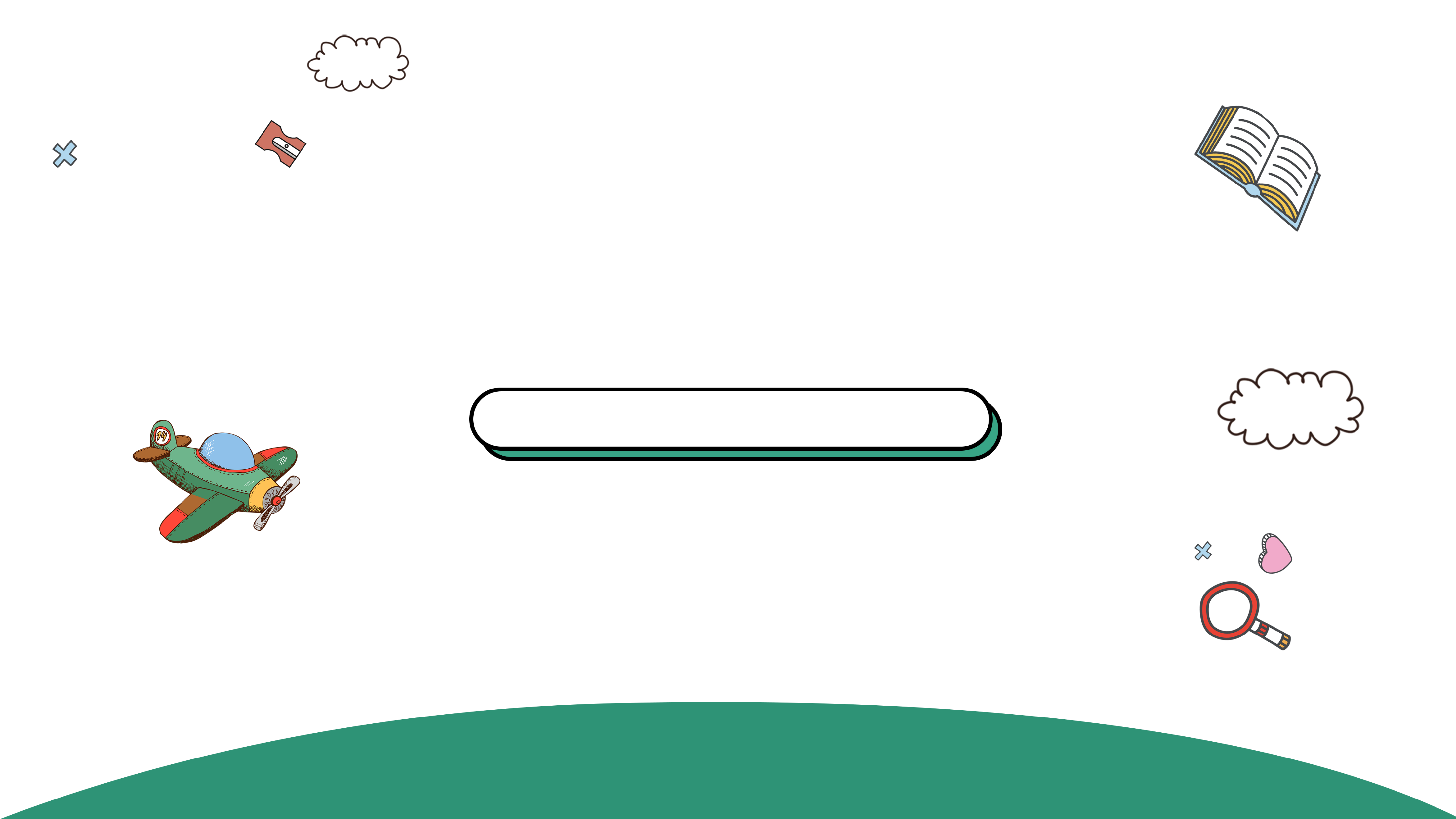 Phiếu số 1
Vệt phấn trên mặt bàn
Vì sao vệt phấn trên mặt bàn được xóa đi?
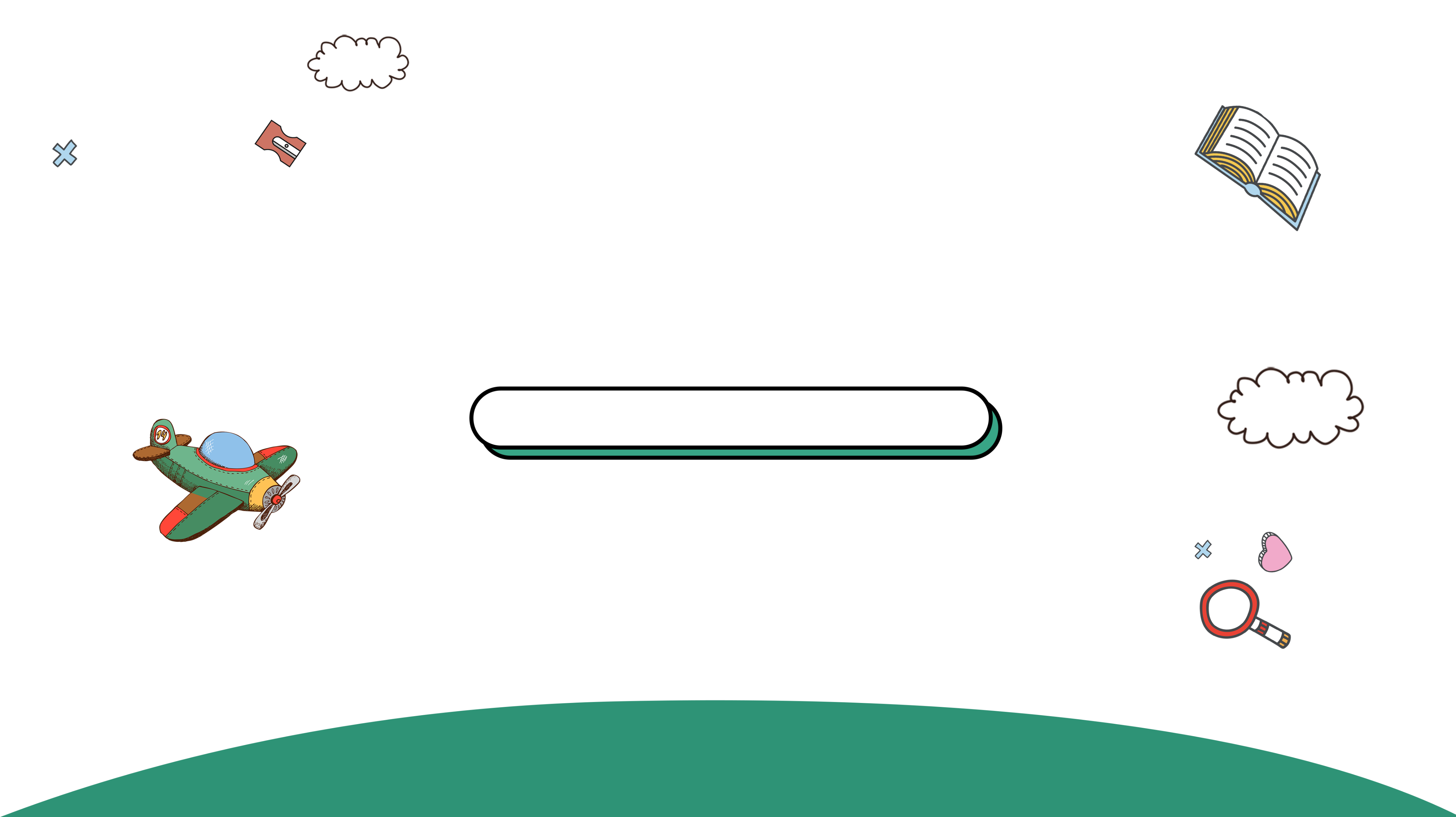 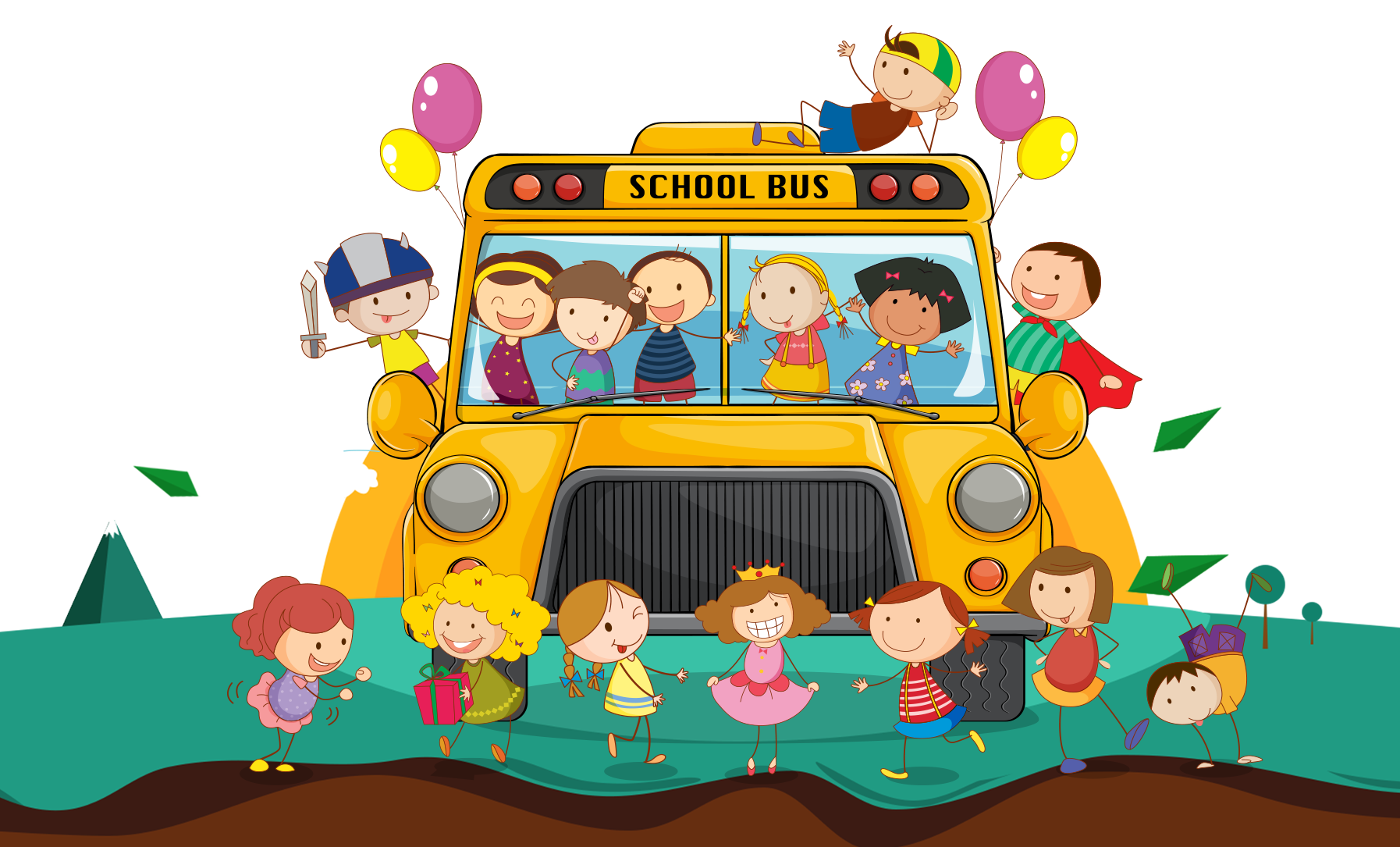 Vệt phấn trên mặt bàn được xóa đi vì Minh nhớ lại ánh mắt buồn của bạn lúc nhìn Minh vạch đường phấn trắng và Minh rất ân hận vì việc làm đó của mình.
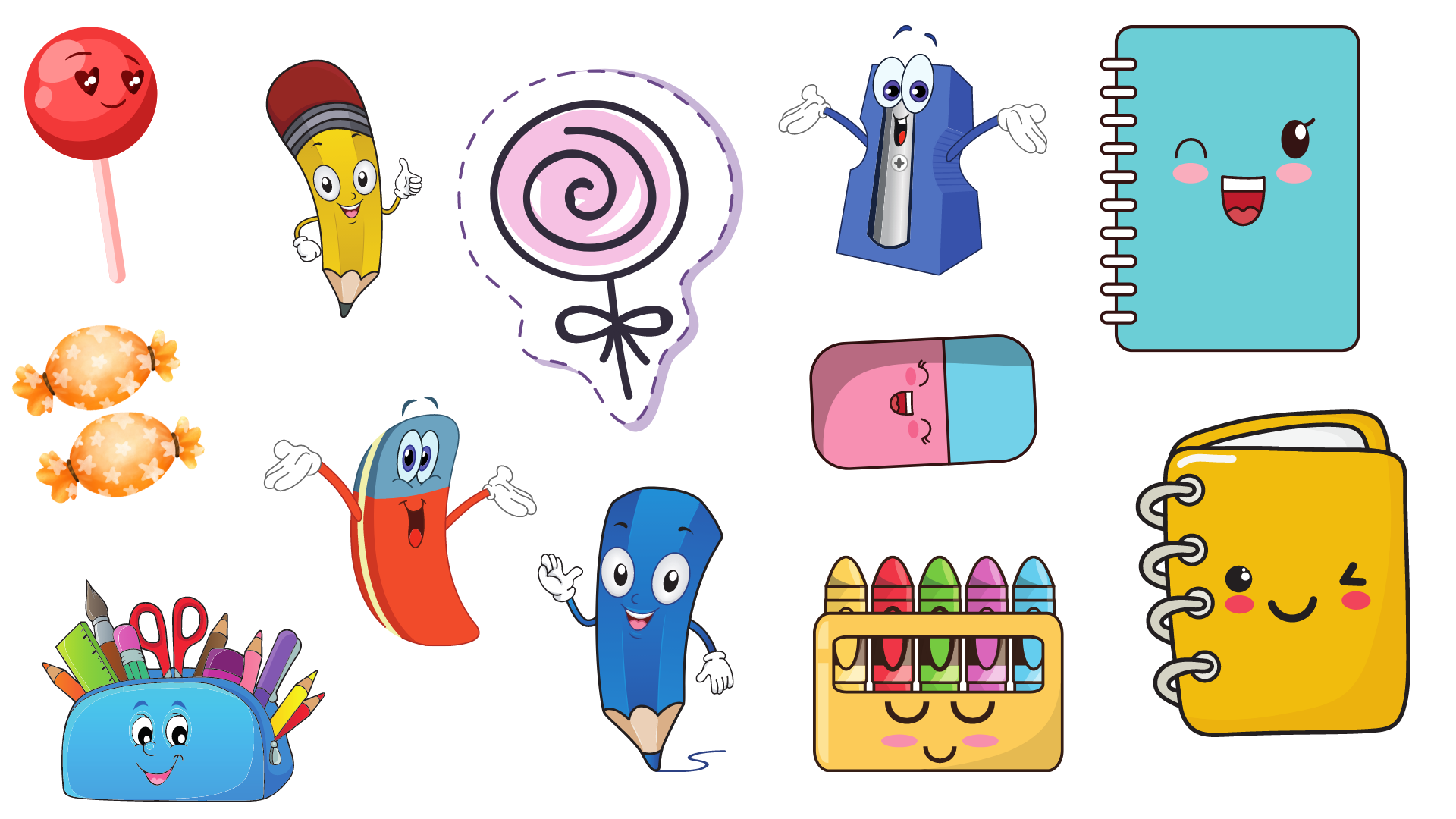 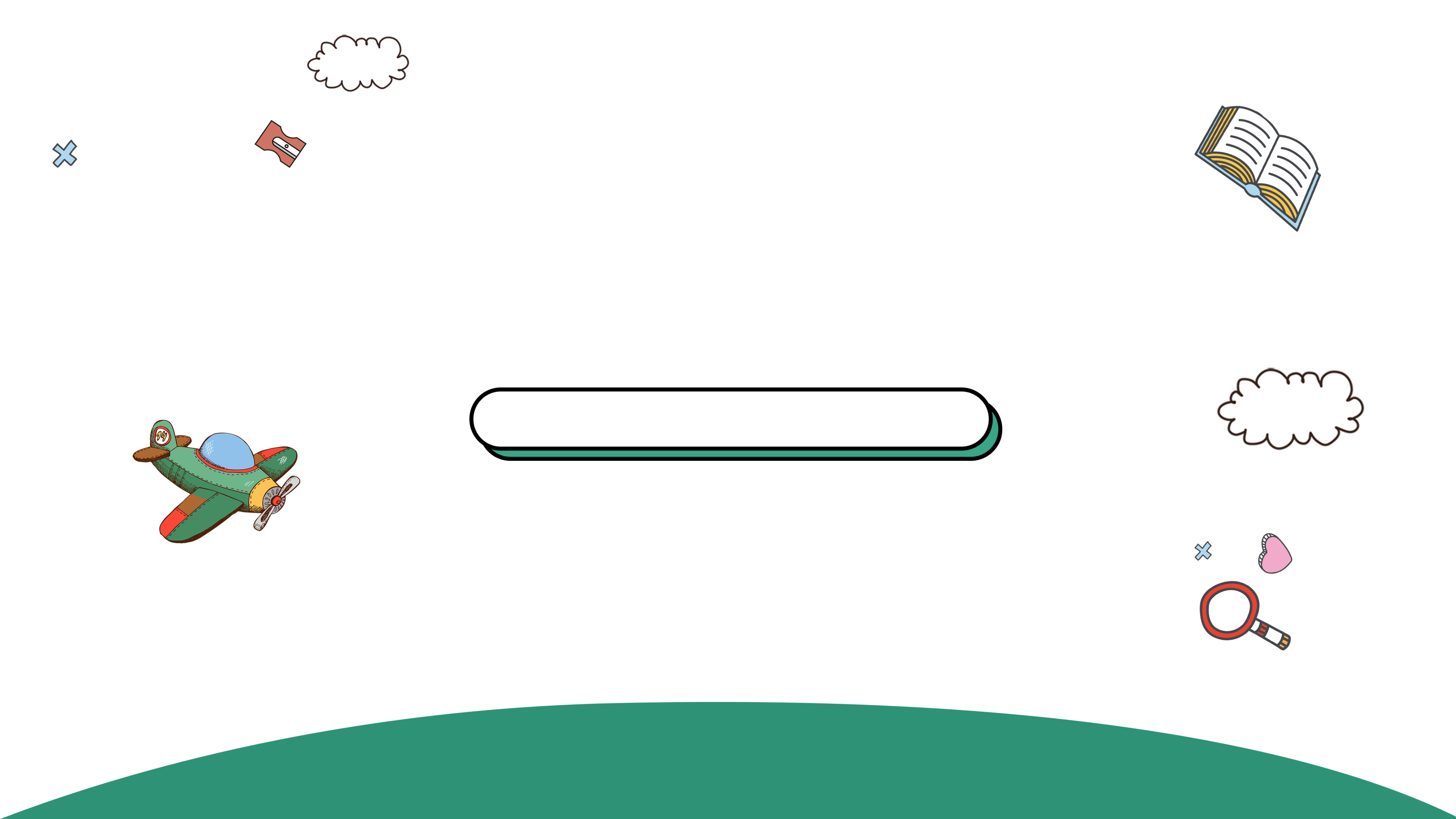 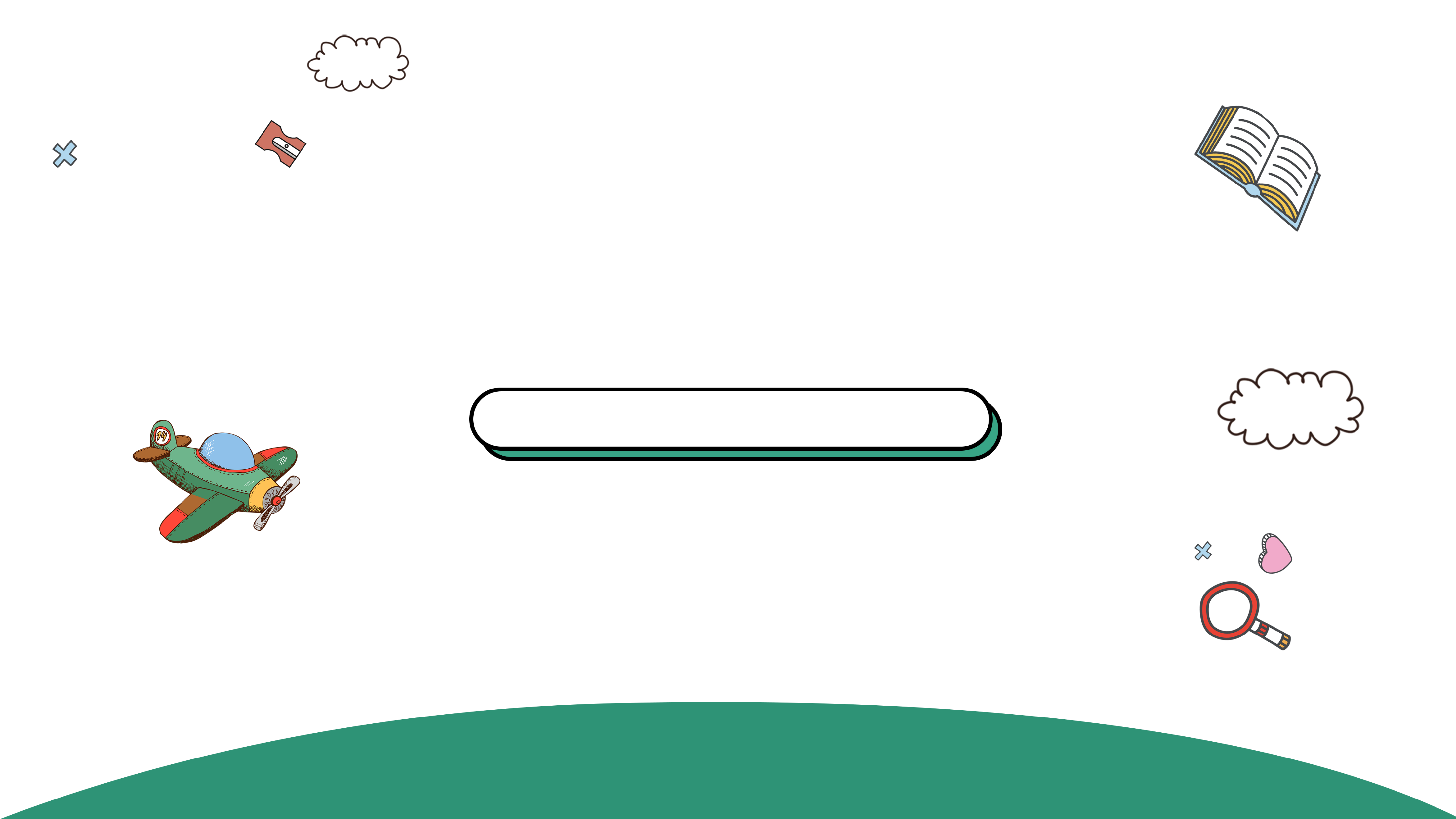 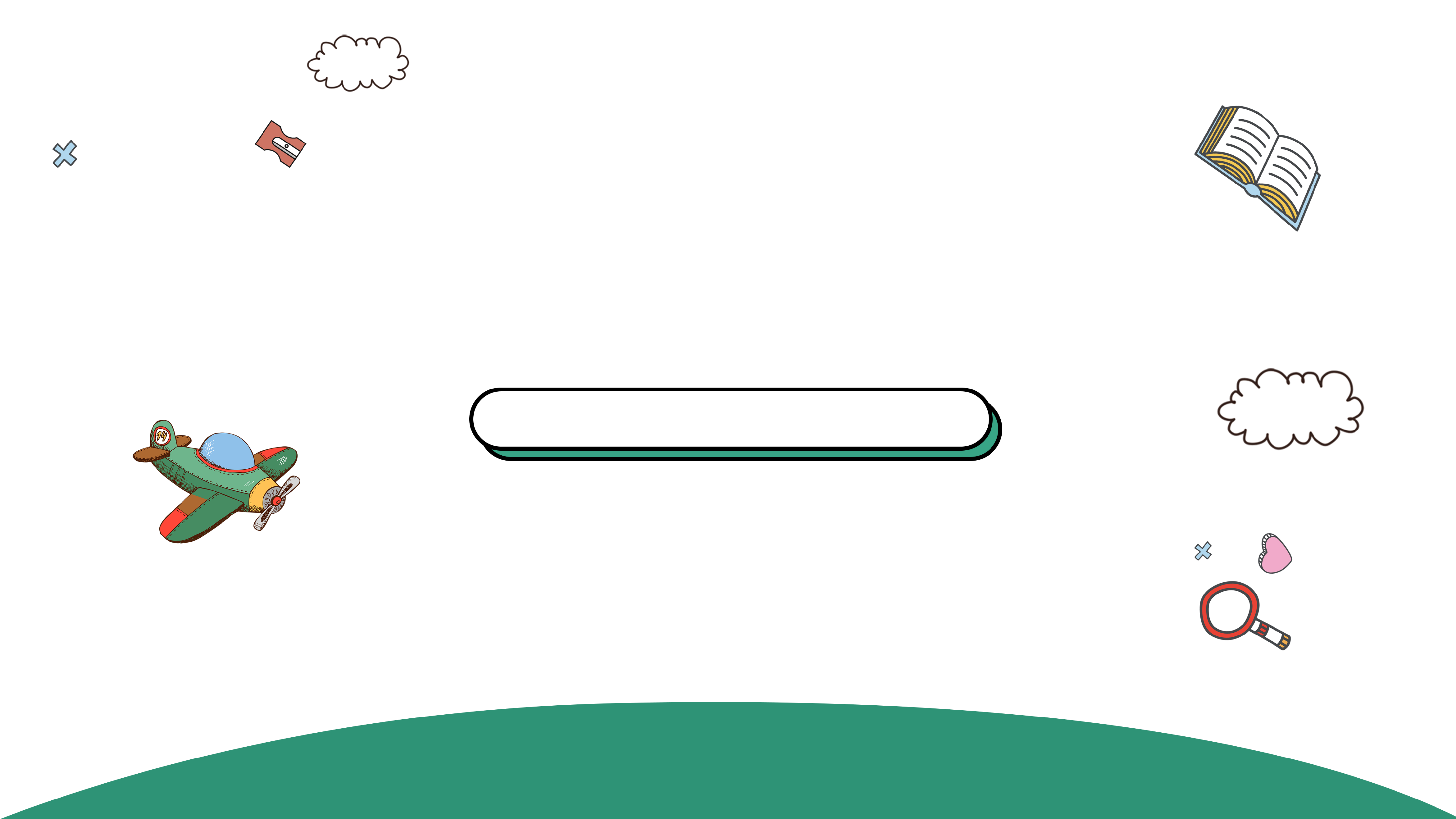 Phiếu số 2
Việc làm nào của Hải Thượng Lãn Ông đúng với câu: Thầy thuốc như mẹ hiền?
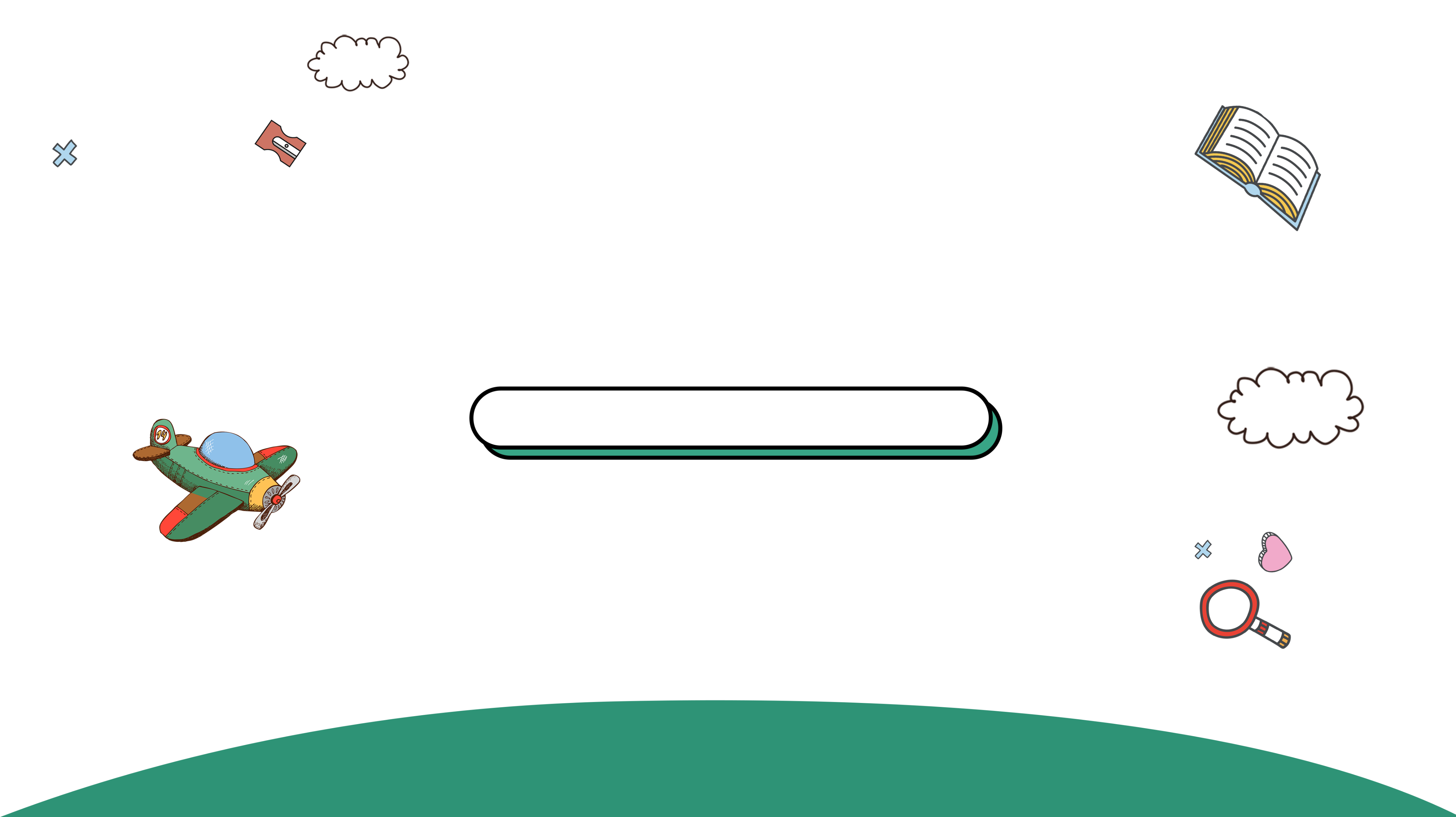 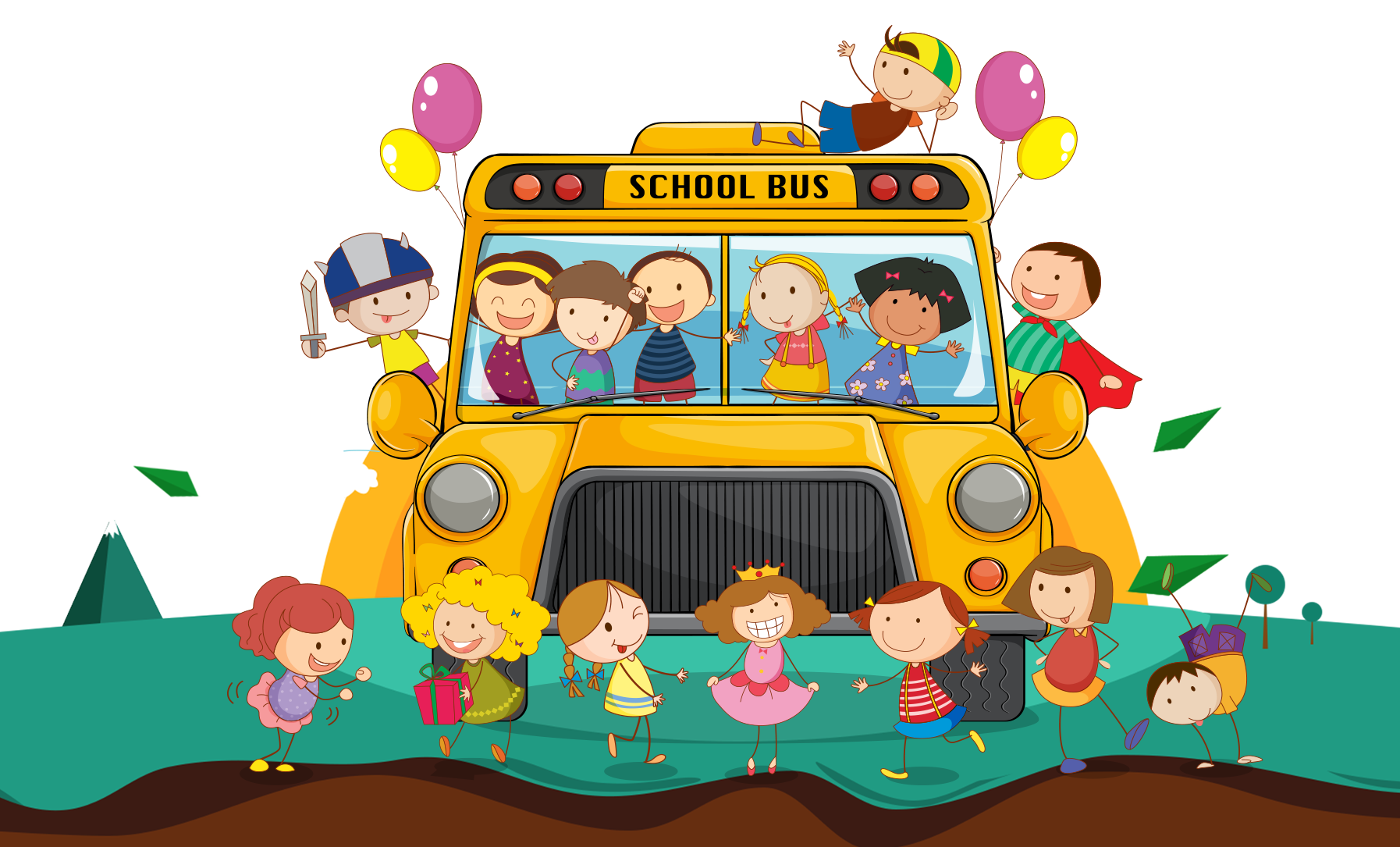 Việc làm của Hải Thượng Lãn Ông đúng với câu: Thầy thuốc như mẹ hiền là: Ông không quản ngày đêm, mưa nắng, trèo đèo lội suối đi chữa bệnh cứu người. Đối với người nghèo, hoàn cảnh khó khăn, ông thường khám bệnh và cho thuốc không lấy tiền.
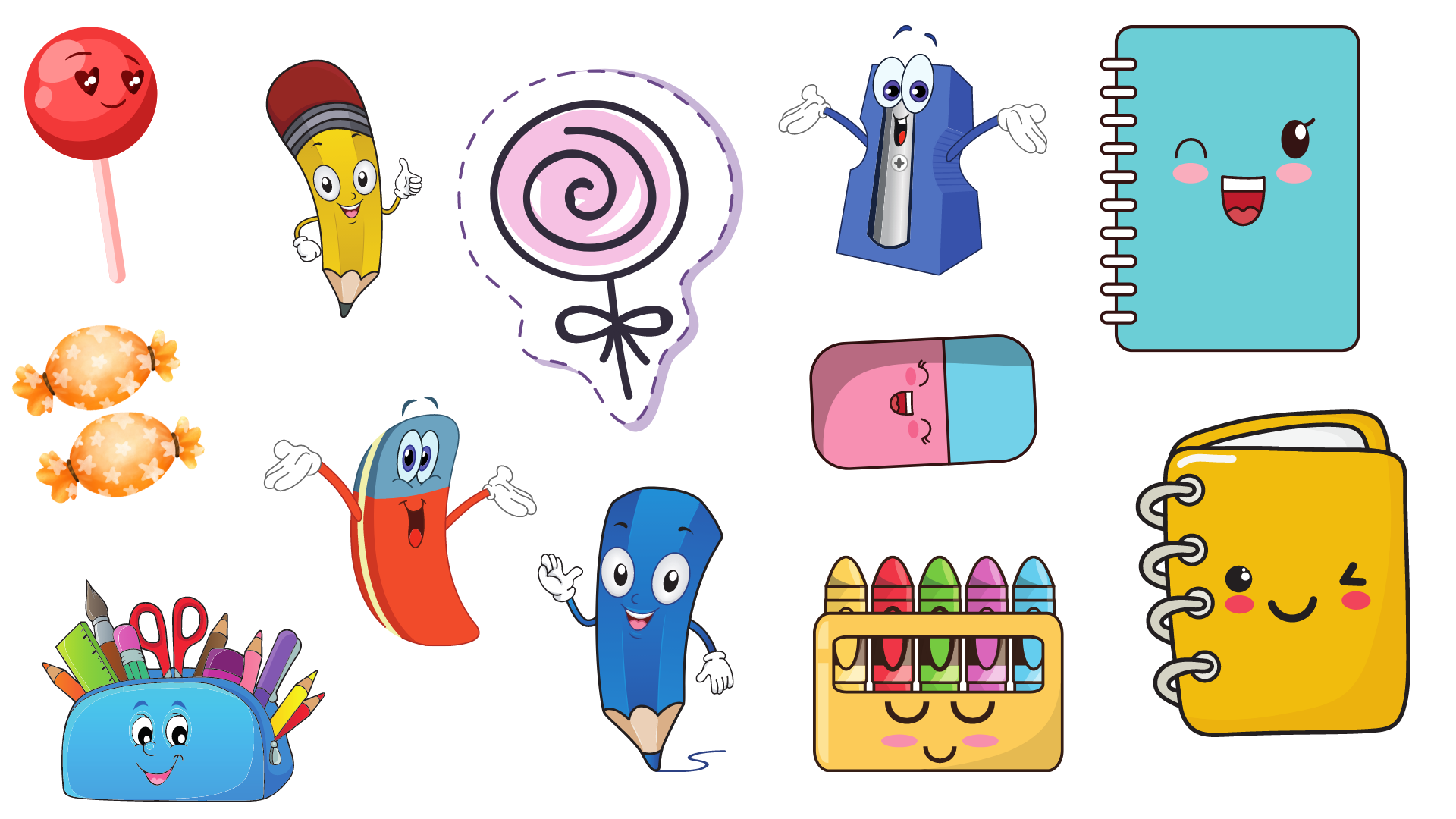 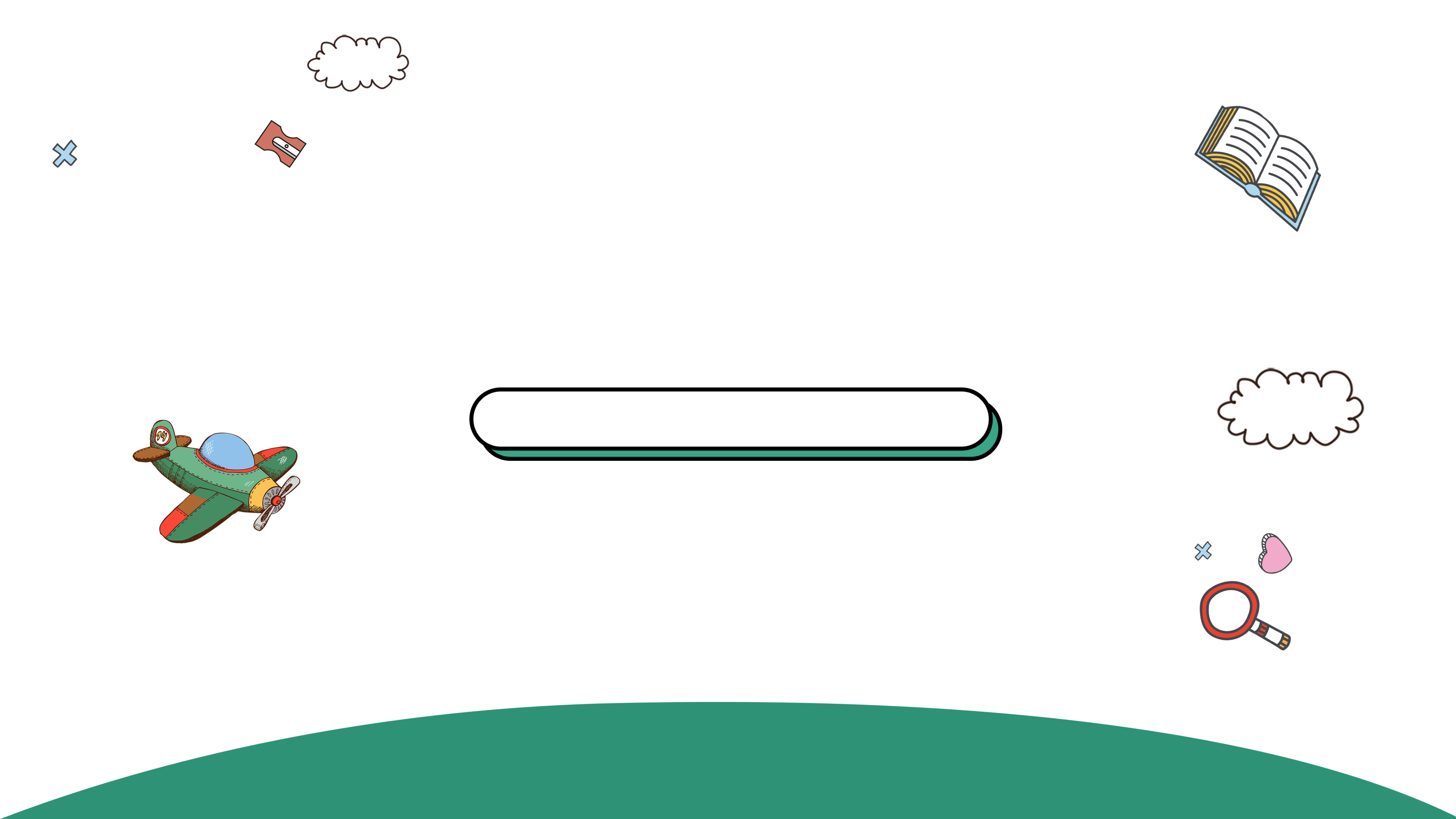 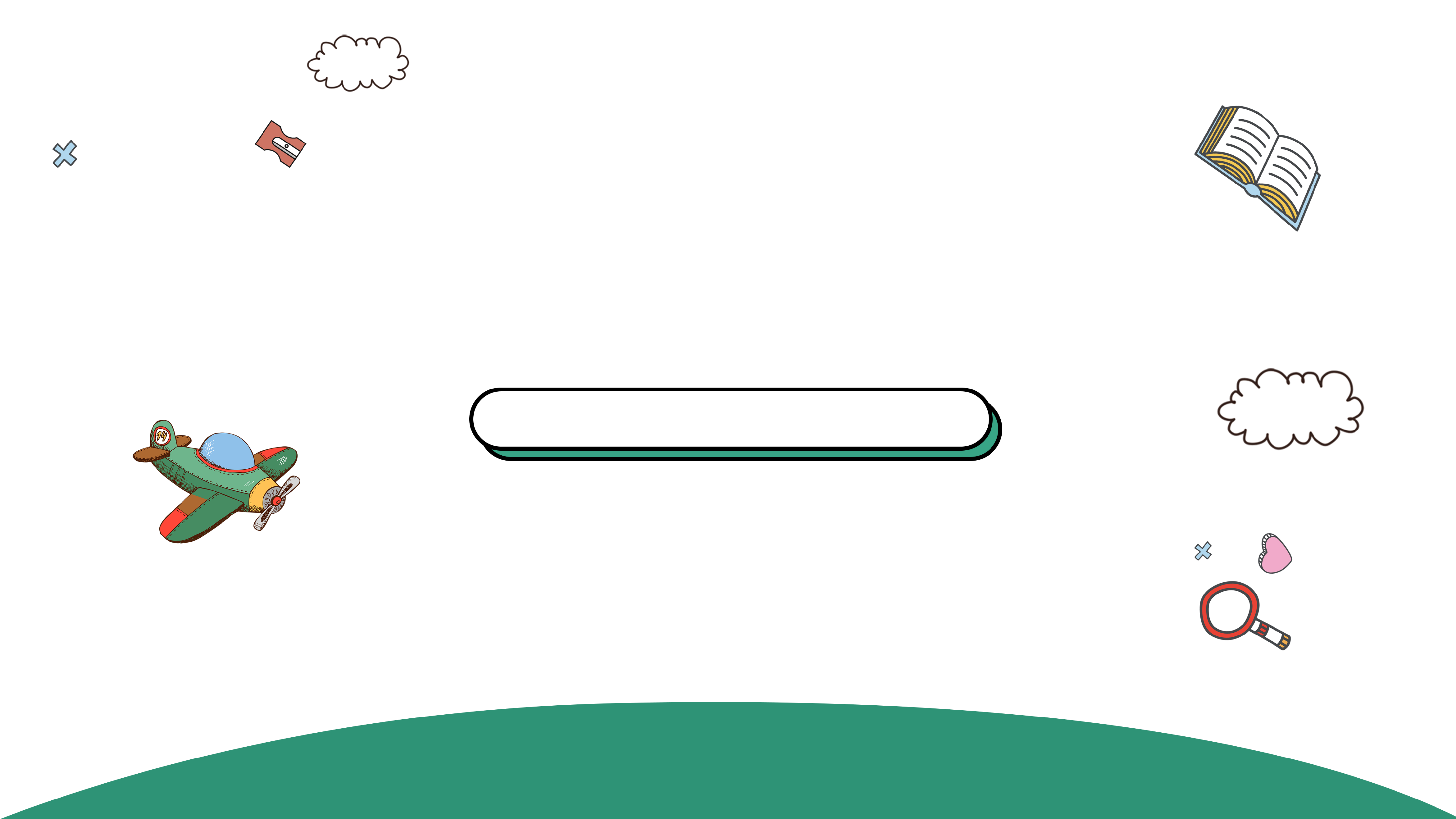 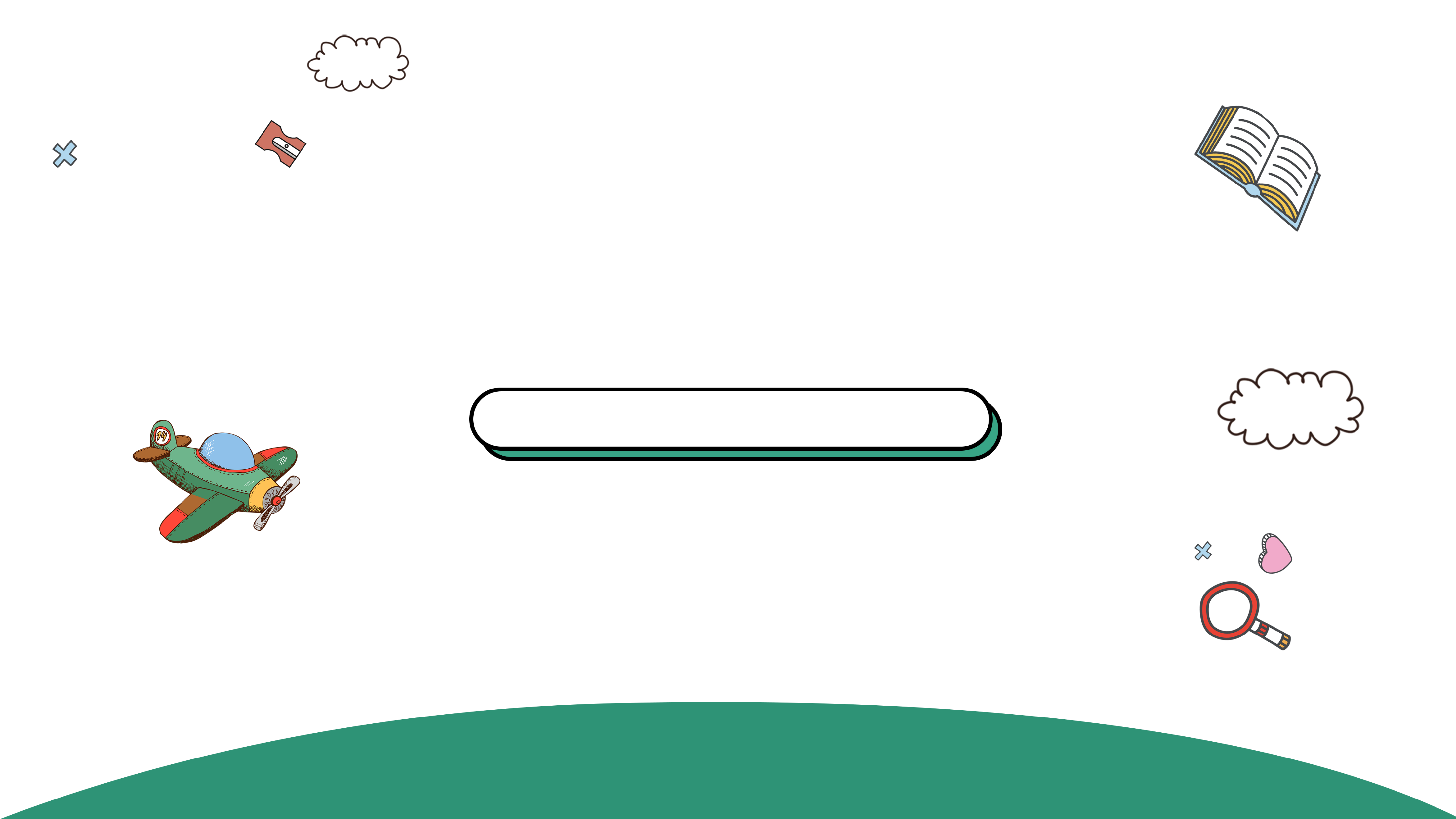 Phiếu số 3
Tờ báo tường của tôi
Nếu được gặp người bạn nhỏ gan dạ và tốt bụng trong câu chuyện, em sẽ nói gì với bạn?
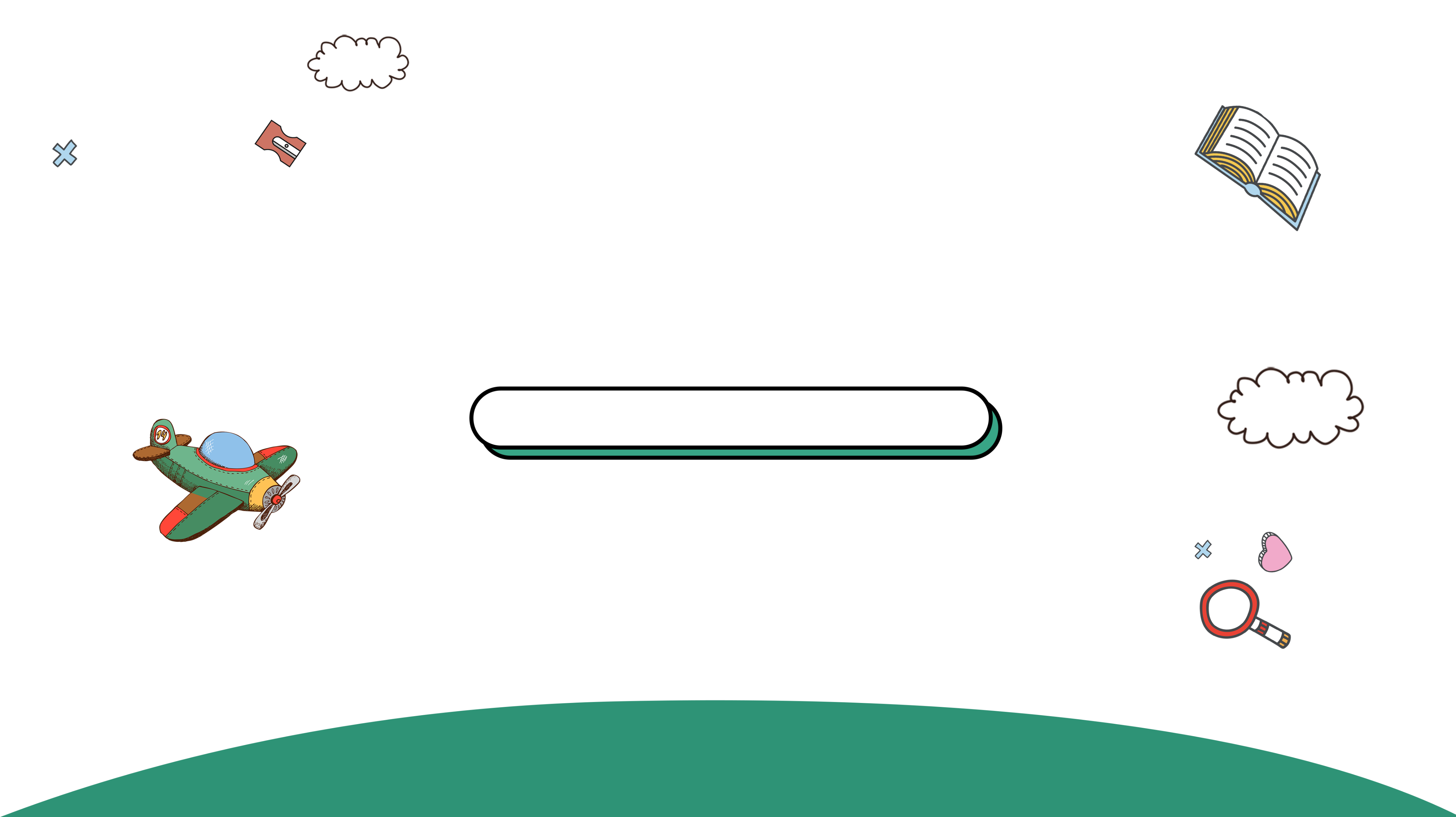 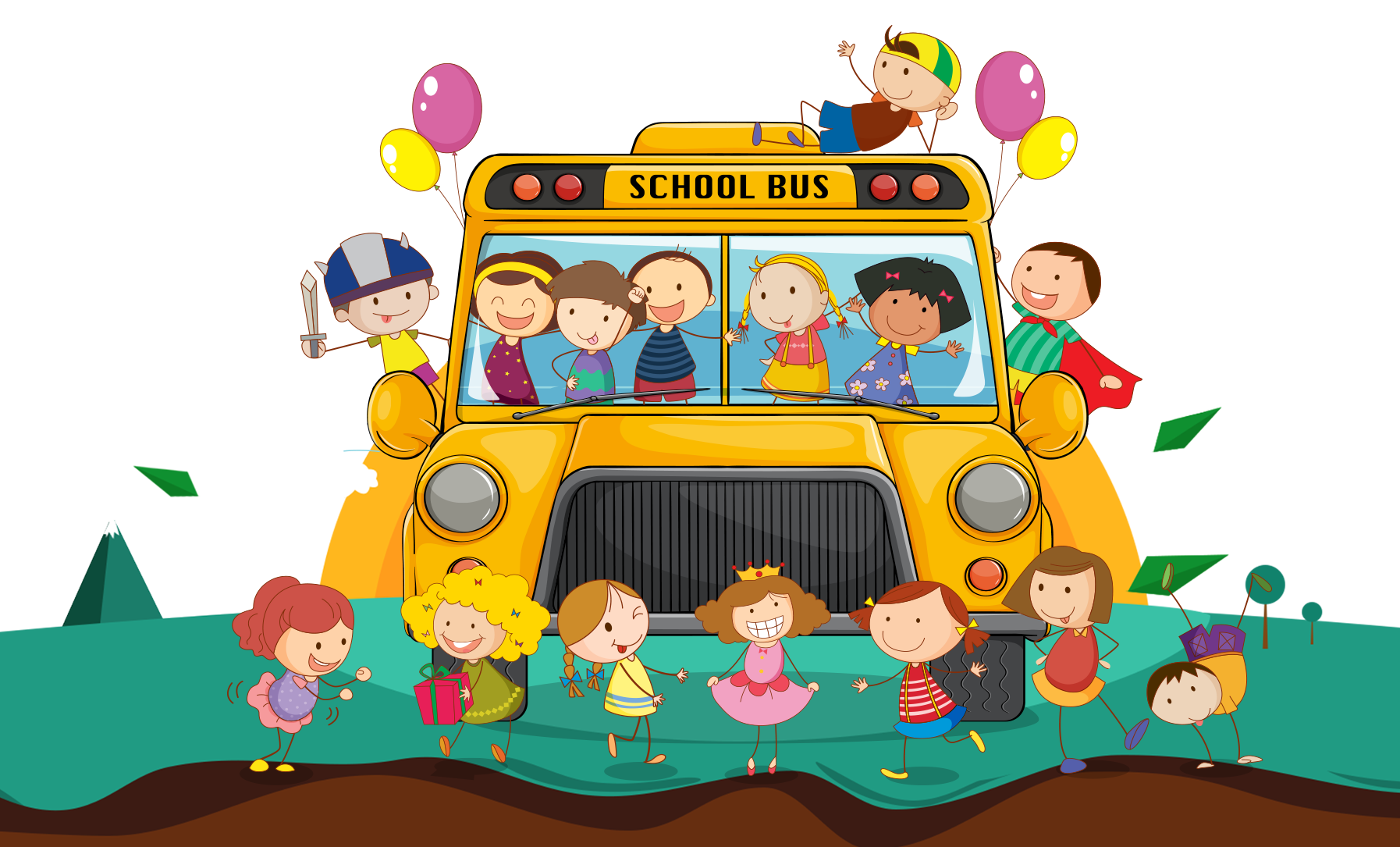 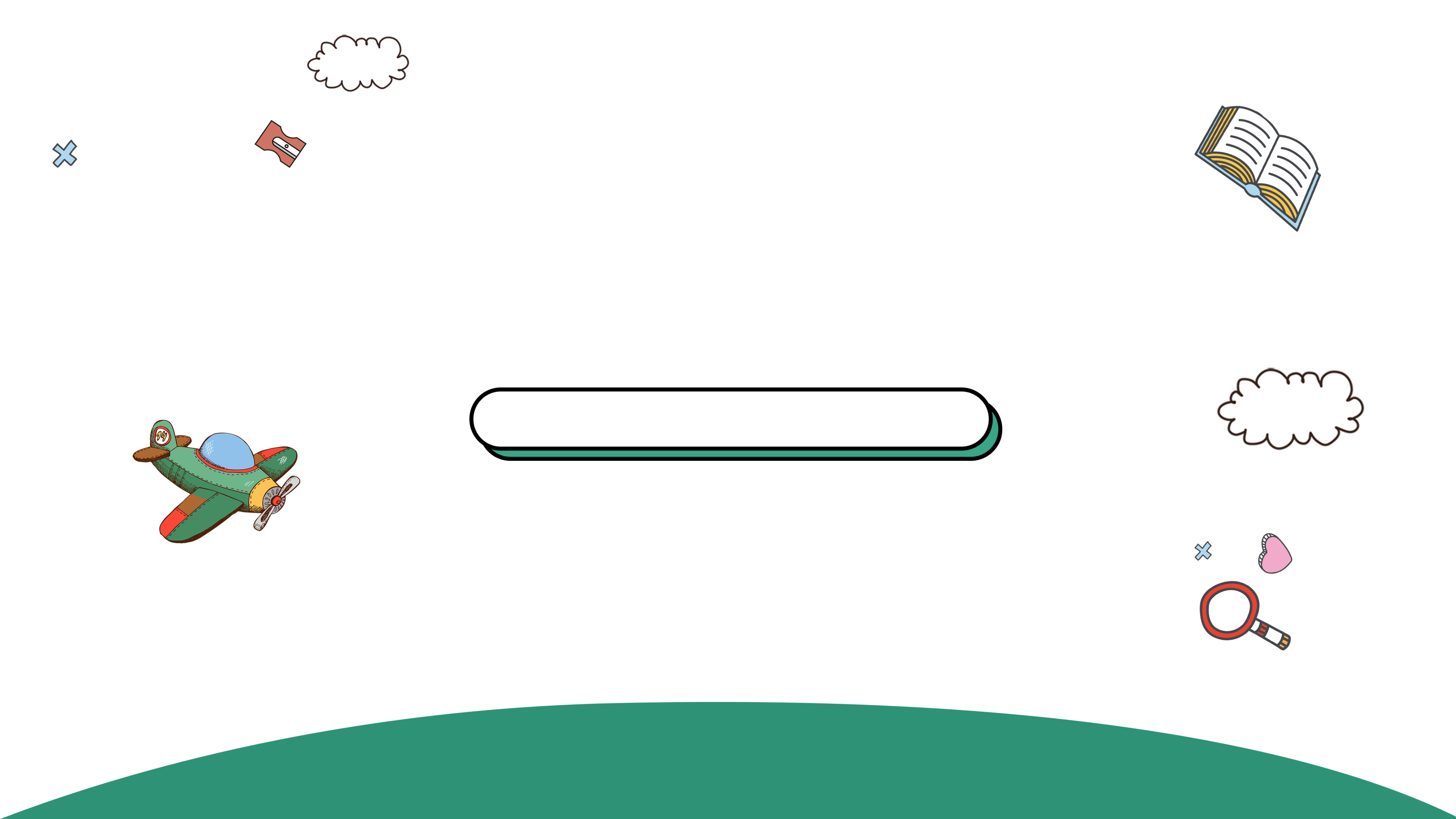 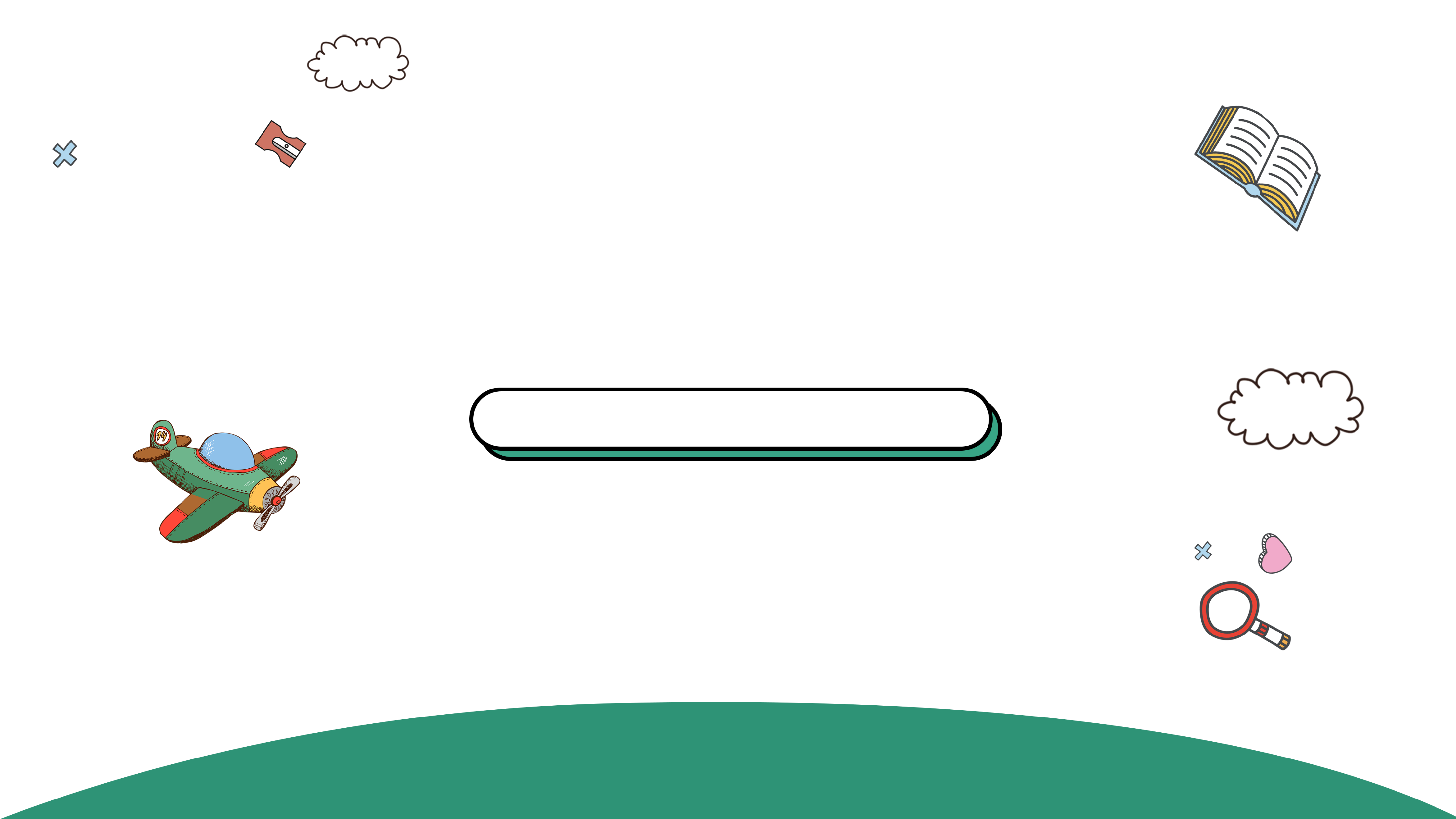 Phiếu số 4
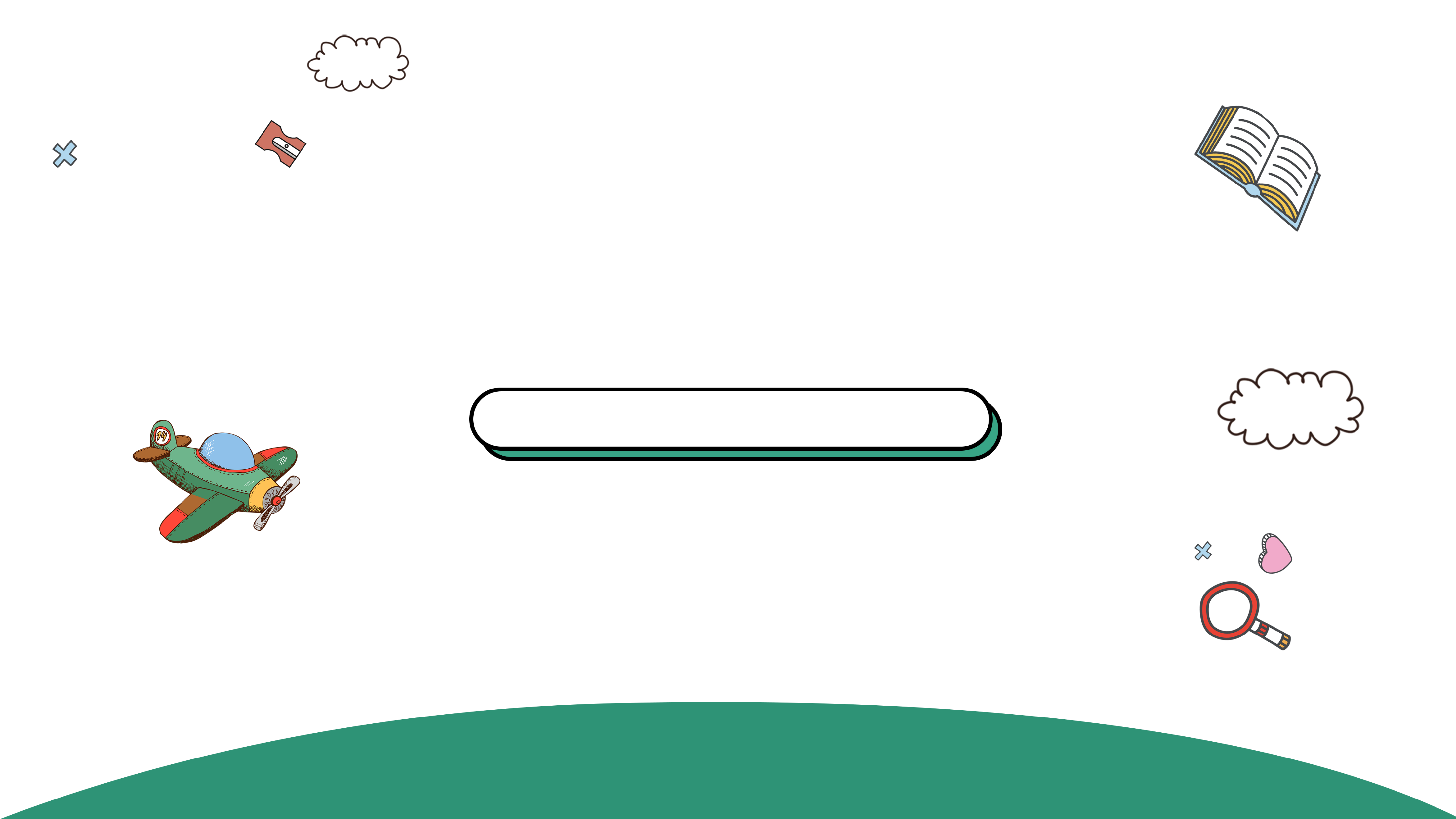 Con muốn làm một cái cây
Chi tiết nào trong câu chuyện giúp em hiểu hơn câu tục ngữ: Ăn quả nhớ kẻ trồng cây?
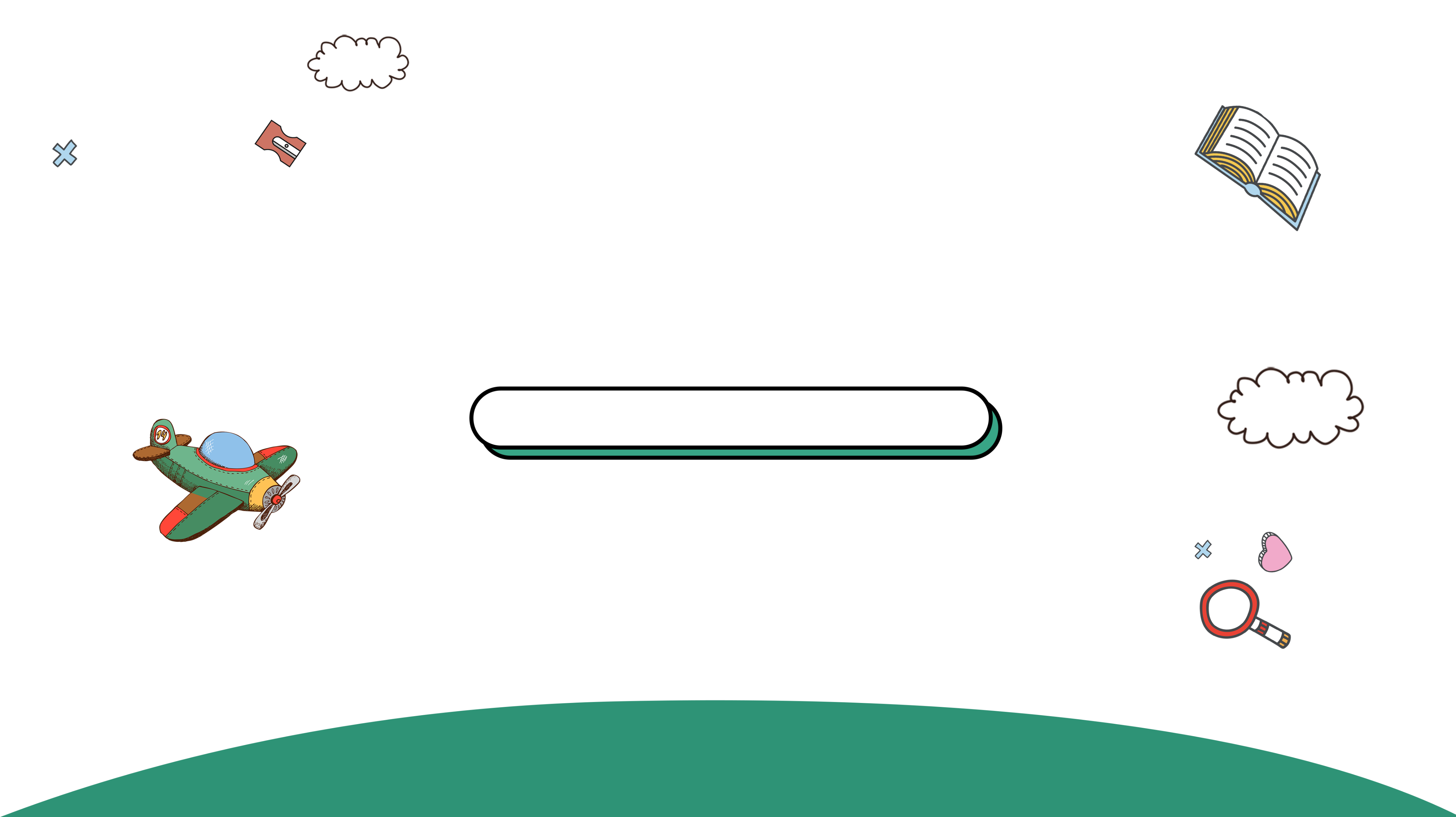 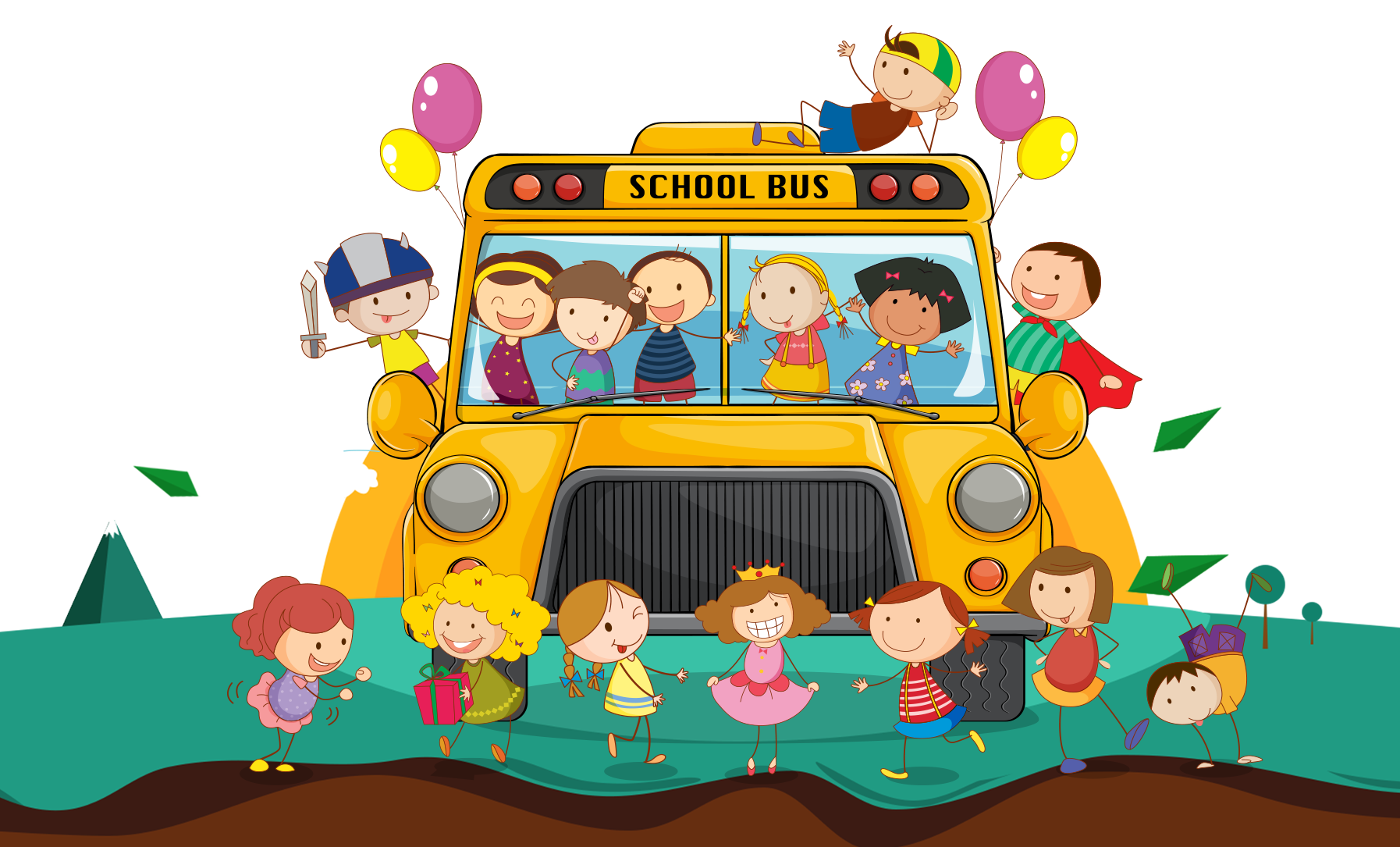 “Con muốn làm một cái cây. Con muốn làm cây ổi trong sân nhà cũ của con, muốn luôn bên đám bạn cùng chia nhau từng trái ổi chín và thấy ông ngồi cười hiền lành bên gốc ổi...”.
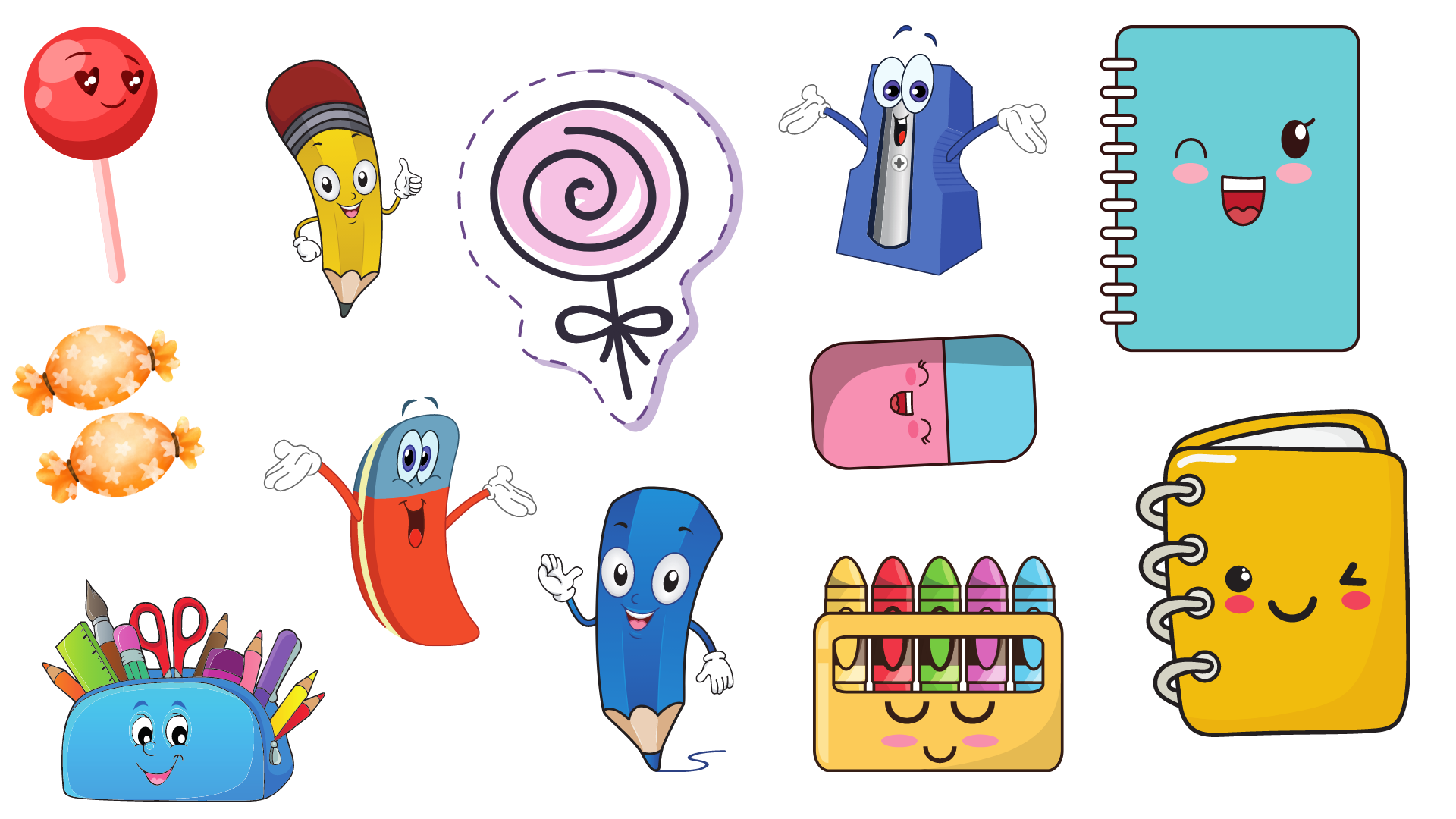 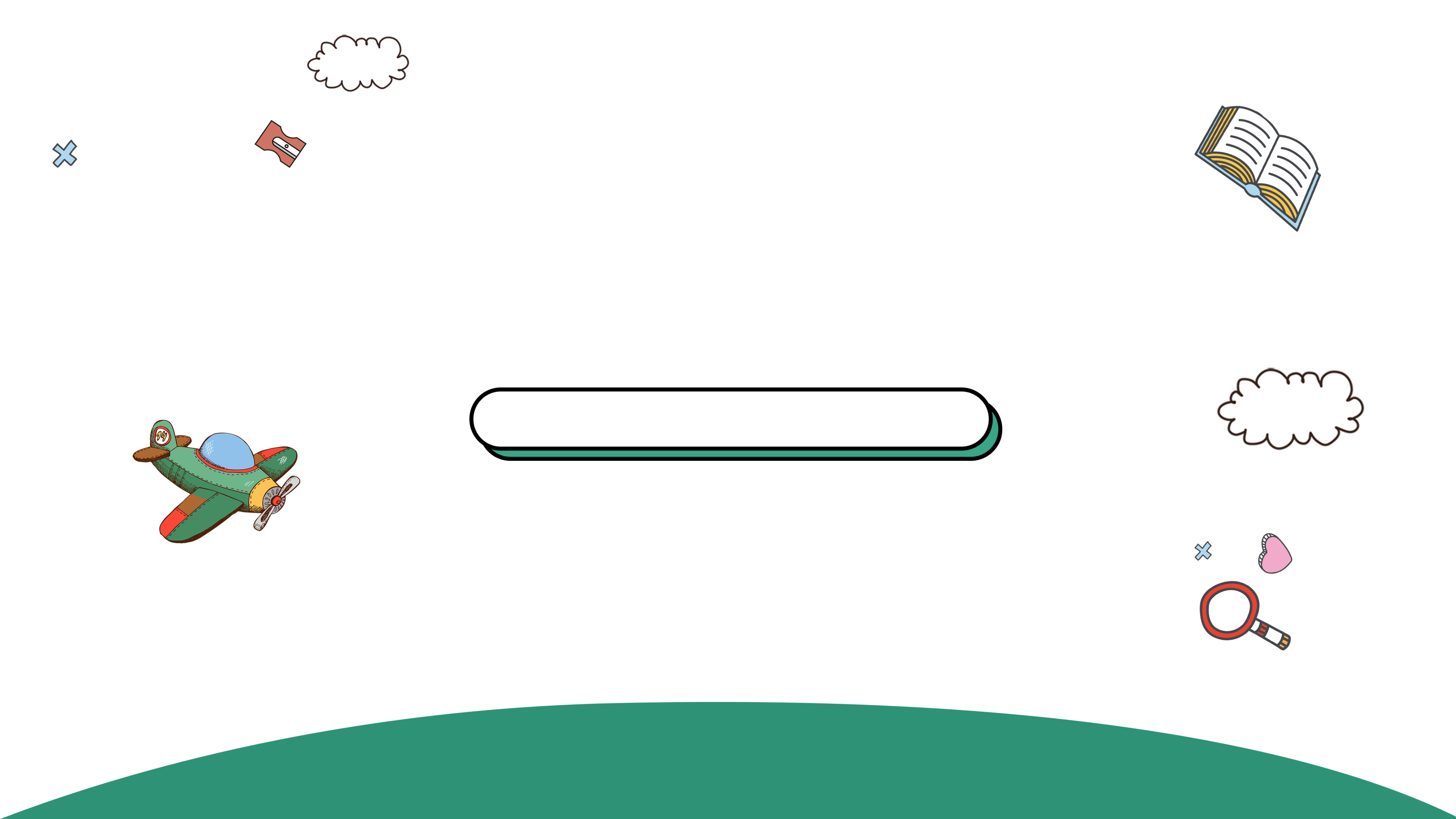 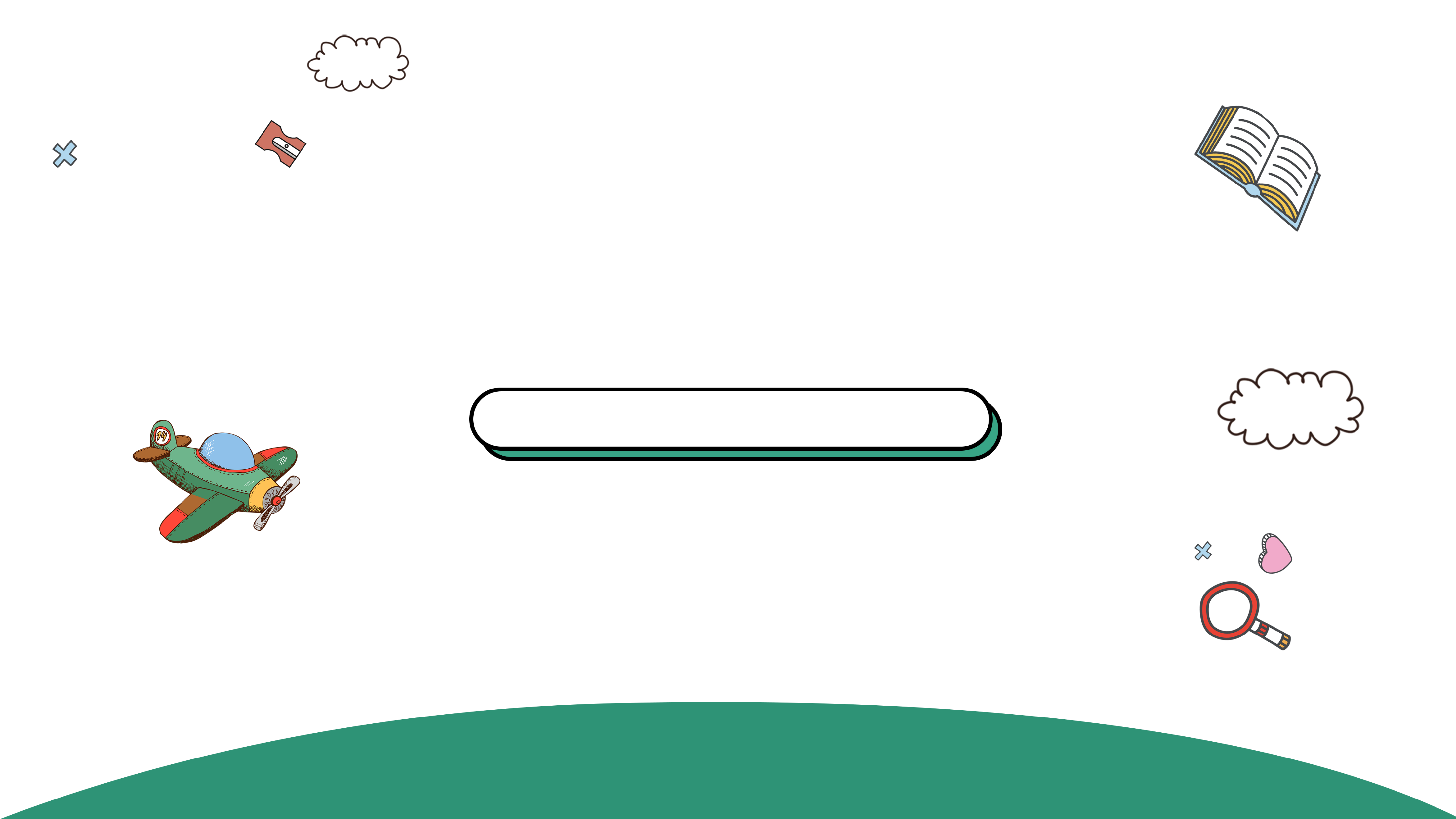 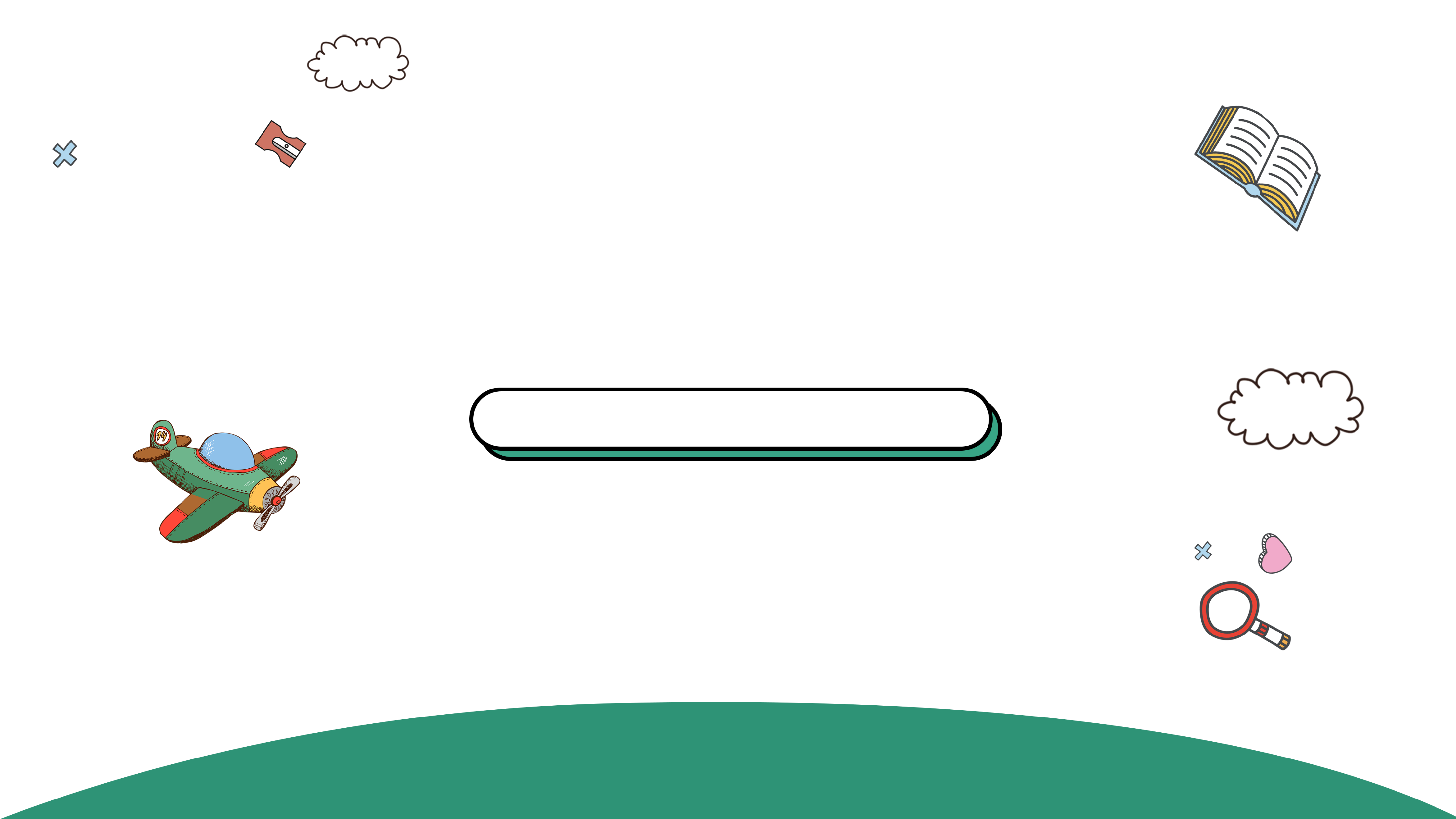 Phiếu số 5
Ông bụt đã đến
Việc làm của nhân vật nào trong câu chuyện giống như ông bụt trong thế giới cổ tích?
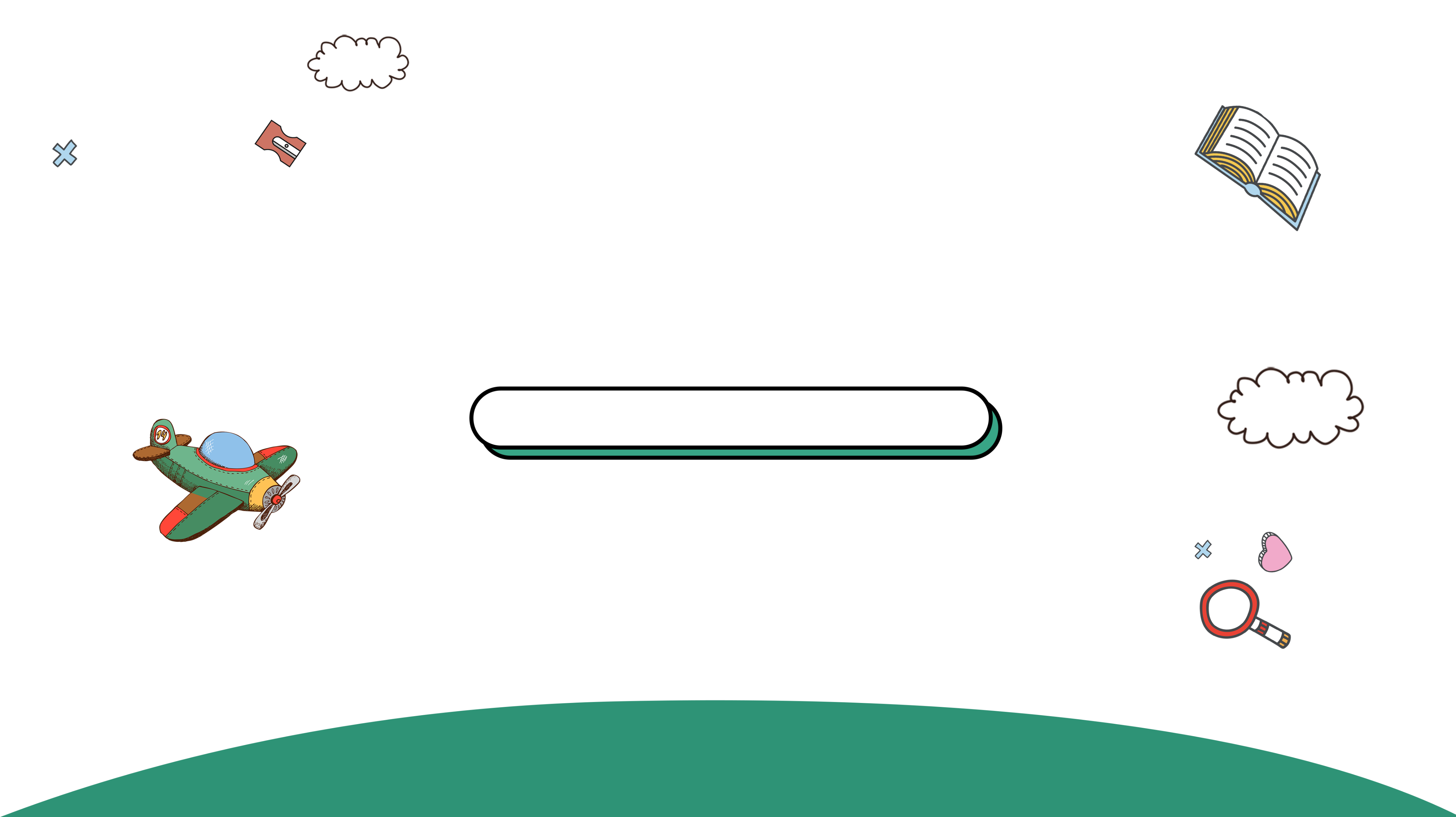 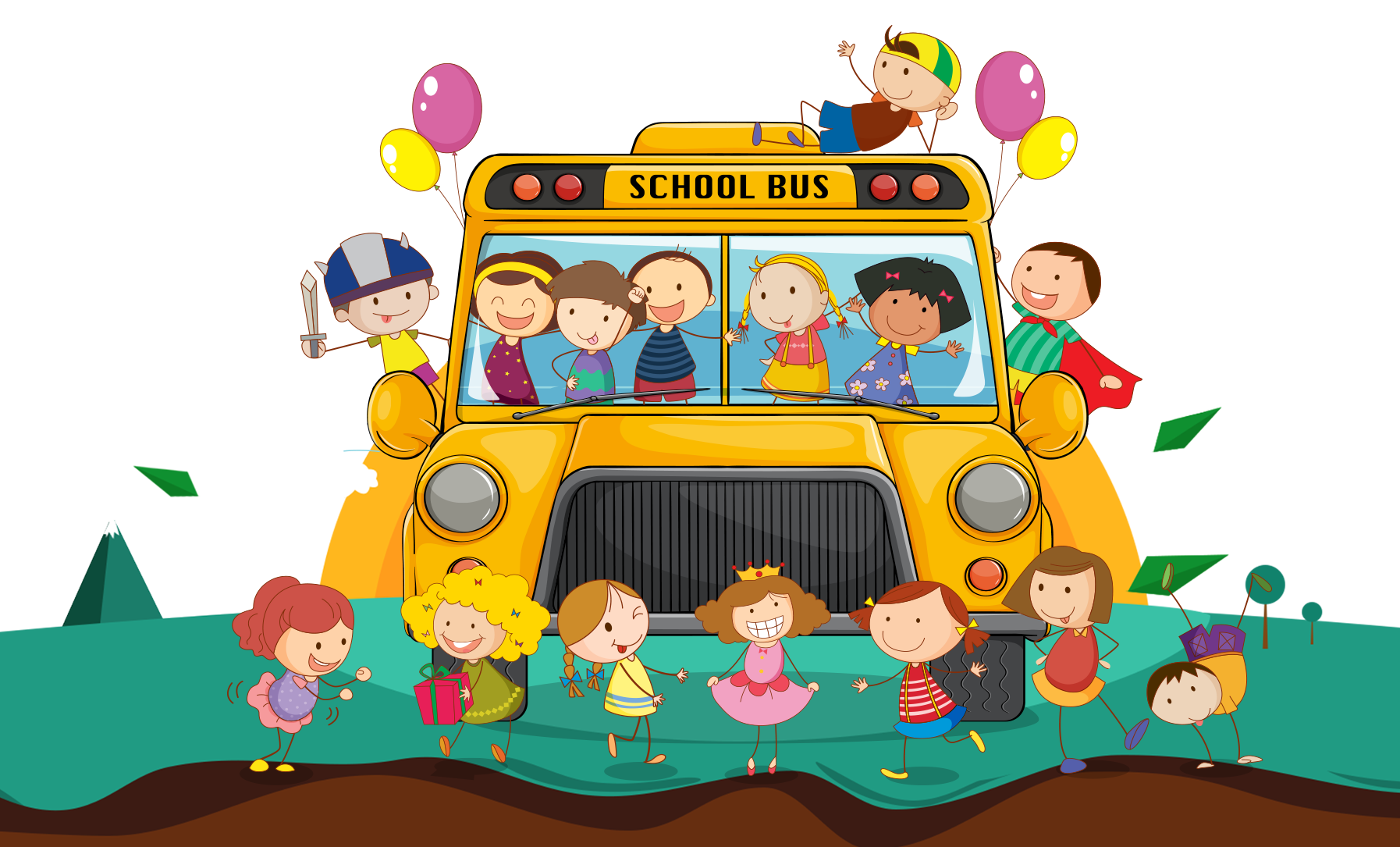 Việc làm của ông hoạ sĩ: “mua một chậu lan mới thay cho chậu lan cũ” giống như ông bụt trong thế giới cổ tích.
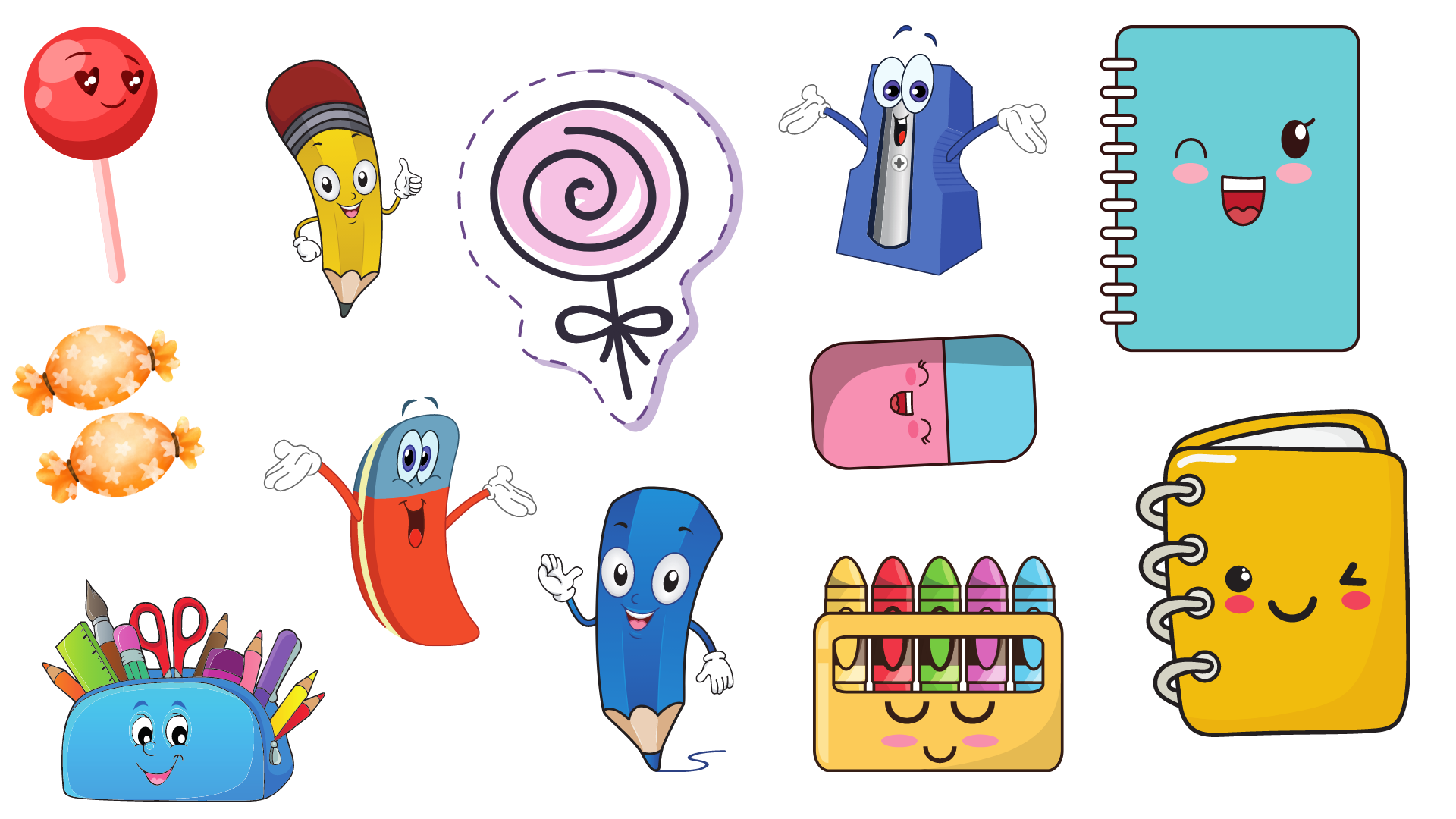 2. Nghe – viết: Cảm xúc Trường Sa (4 khổ thơ đầu).
Những nhà giàn giữ đảo 
Neo cả nhịp tim người
Muốn gửi vào muôn gió
Xin từng ngày sóng nguôi.
Em đã nhớ Trường Sa
Cả khi mình chưa đến 
Giữa sóng, cát không ngờ 
Gặp màu hoa muống biển.
Bão giăng giăng mặt biển 
Đảo oằn mình khát mưa 
Đoá san hô kiêu hãnh 
Vẫn nở hoa bốn mùa.
Những Đá Thị, Len Đao 
Song Tử Tây sóng vỗ 
Những Sơn Ca, Sinh Tồn 
Hoa bàng vuông đợi nở.
3. Xác định chủ ngữ, vị ngữ của mỗi câu trong đoạn văn dưới đây:
Quê hương
   Mùa xuân trở về. Nước biển ấm hẳn lên. Những con sóng không còn ầm ào nữa. Đại dương khe khẽ hát những lời ca êm đềm. Đàn cá hồi bỗng ngừng kiếm ăn, ngẩn ngơ nhớ tới quê hương...“Nơi chôn rau cắt rốn” của chúng là thượng nguồn của dòng sông.
(Theo Đặng Chương Ngạn)
4. Tìm trạng ngữ của mỗi câu trong các đoạn văn dưới đây:
a. Mùa đông, bà tôi thường lấy những mảnh giẻ rách, bao tải cũ lót chỗ cho mèo nằm. Khi đi chợ, bà tôi mua cá nhỏ kho riêng trong một cái niêu đất xinh xắn, gọi là nồi cá mèo. Mỗi khi ăn cơm, bà tôi để riêng một cái đĩa nhỏ, xới ít cơm nóng và trộn chút cá kho vào cơm làm thức ăn cho mèo.
(Lê Phương Liên)
b. Một giờ sau cơn dông, người ta hầu như không nhận thấy trời hè vừa ủ dột. Mùa hè, mặt đất cũng chóng khô như đôi má em bé. Quanh các luống kim hương, vô số bướm chập chờn trông như những tia sáng lập loè của các đoá đèn hoa. 
(Theo Vích-to Huy-gô)
5. Viết đoạn văn (2 – 3 câu) về một nhân vật trong câu chuyện đã đọc, đã nghe. Xác định chủ ngữ, vị ngữ, trạng ngữ của mỗi câu.
Ví dụ
Hải Thượng Lãn Ông/ là một bậc danh y của Việt Nam. Nhờ một lần bị ốm nặng và được 
              CN                                       VN                                                        TN
một thầy thuốc giỏi chữa khỏi/, ông/ đã quyết học nghề y. Ông/ vừa làm thuốc, chữa bệnh, 
                                                          CN              VN                        CN
vừa dành nhiều công sức nghiên cứu, viết sách, để lại cho đời nhiều tác phẩm lớn, có giá trị 
                                                                       VN                                     
về y học, văn hoá và lịch sử.
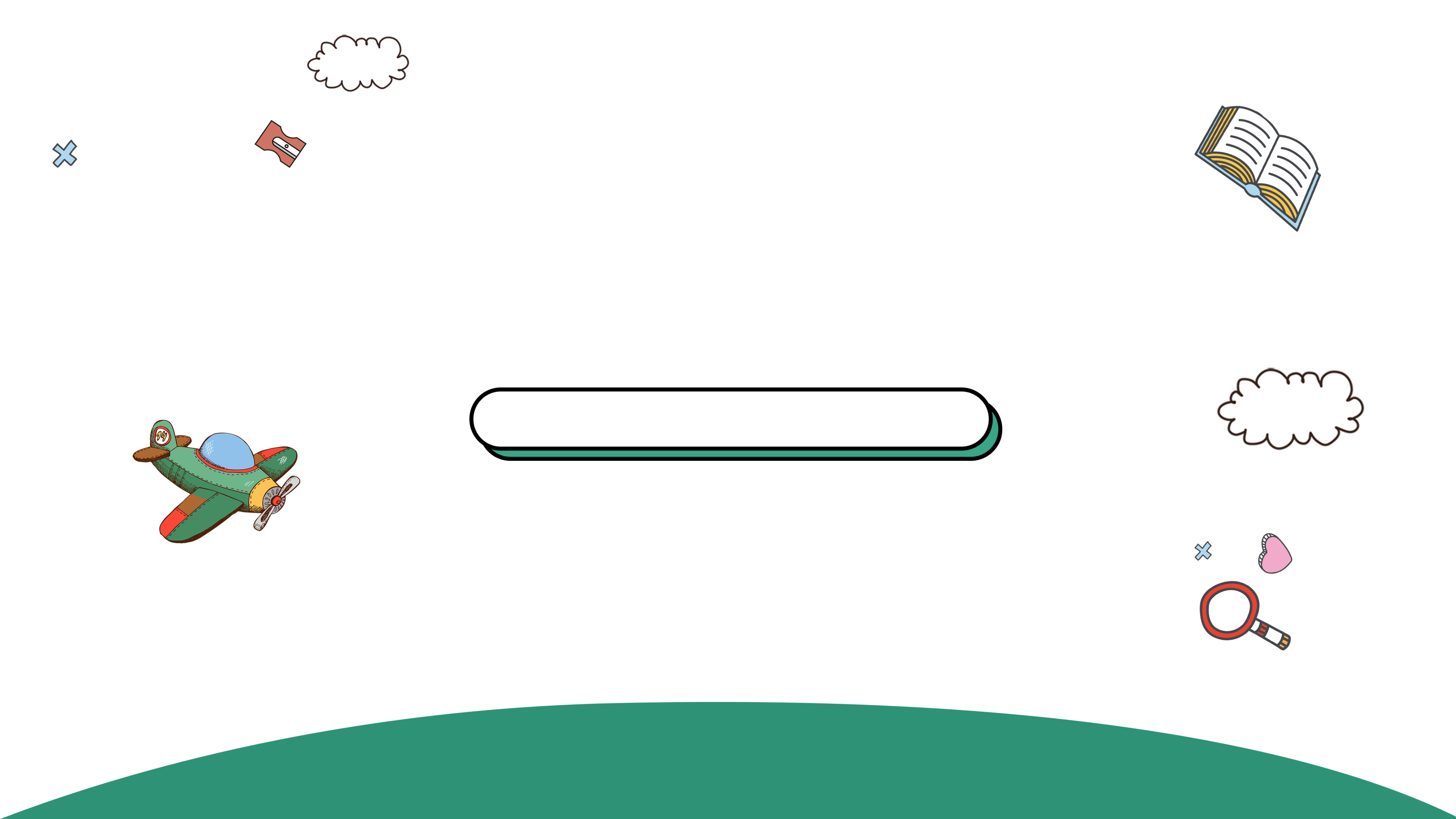 Tạm biệt 
các em
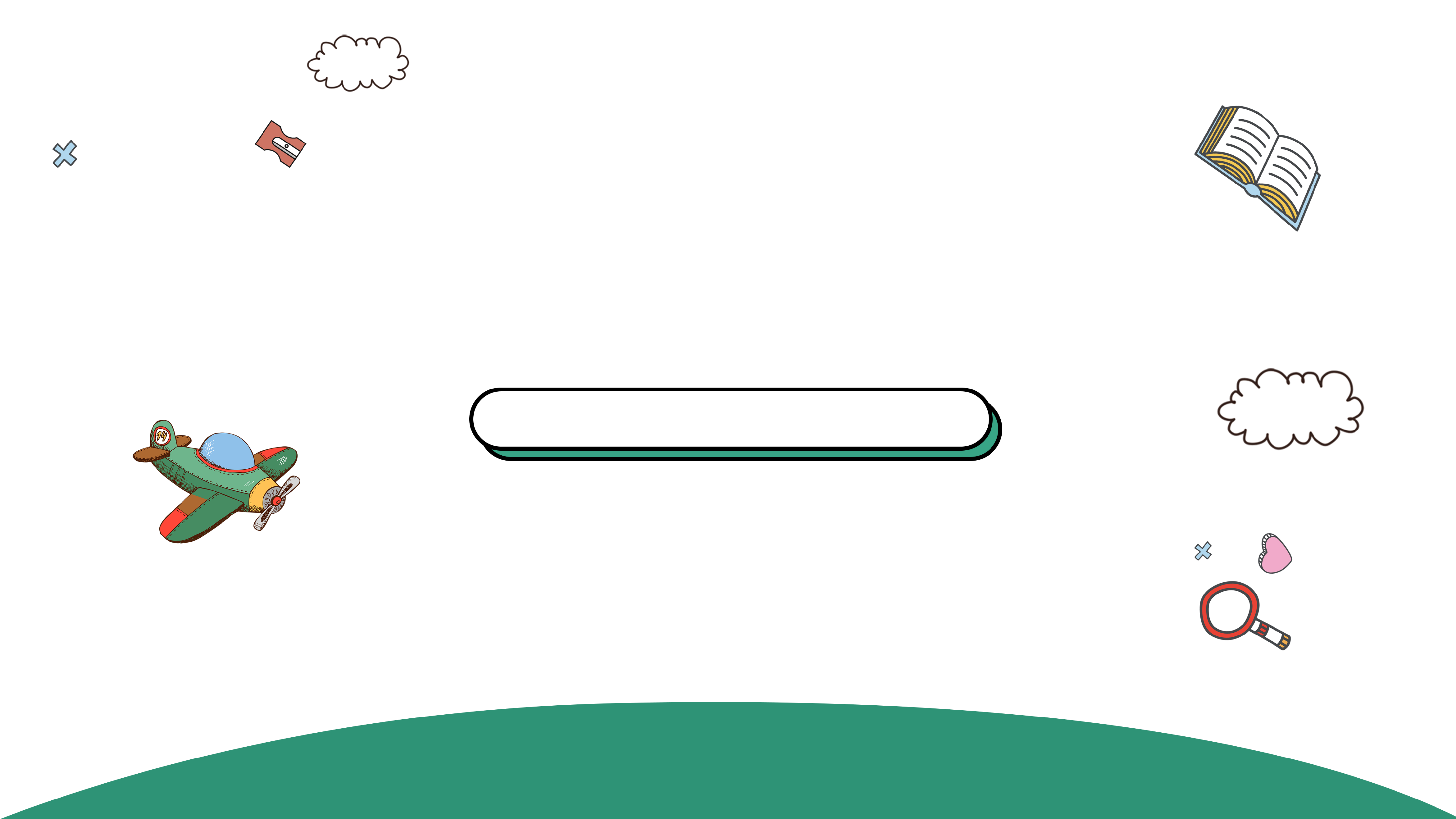 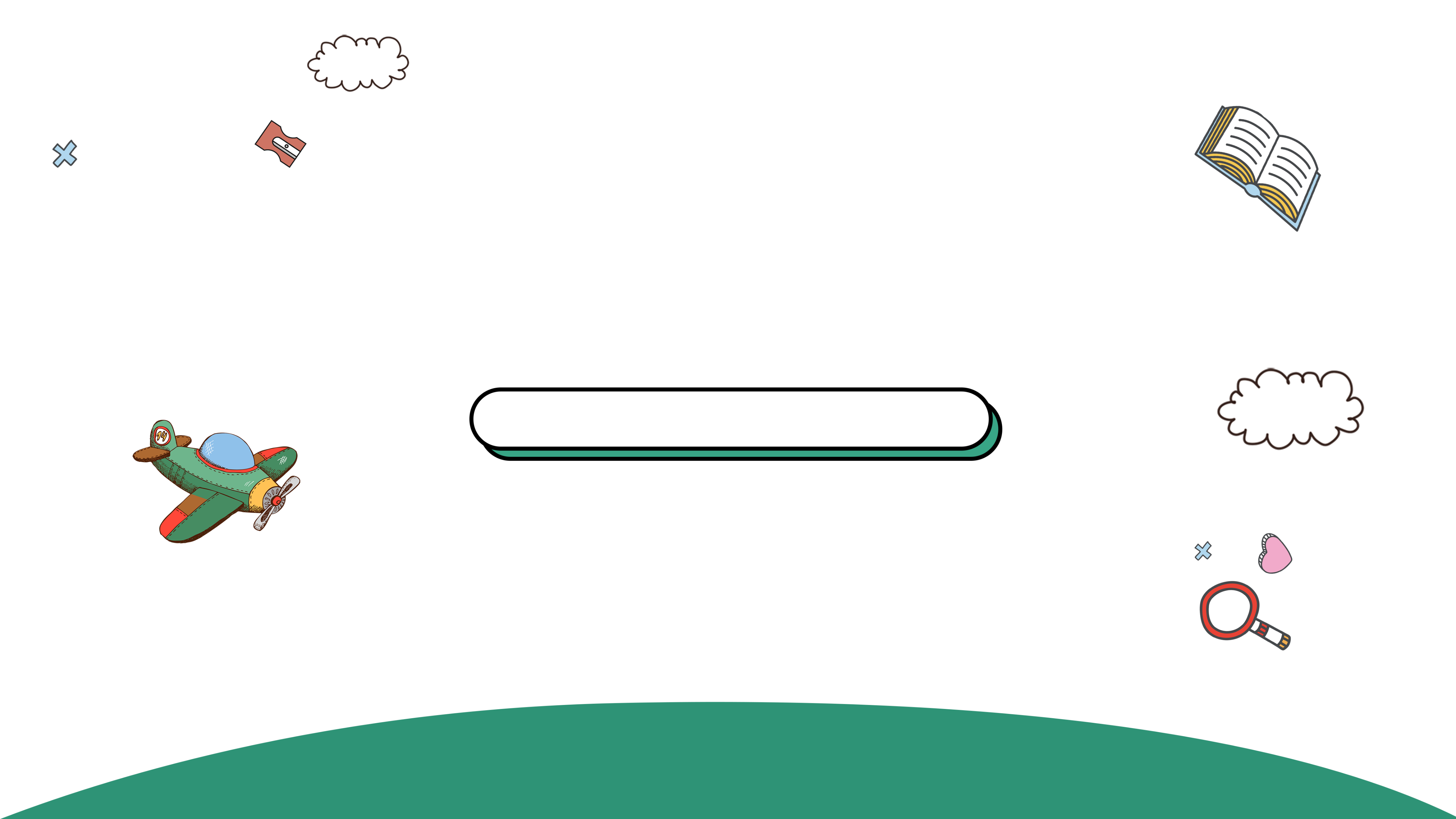 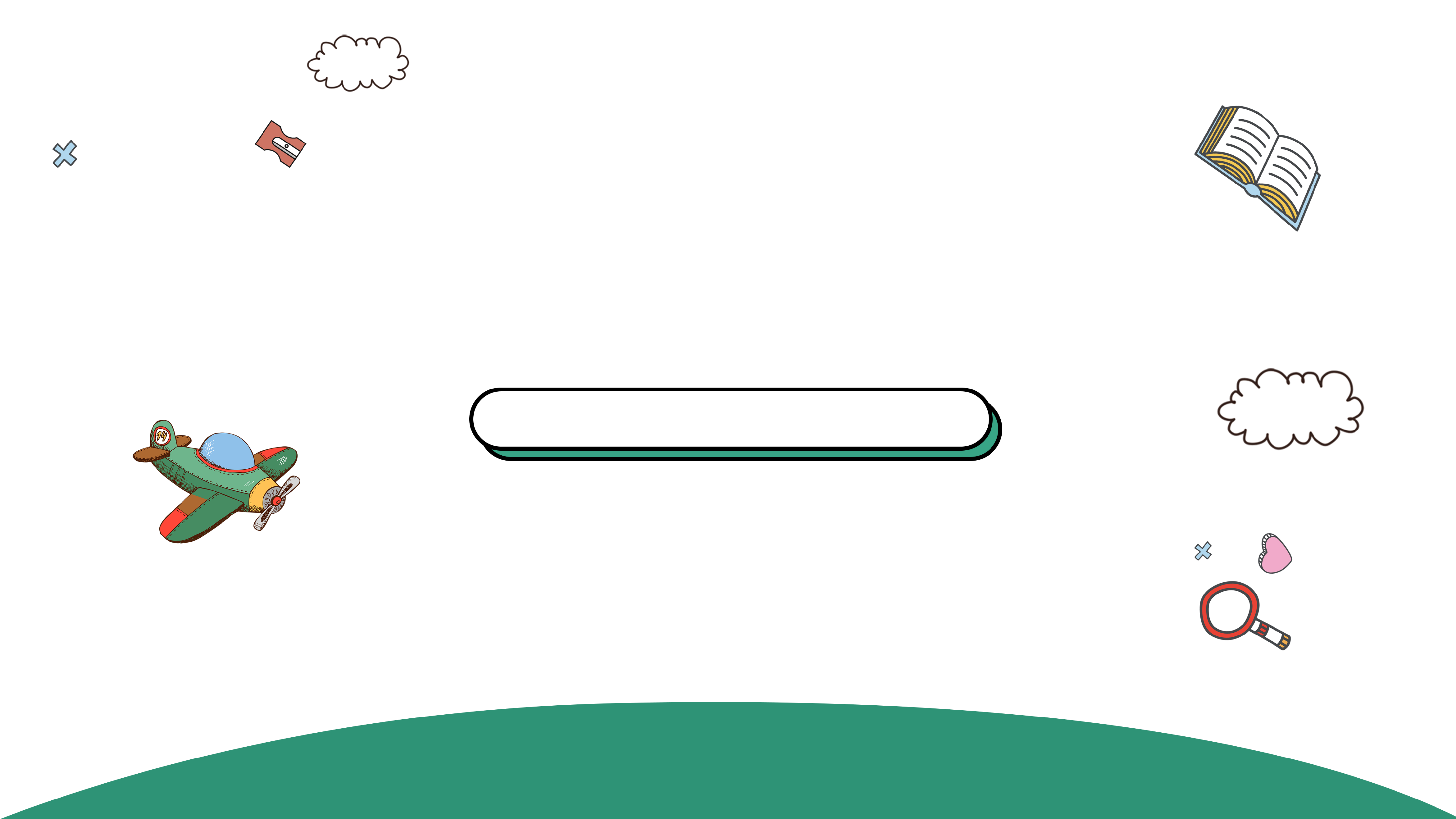 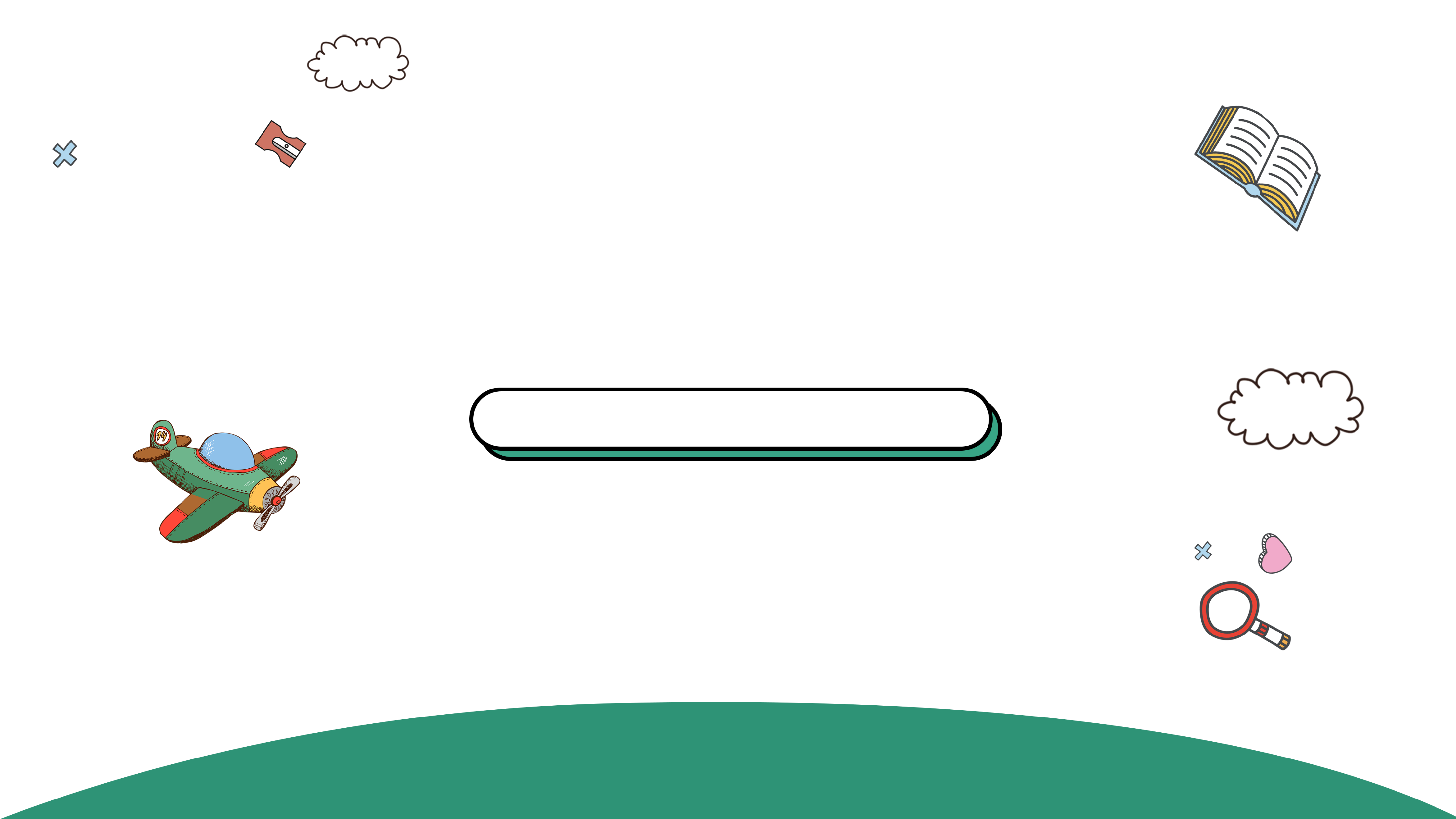 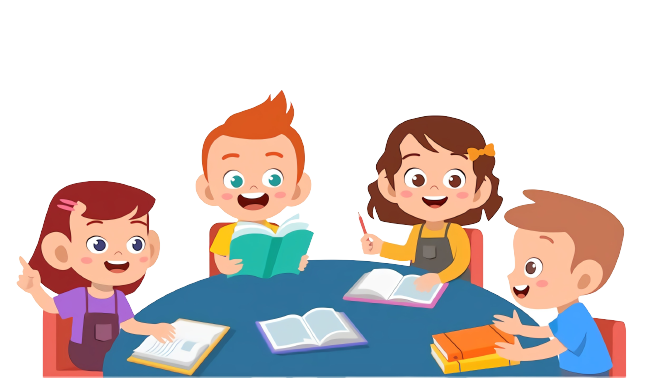 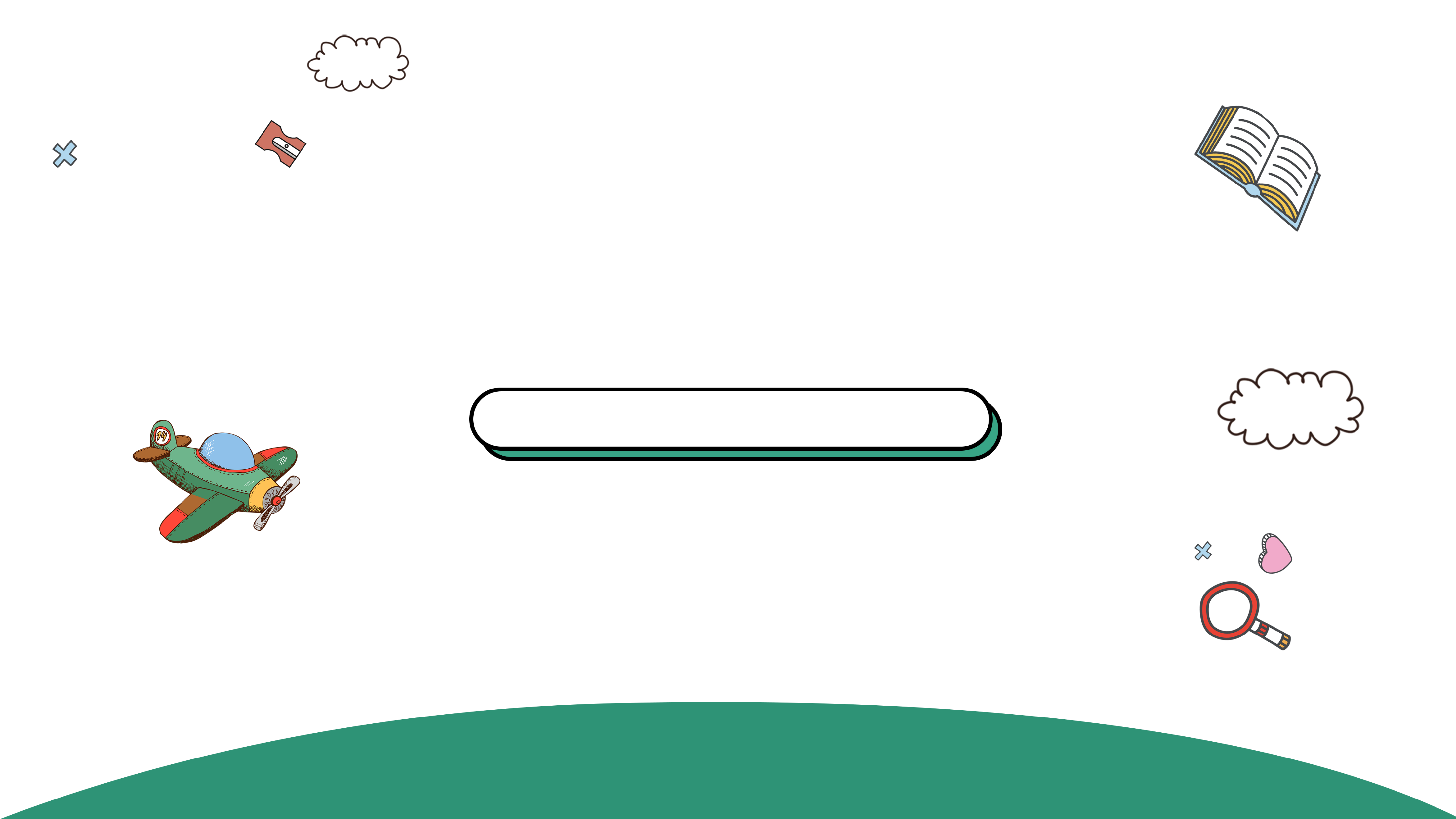 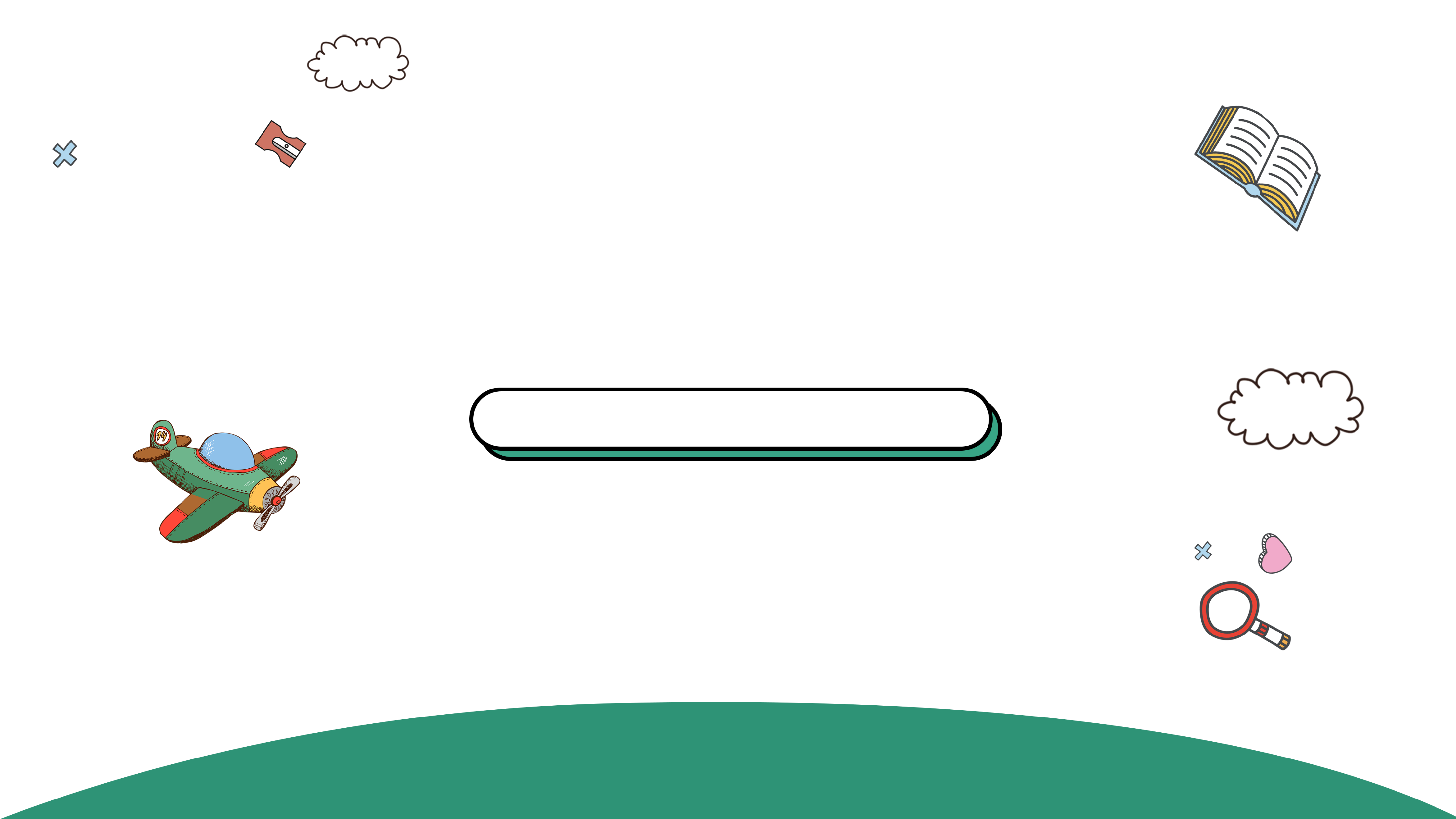